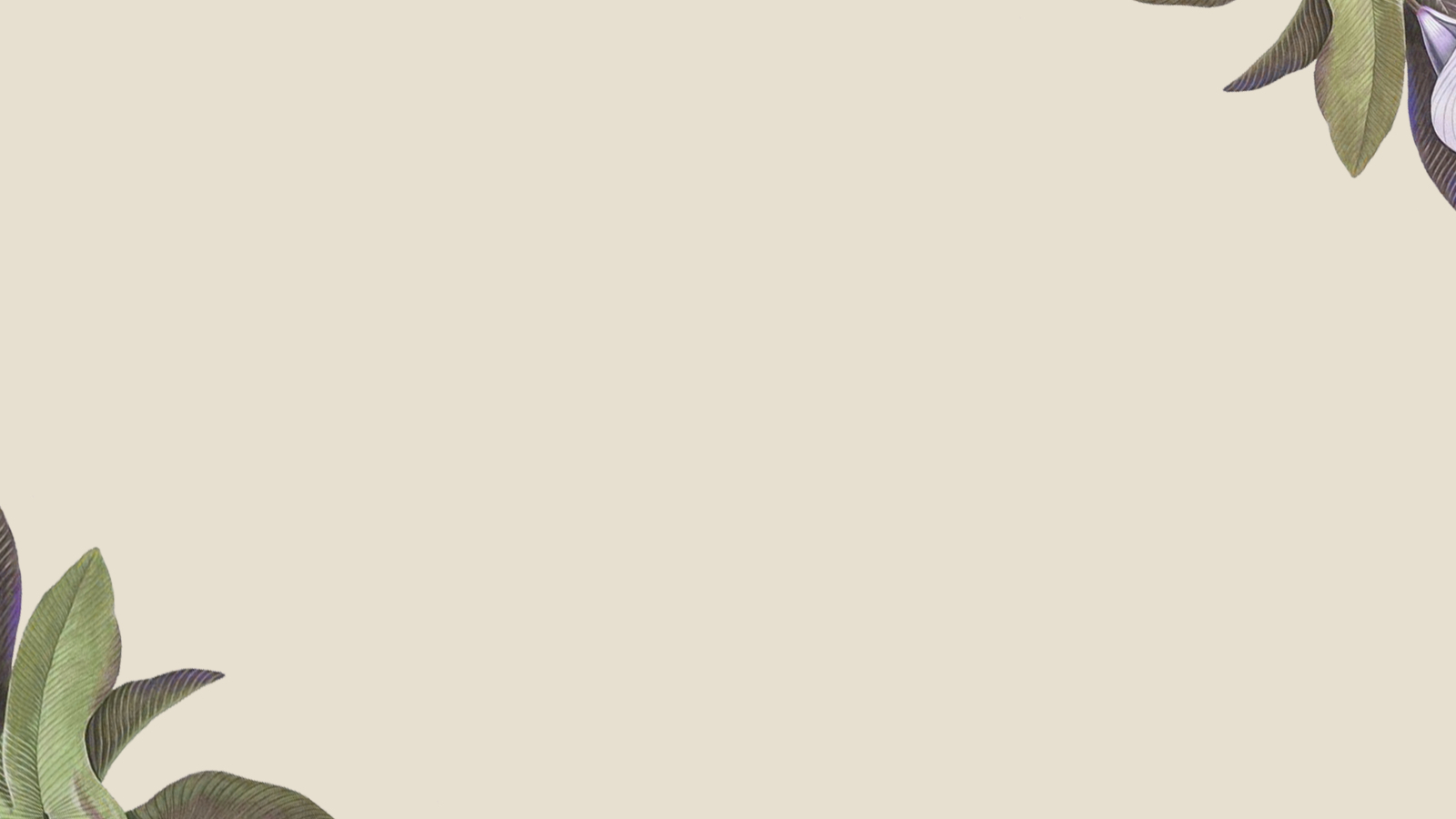 Understanding “Wild”: How Nature is Presented in Video-Games Across Cultures
Aaryan Sukhadia
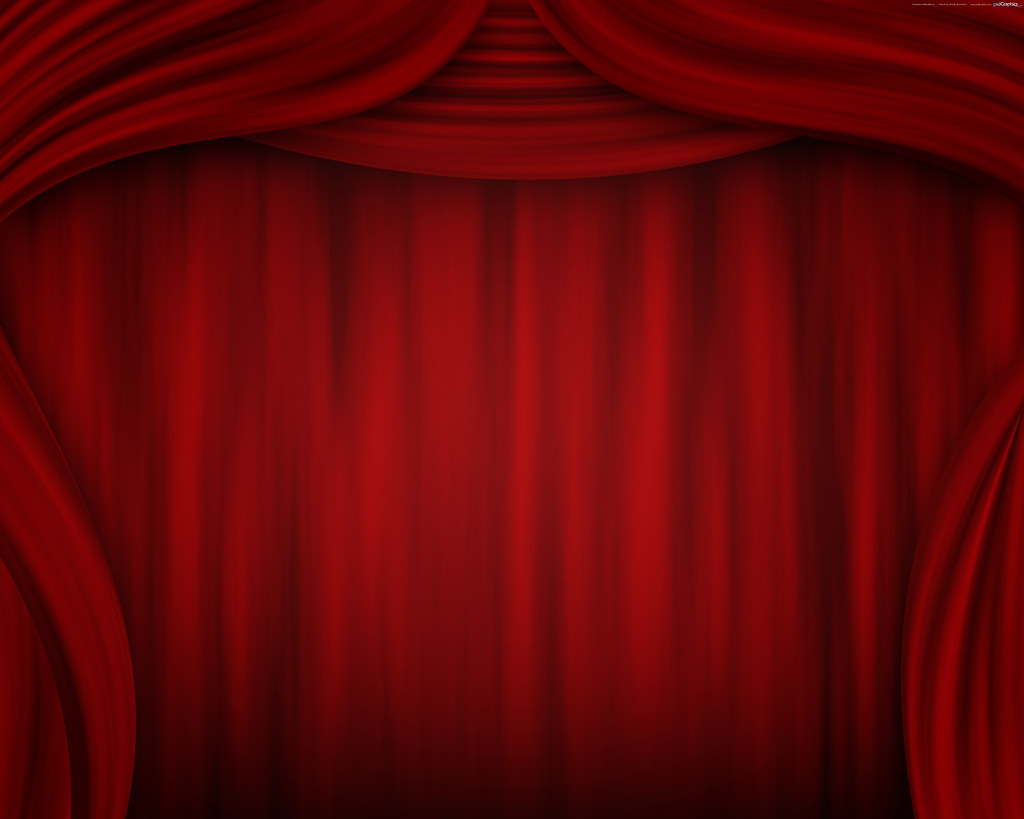 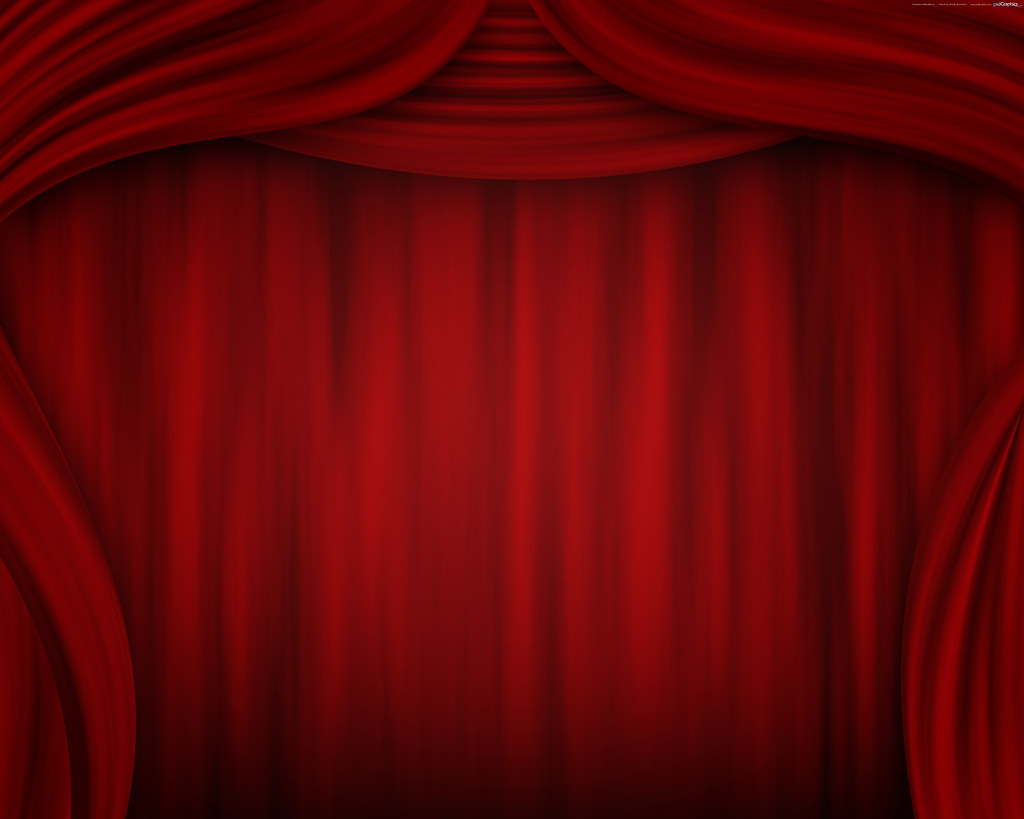 Guess the Game
Single-Player, Role-Playing Game
You play as a former knight in a medieval kingdom battling supernatural monsters
Tasked by the king to rescue his daughter with magical powers who has been kidnapped by a dark, ancient foe you once knew
Exploring and traversing nature is a central component of gameplay
Contains “wild” in the title
Won the Game Awards’ Game of the Year
Trick Question!
TWO games fit that exact description!
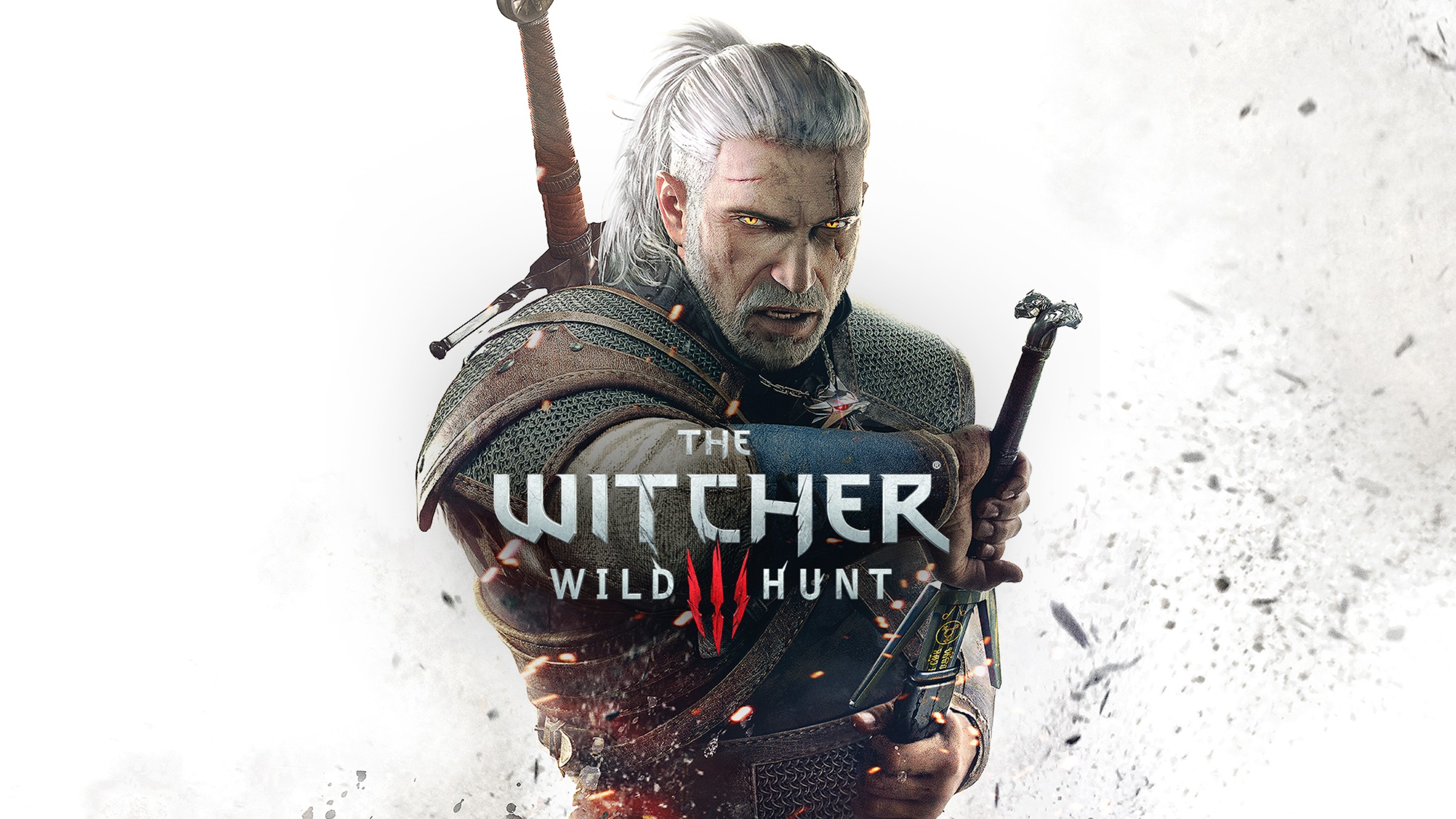 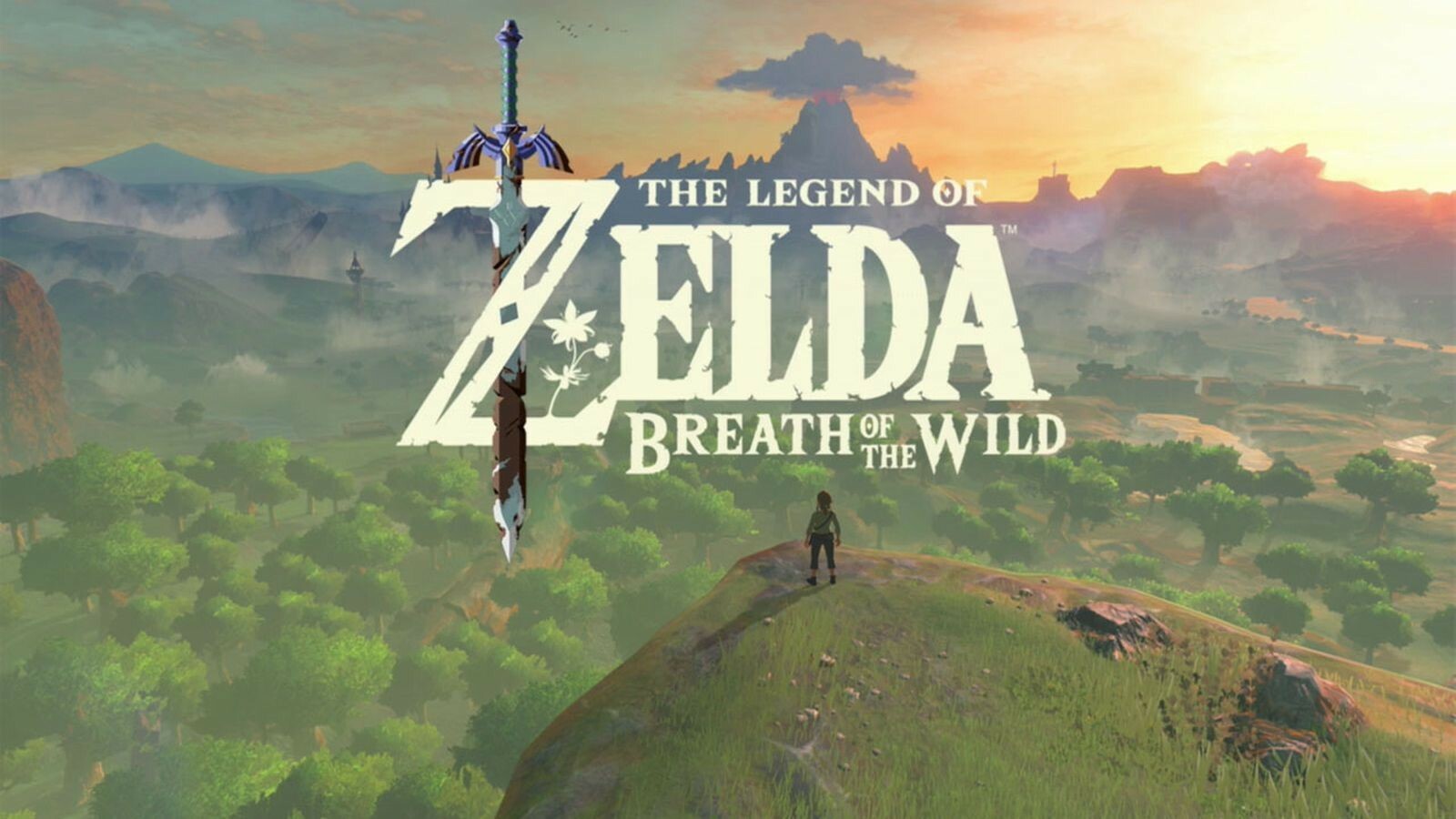 What’s different?
What’s different?
What’s different?
What’s different?
What’s different?
Anthropocentrism
Prioritizing human comfort and wellbeing above all else
What’s different?
Anthropocentrism
Prioritizing human comfort and wellbeing above all else
Ecocentrism
Prioritizing and valuing nature as equal to or above human luxuries
What’s different?
Anthropocentrism
Prioritizing human comfort and wellbeing above all else
e.g. Western Capitalism
Ecocentrism
Prioritizing and valuing nature as equal to or above human luxuries
What’s different?
Anthropocentrism
Prioritizing human comfort and wellbeing above all else
e.g. Western Capitalism
Ecocentrism
Prioritizing and valuing nature as equal to or above human luxuries
e.g. Japanese Shintoism
What’s different?
Anthropocentrism
Prioritizing human comfort and wellbeing above all else
e.g. Western Capitalism
Ecocentrism
Prioritizing and valuing nature as equal to or above human luxuries
e.g. Japanese Shintoism
Q: Are Japanese Games more Ecocentric than Western Games?
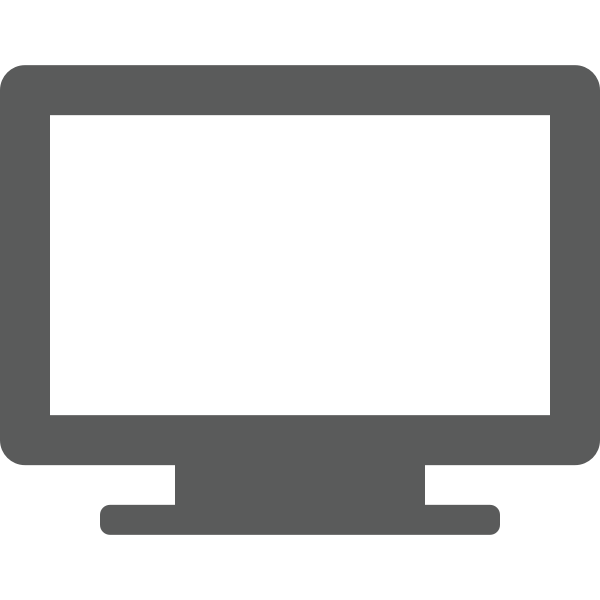 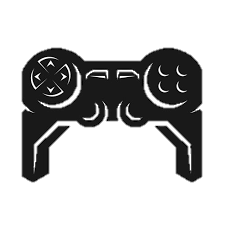 Why do we care?
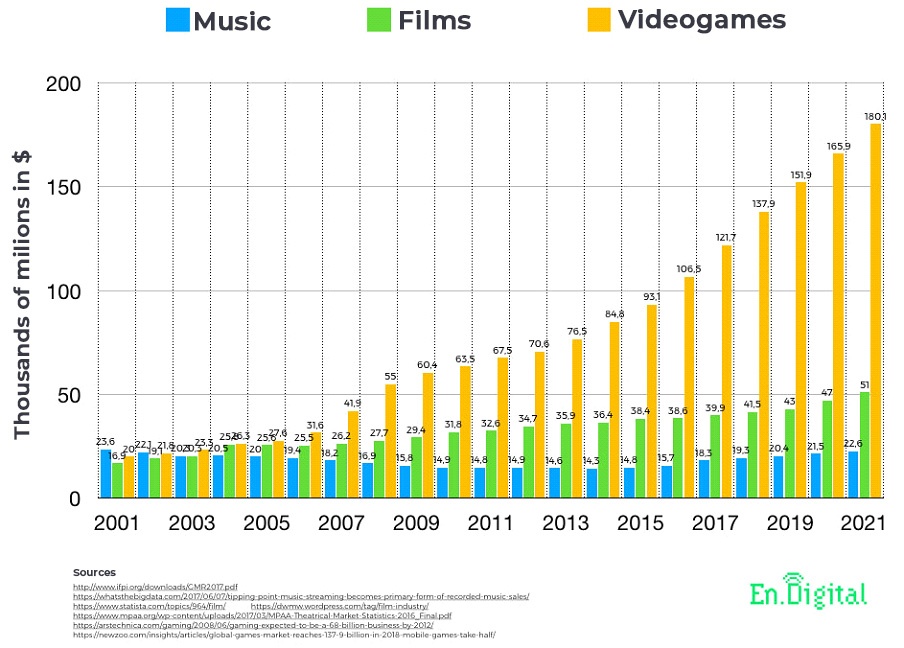 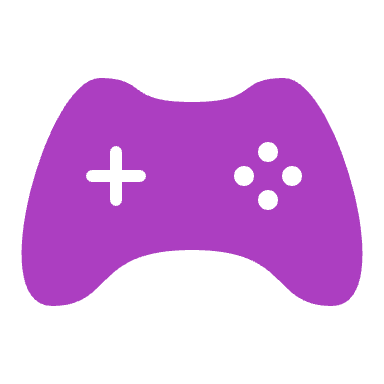 Why do we care?
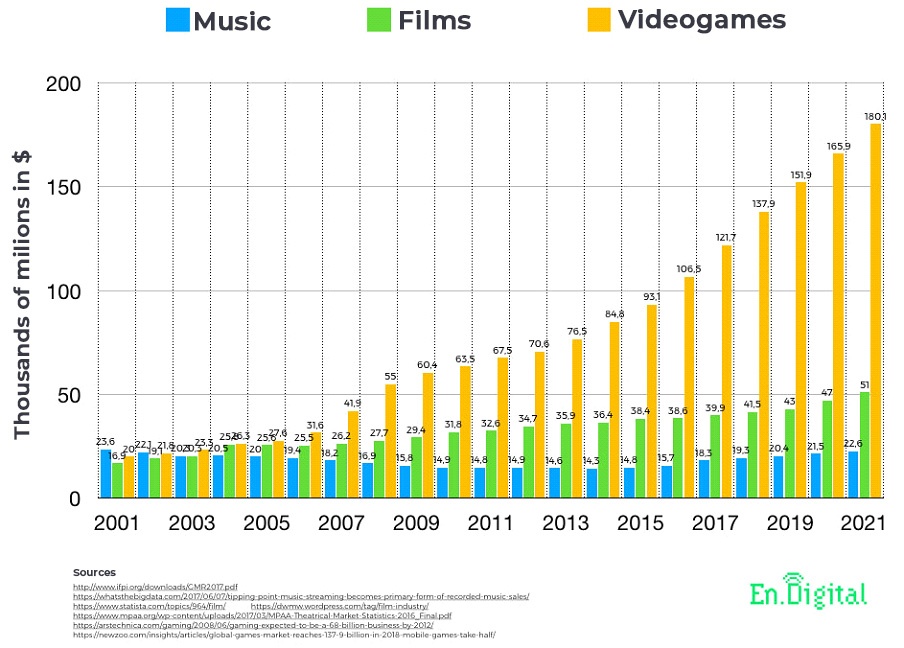 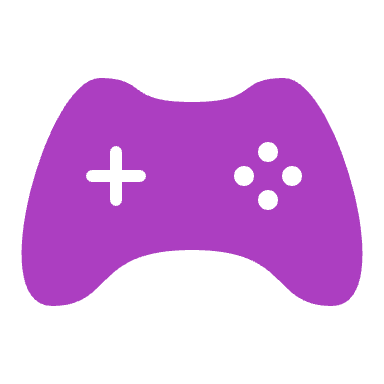 Video games are huge, and only growing
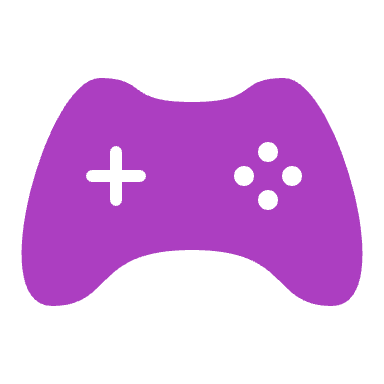 Why do we care?
Video games are huge, and only growing
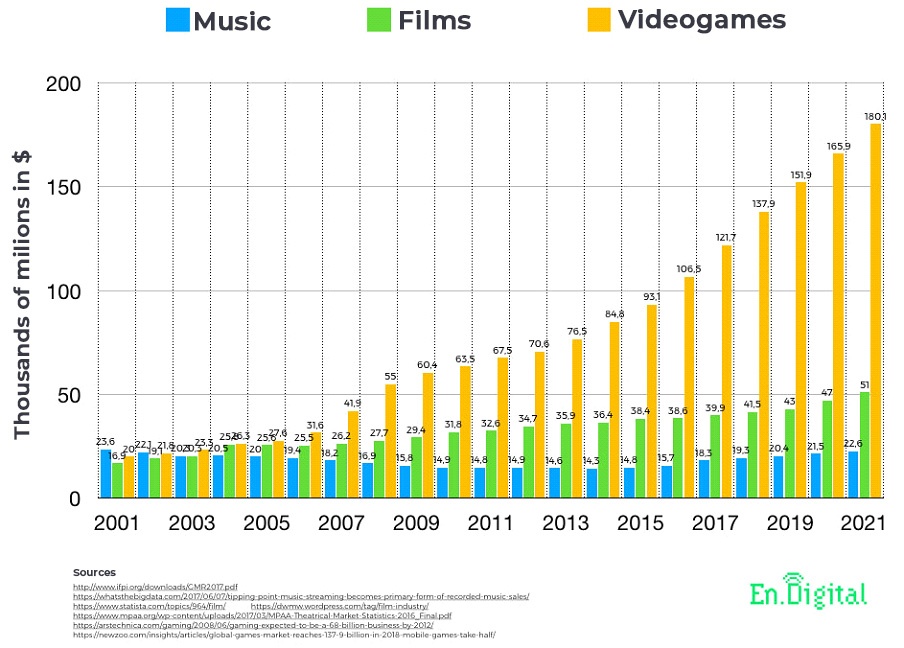 Anthropocentric behavior in games correlates with anthropocentric mindset in real life (Vuong et al, 2022), (Rogers, 2018)

No such breadth-wise analysis exists
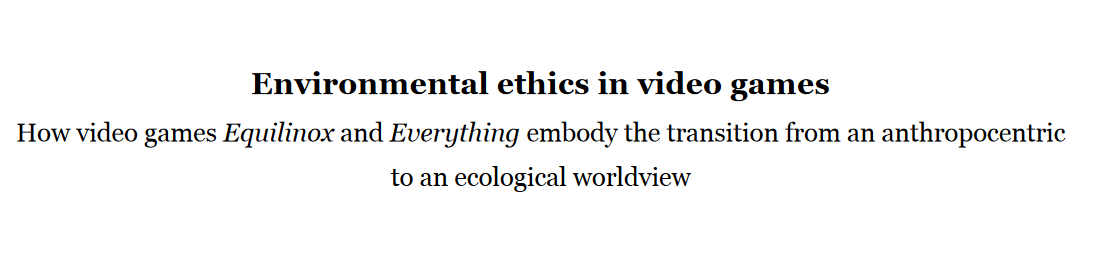 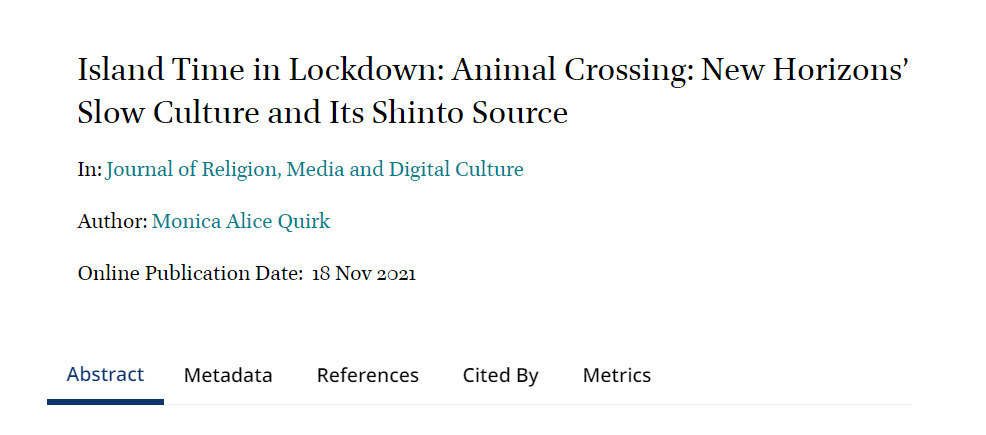 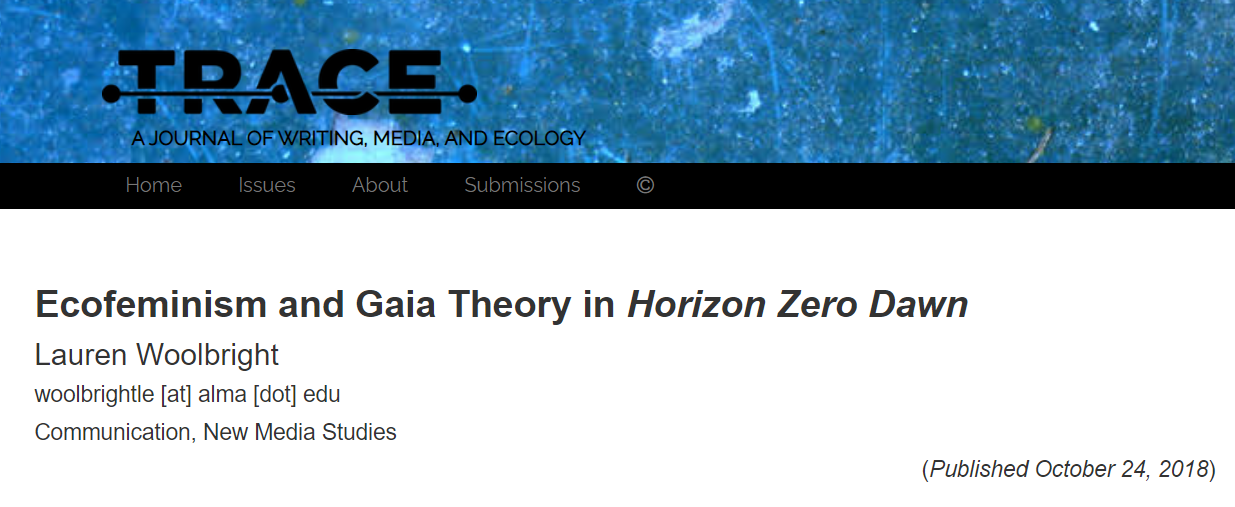 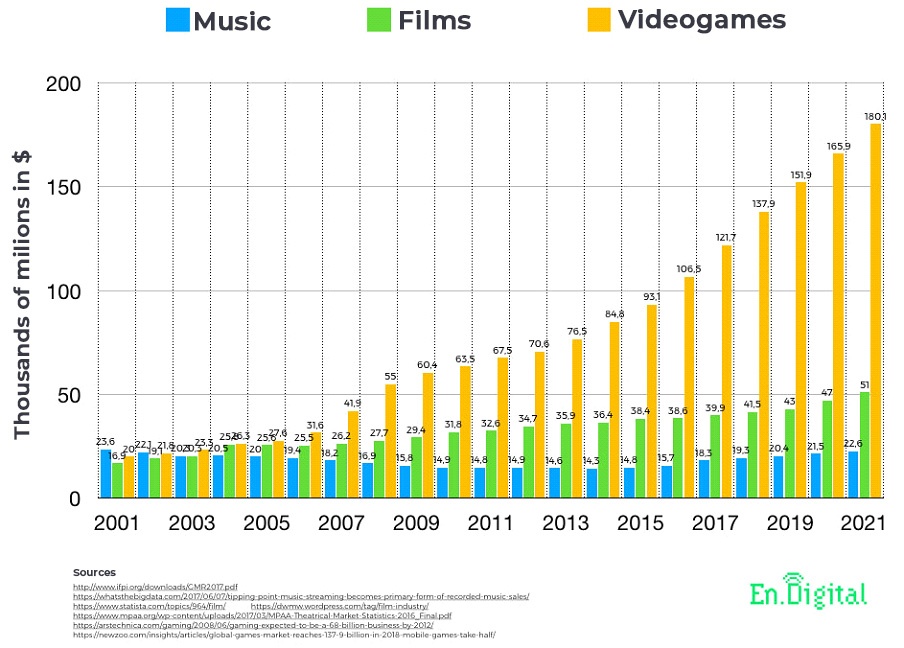 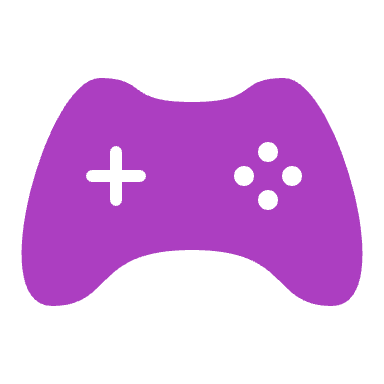 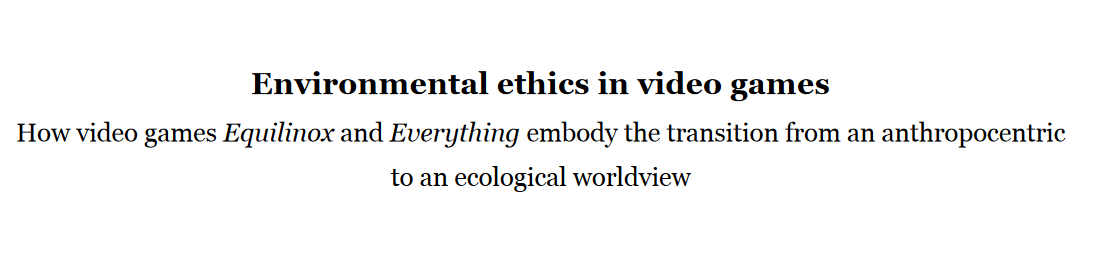 Why do we care?
Video games are huge, and only growing
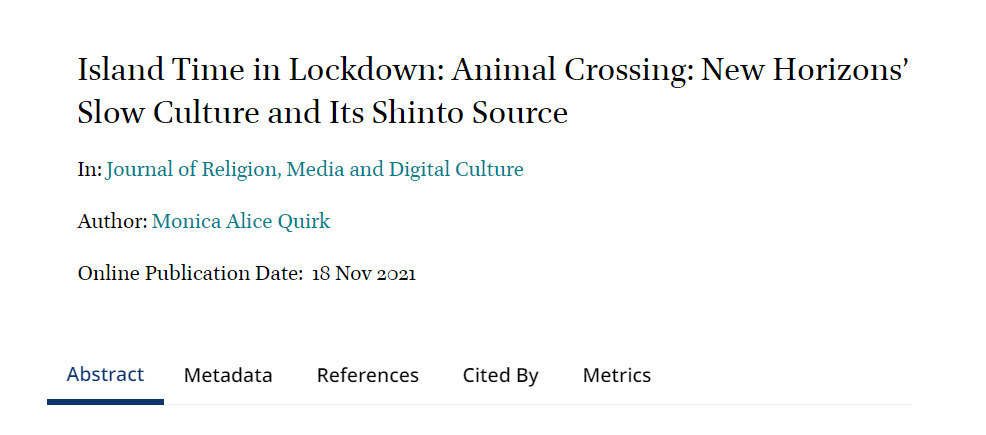 Anthropocentric behavior in games correlates with anthropocentric mindset in real life (Vuong et al, 2022), (Rogers, 2018)

No such breadth-wise analysis exists
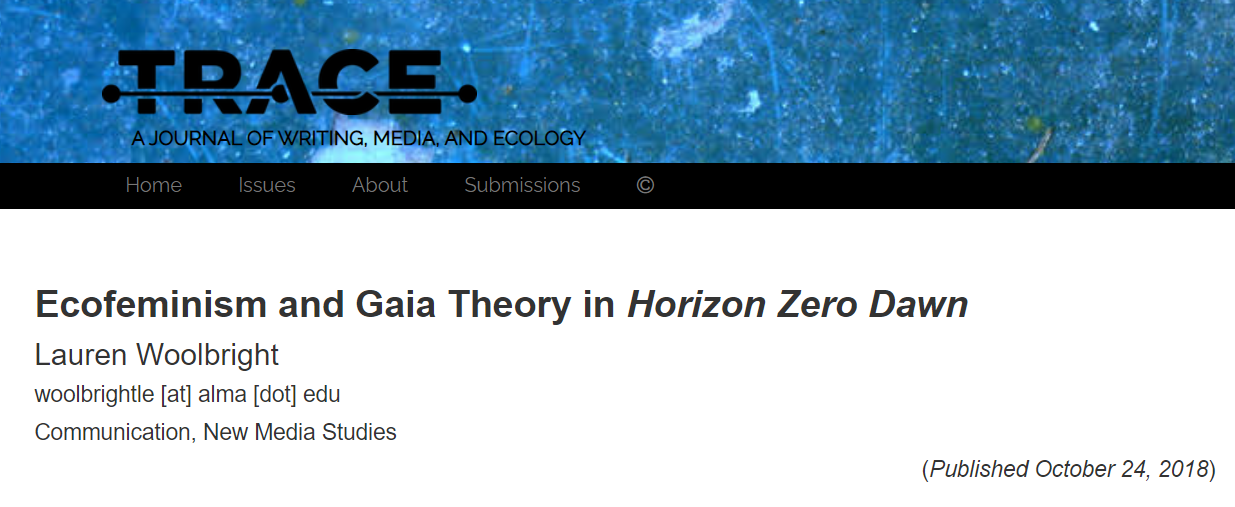 Q: Are Japanese Games more Ecocentric than Western Games?
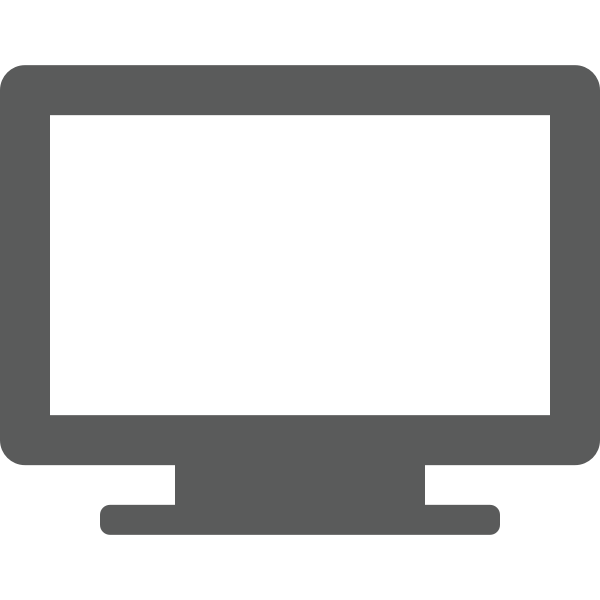 Key idea: Analyze whether components of the game are ecocentric or anthropocentric
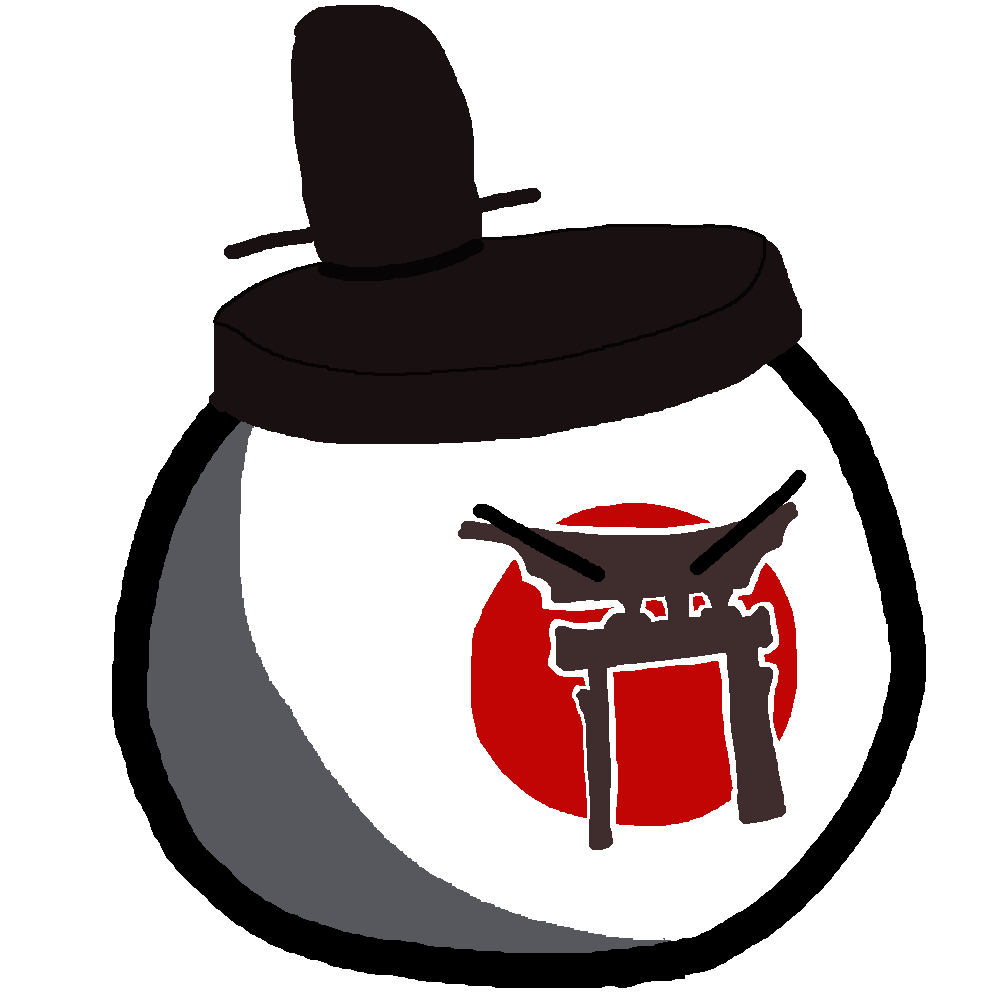 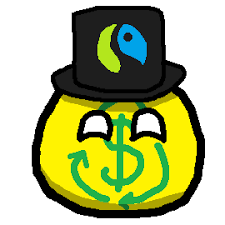 vs
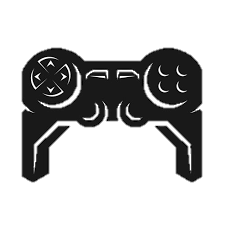 Our Case Study
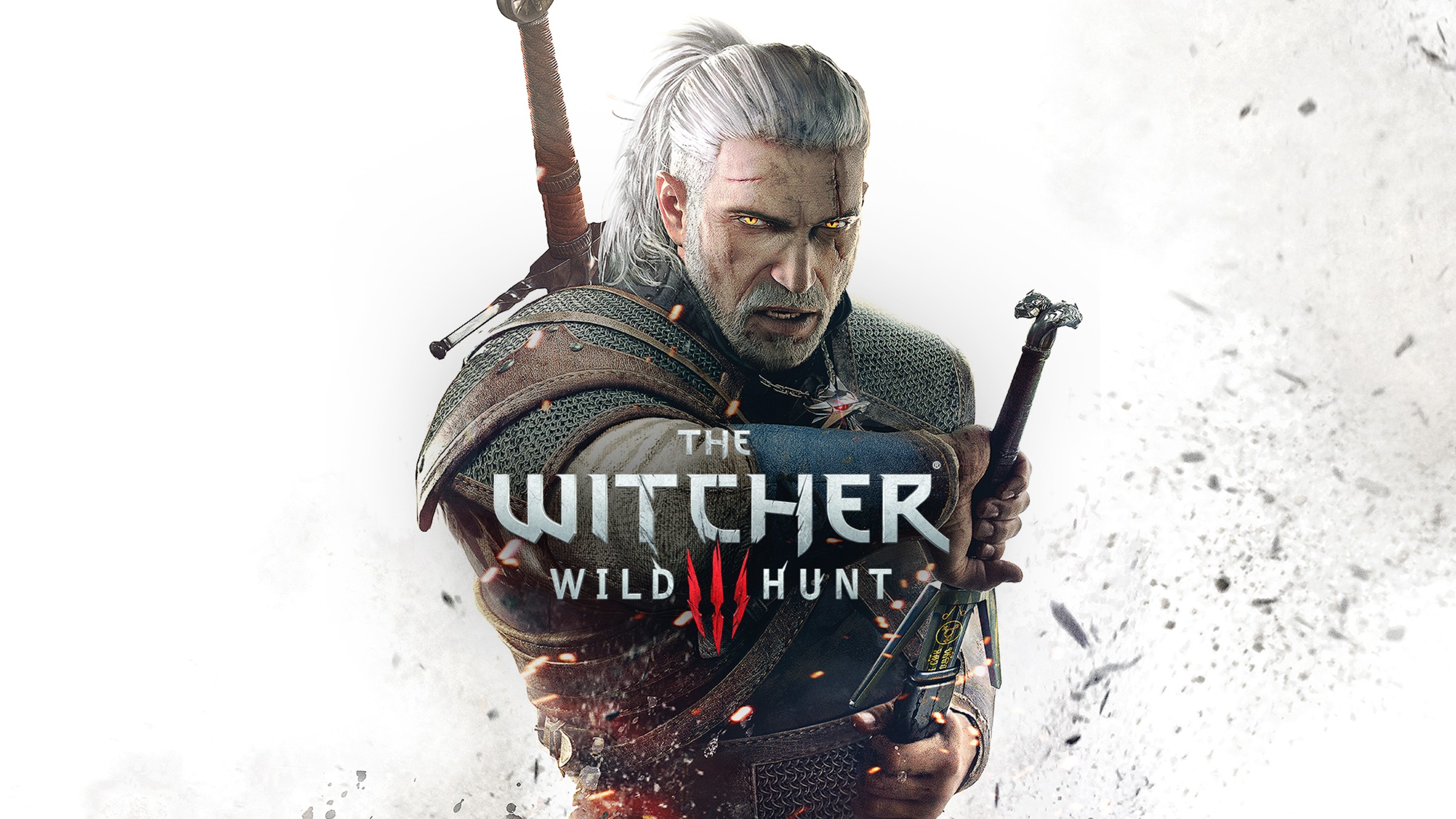 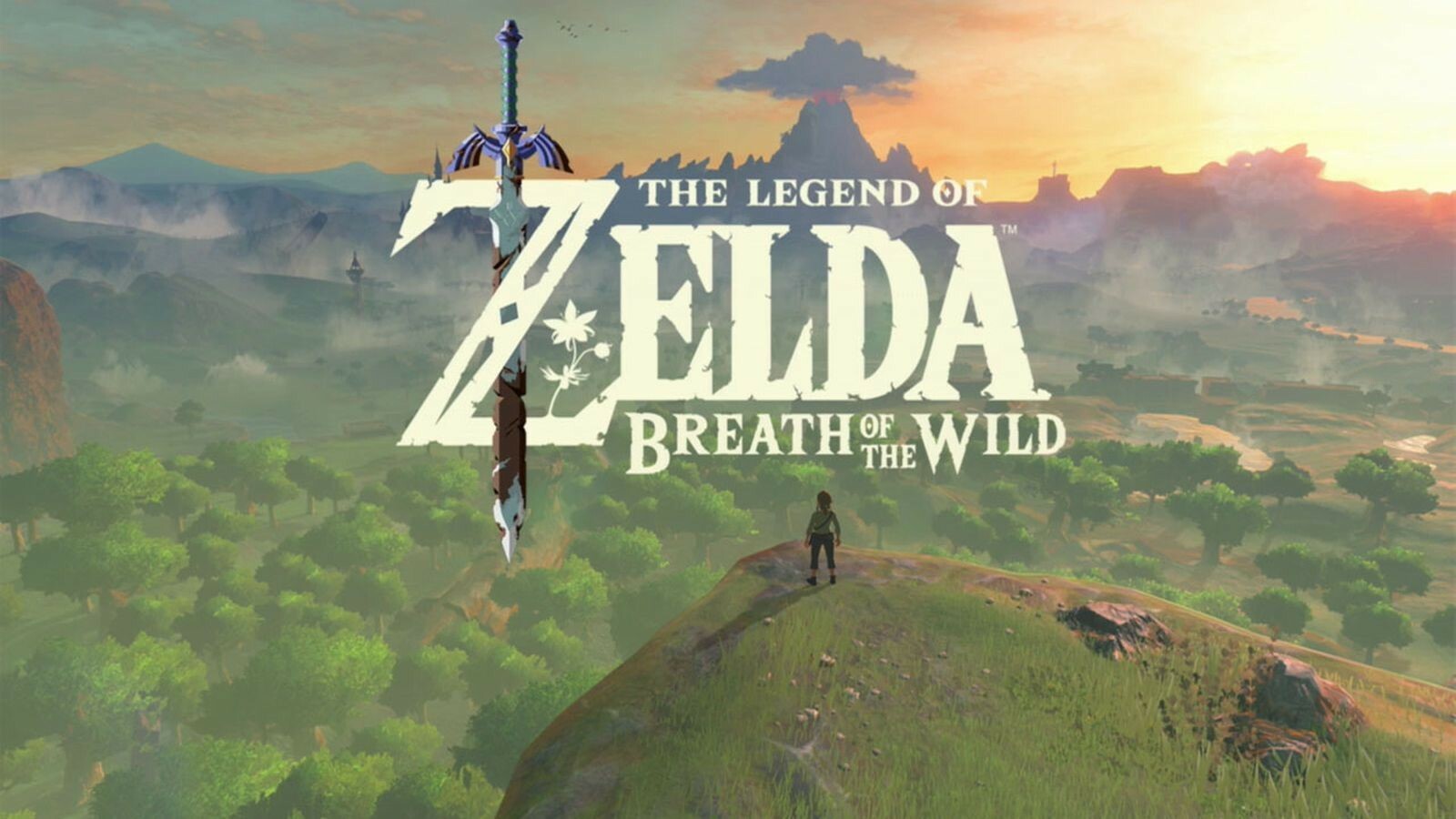 (Mostly) Anthropocentric
Developed in Poland
Western Capitalism
(Mostly) Ecocentric
Developed in Japan
Japanese Shintoism
Nature is a commodity! The free market will solve everything!
Build more forest shrines! Give offerings to nature spirits!
Q: Are Japanese Games more Ecocentric than Western Games?
Our Case Study
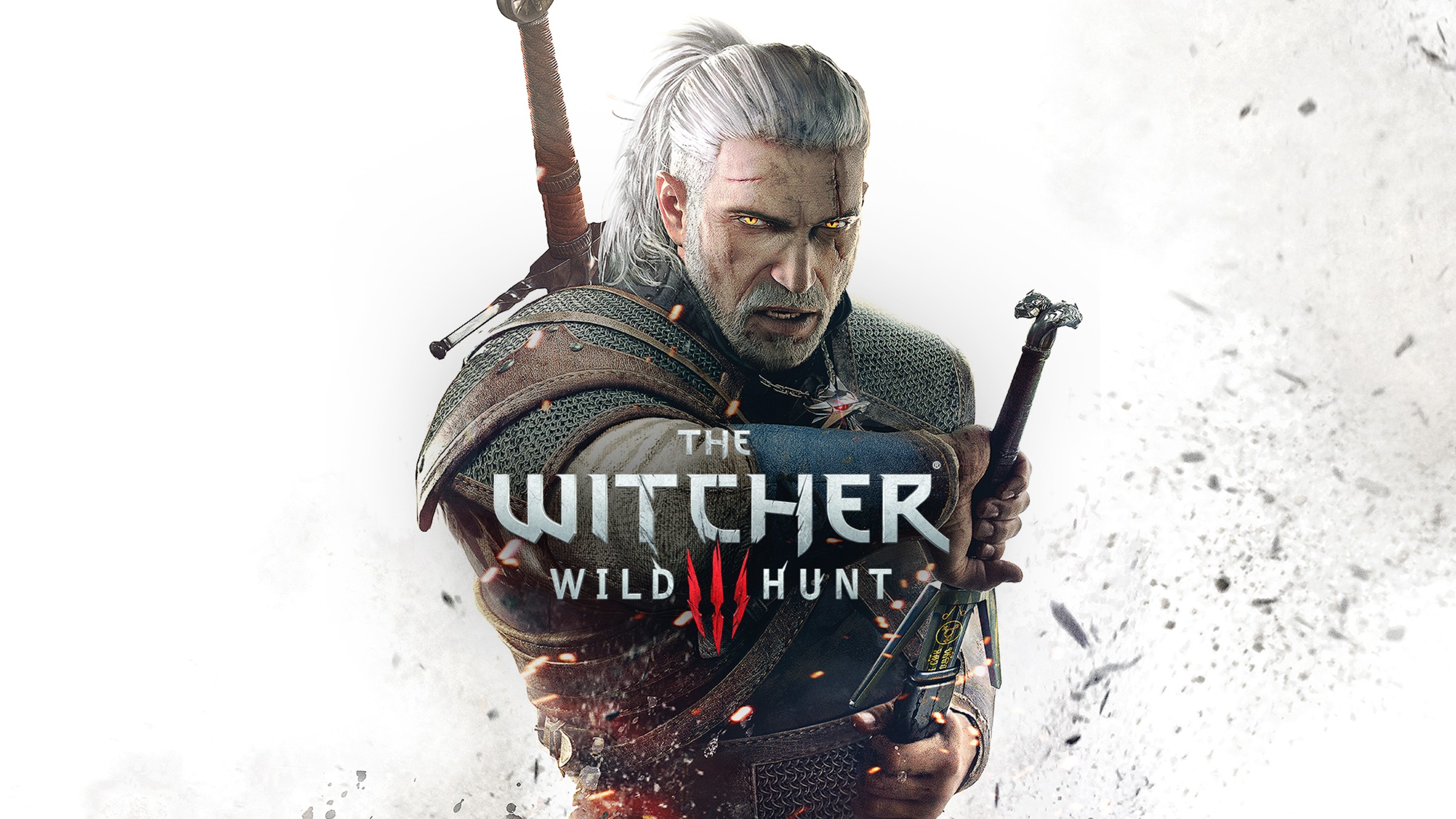 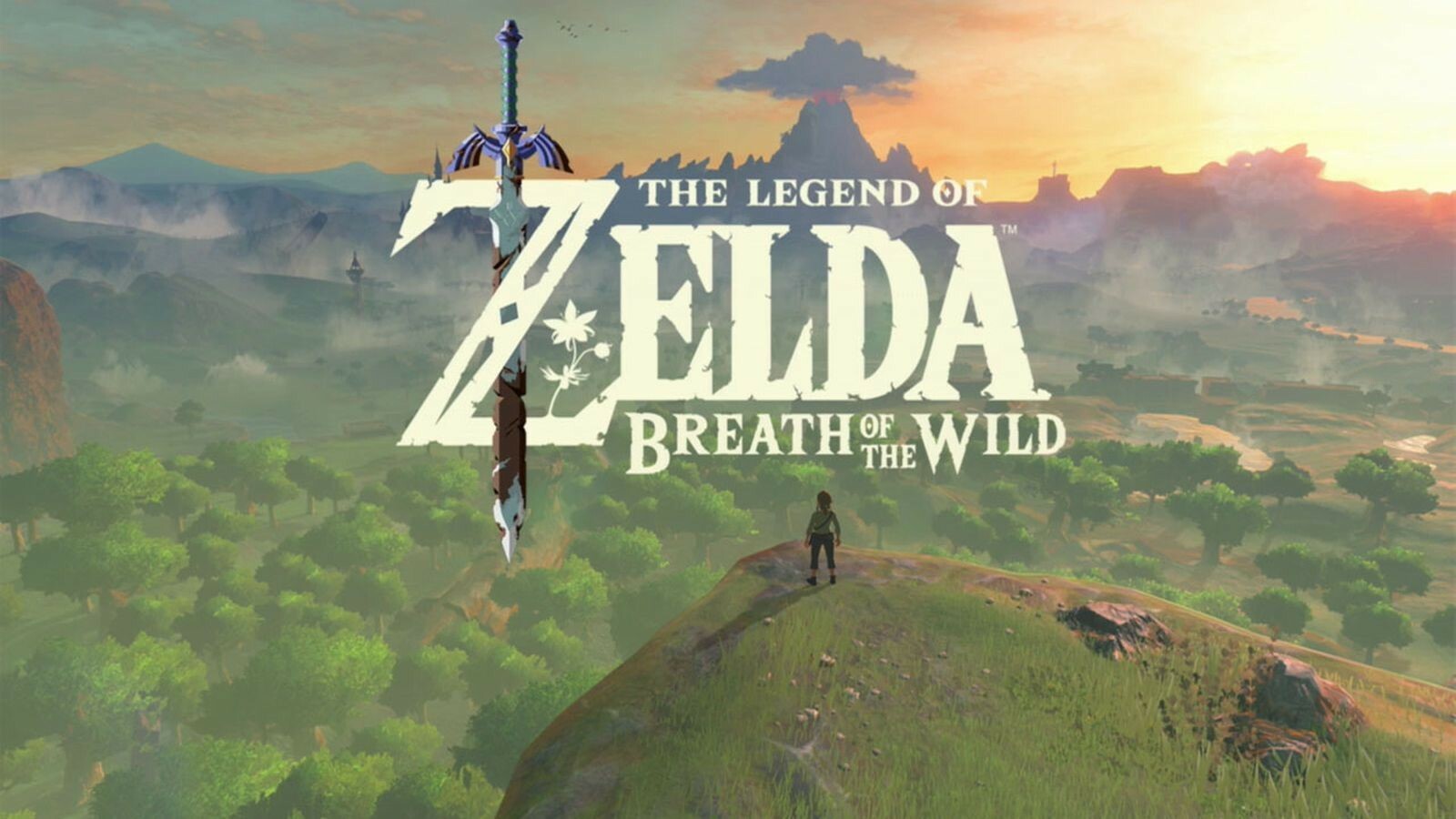 (Mostly) Anthropocentric
Developed in Poland
Western Capitalism
(Mostly) Ecocentric
Developed in Japan
Japanese Shintoism
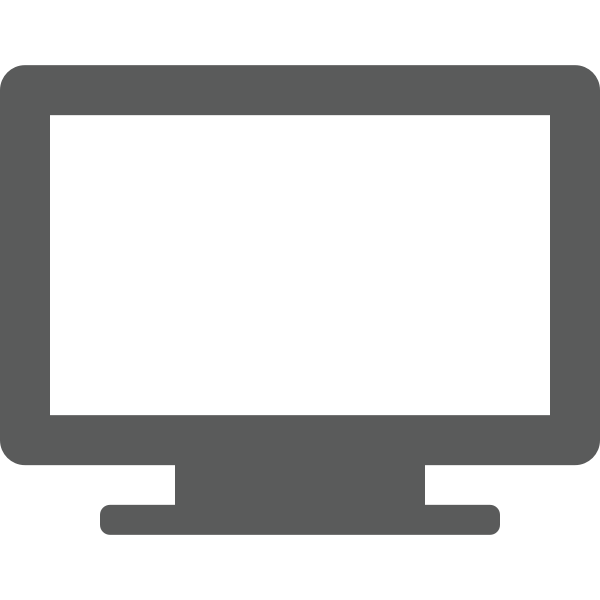 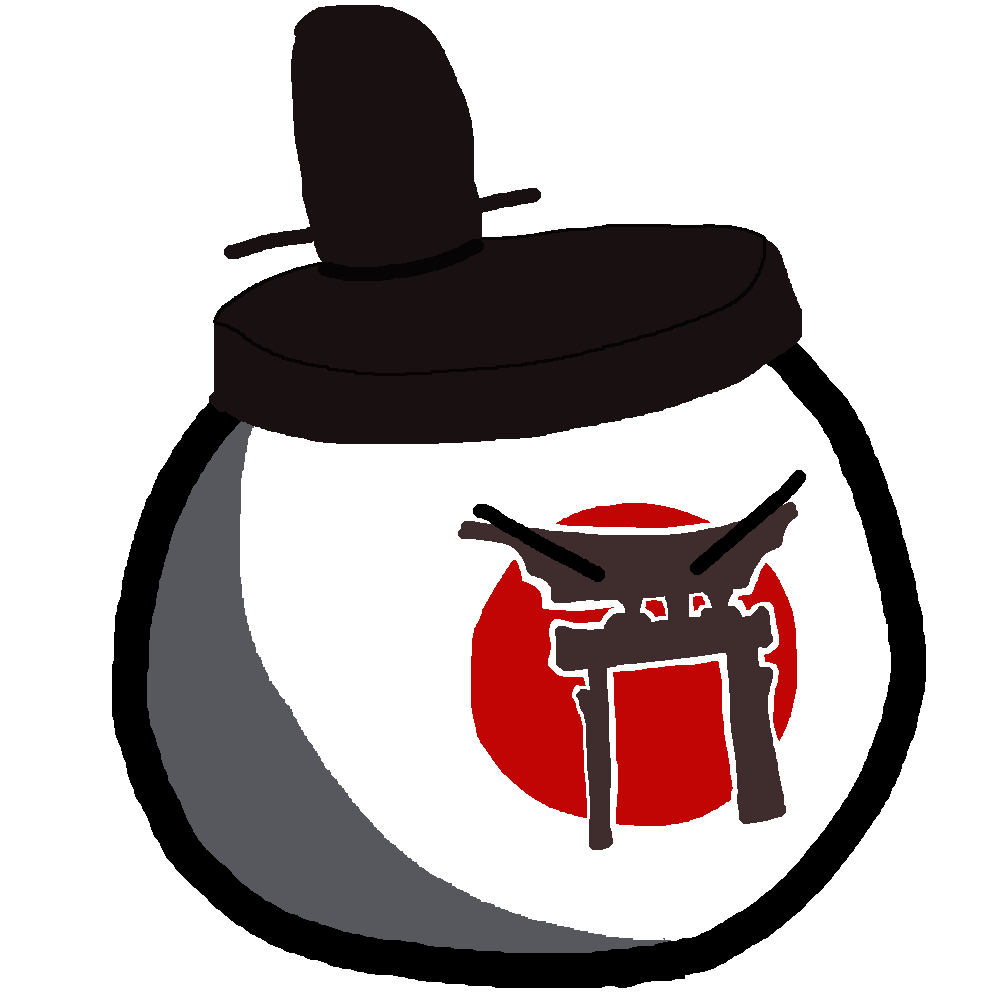 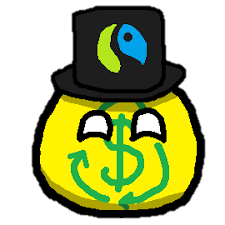 Nature is a commodity! The free market will solve everything! (
Build more forest shrines! Give offerings to nature spirits!
vs
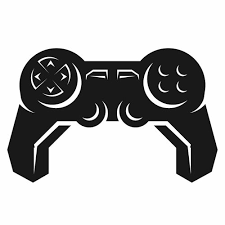 On-Screen Space
The Witcher 3: Anthropocentric
Breath of the Wild: Ecocentric
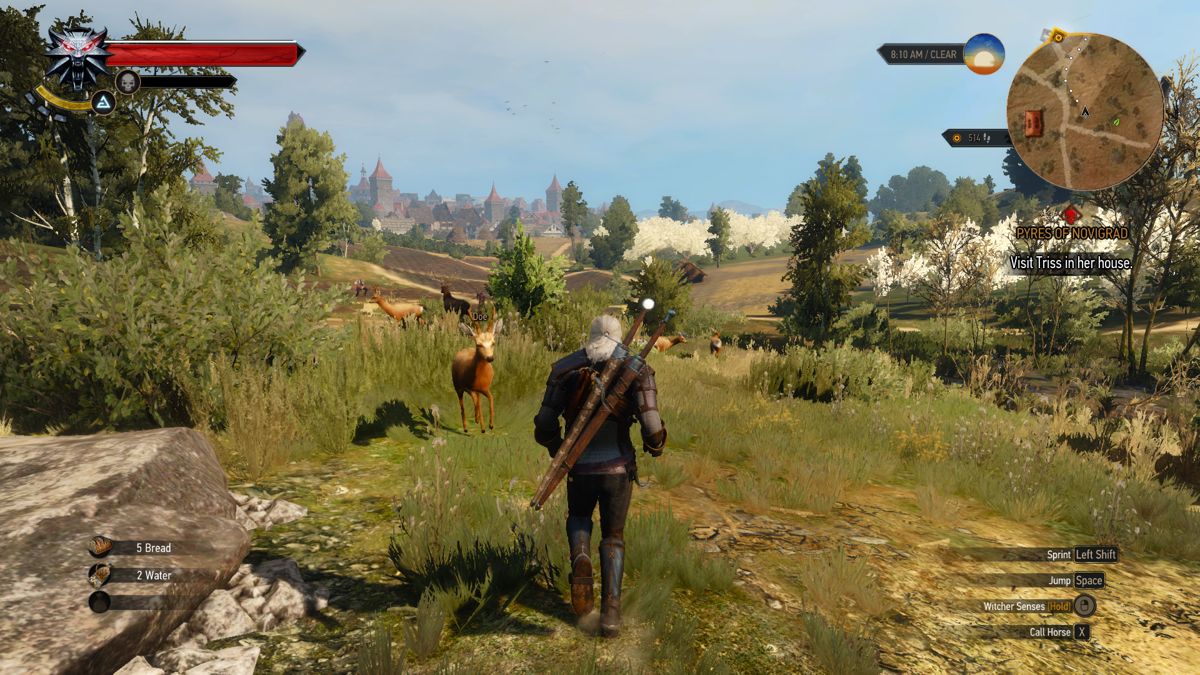 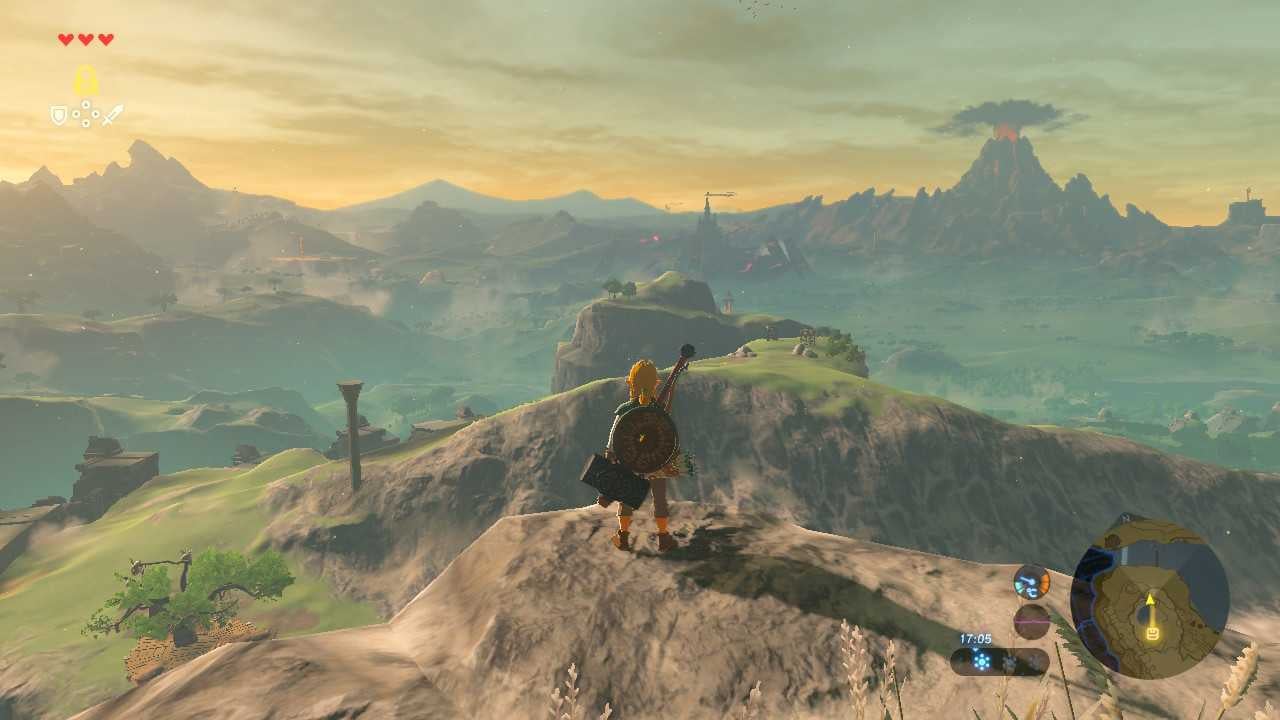 Image via Nintendo
Image via Ganker
Our Case Study
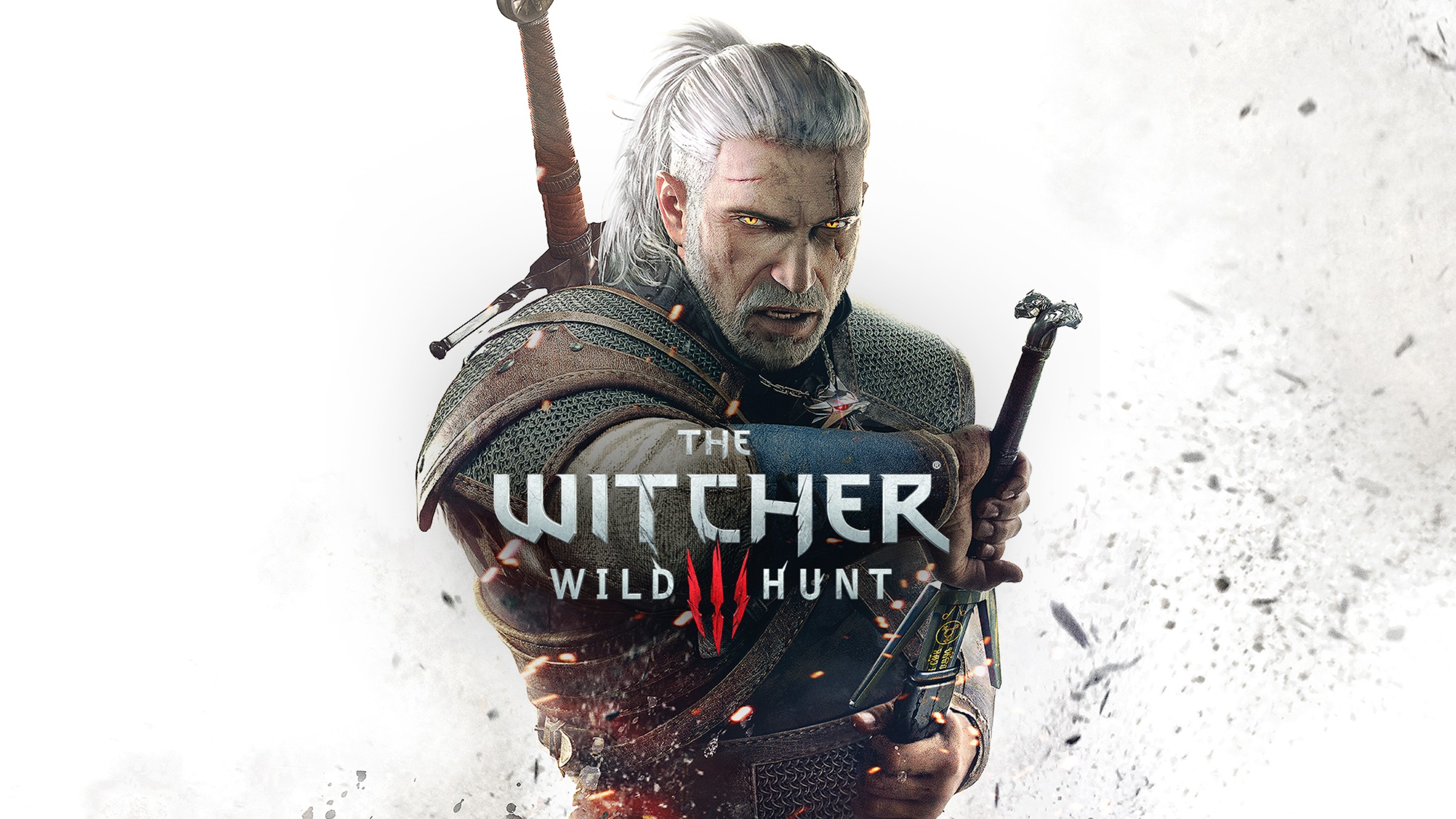 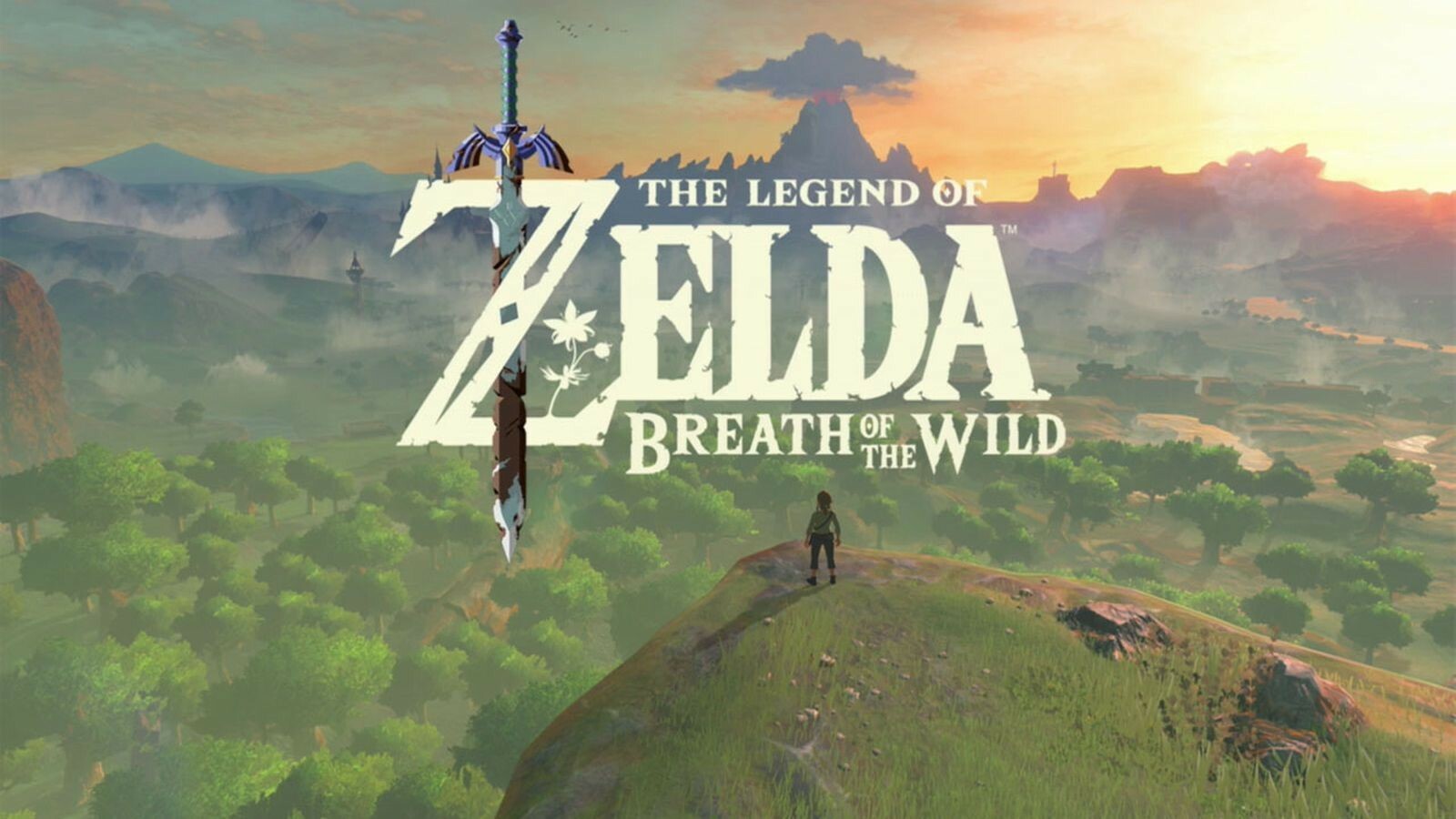 (Mostly) Anthropocentric
Developed in Poland
Western Capitalism
(Mostly) Ecocentric
Developed in Japan
Japanese Shintoism
Nature is a commodity! The free market will solve everything!
Build more forest shrines! Give offerings to nature spirits!
On-Screen Space
Breath of the Wild: Ecocentric
The Witcher 3: Anthropocentric
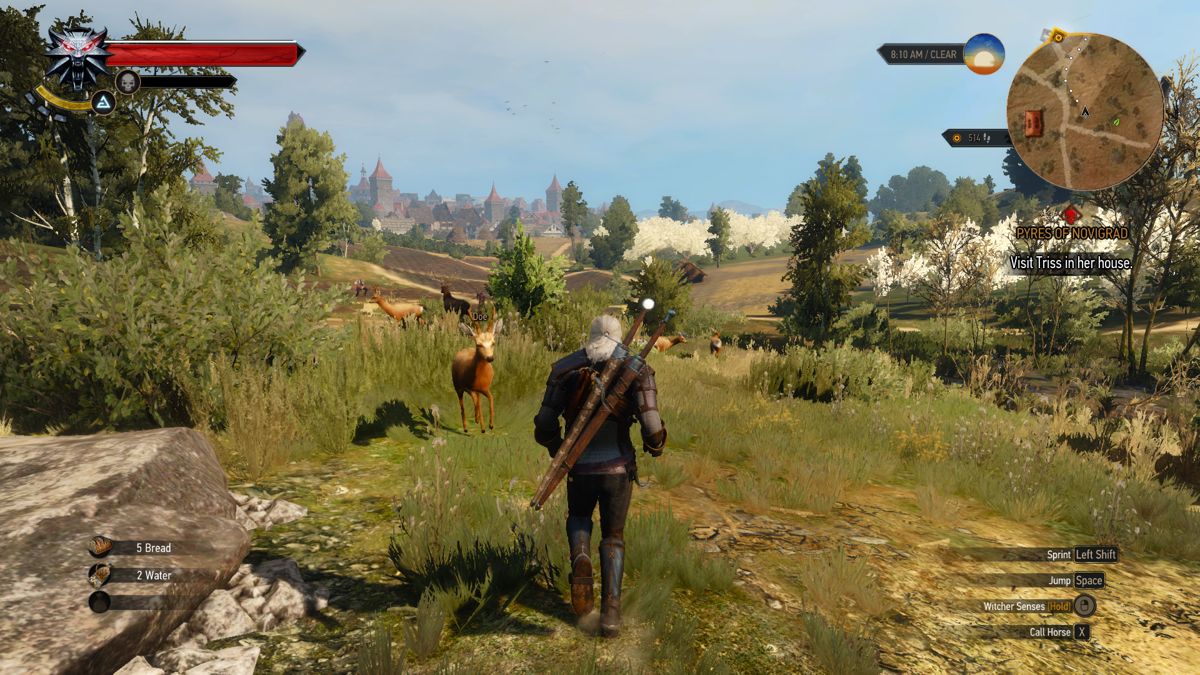 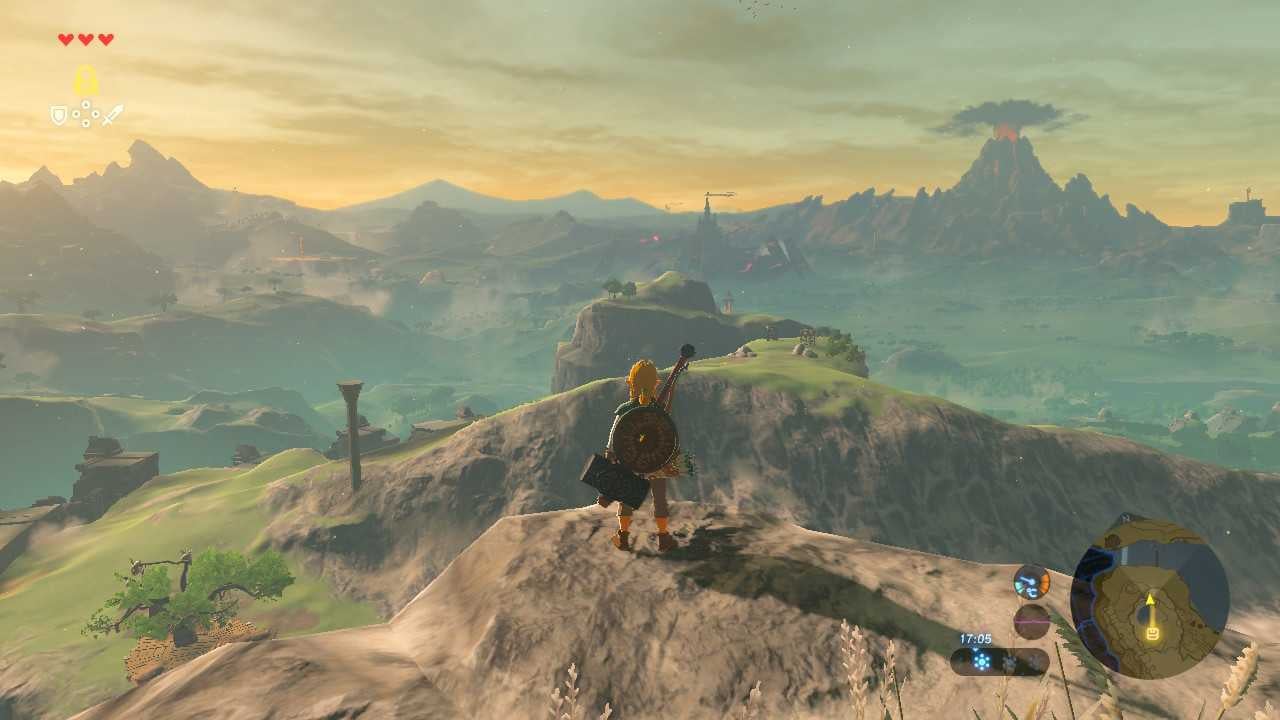 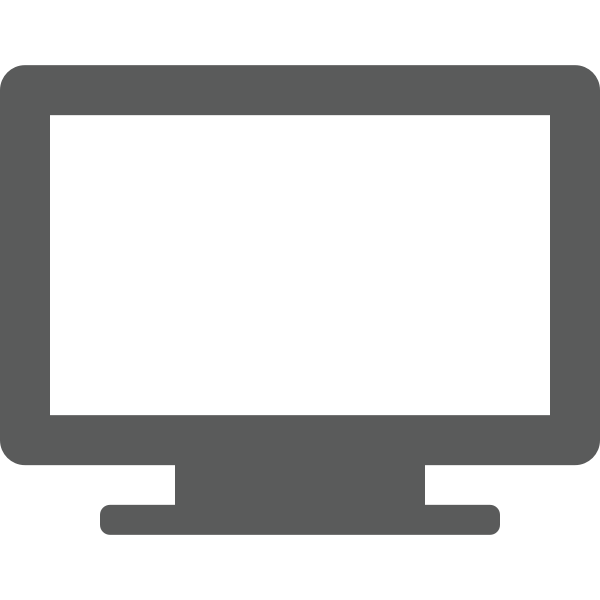 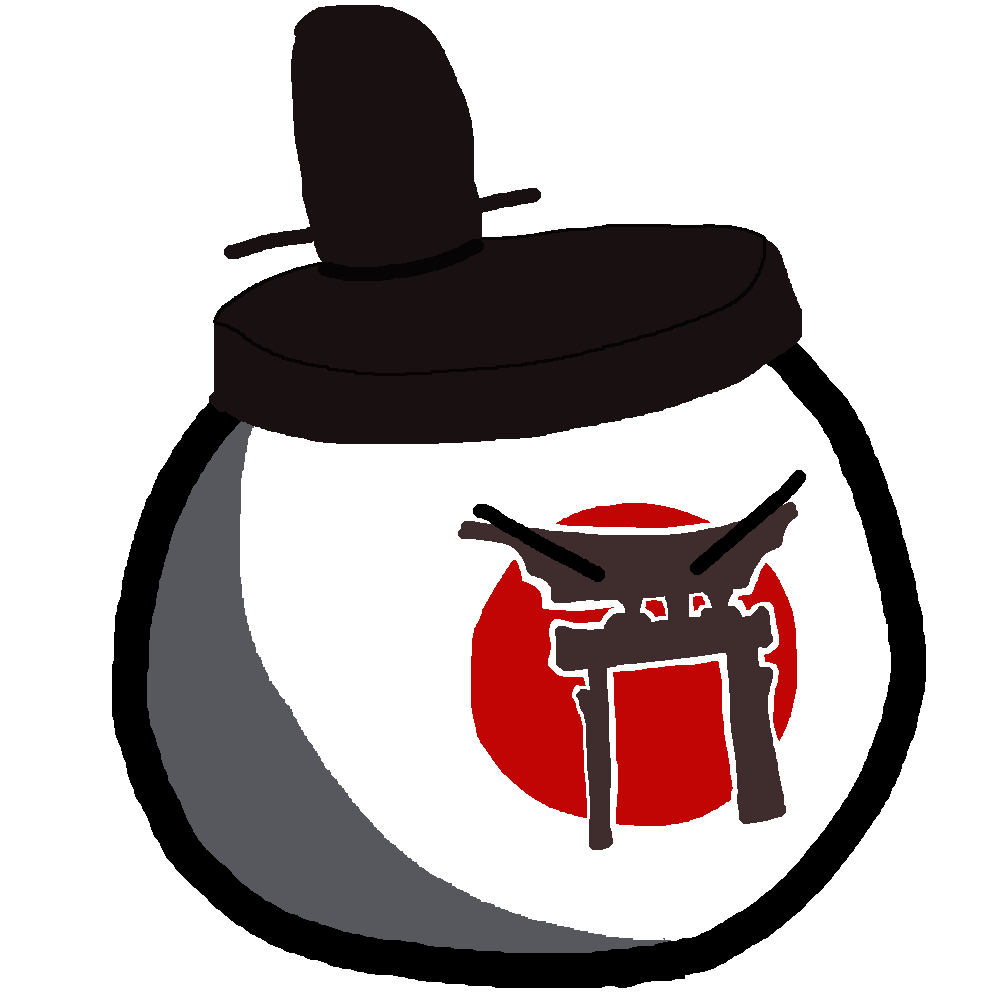 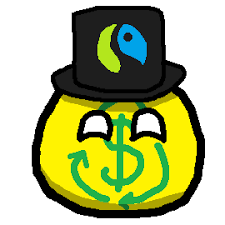 Image via Nintendo
Image via Ganker
vs
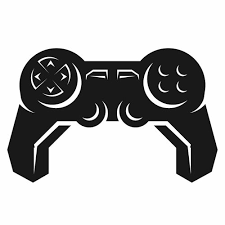 Breath of the Wild: Ecocentric
On-Screen Space
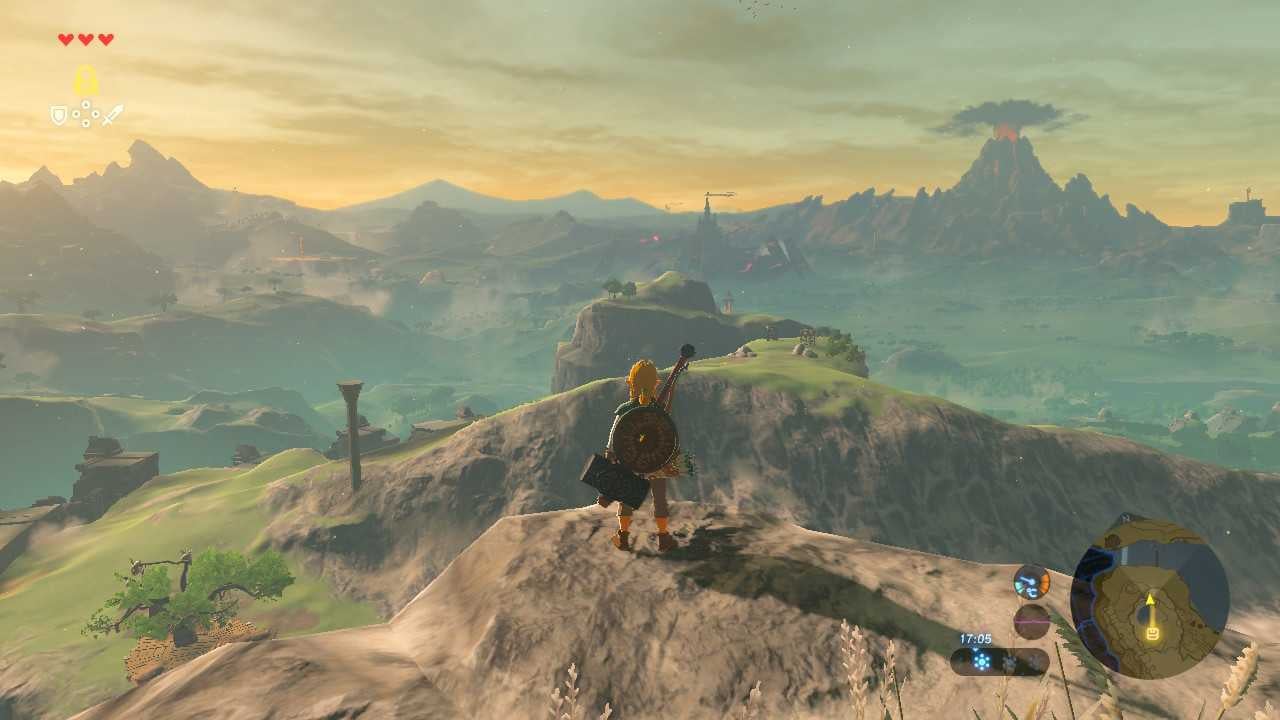 The Witcher 3: Anthropocentric
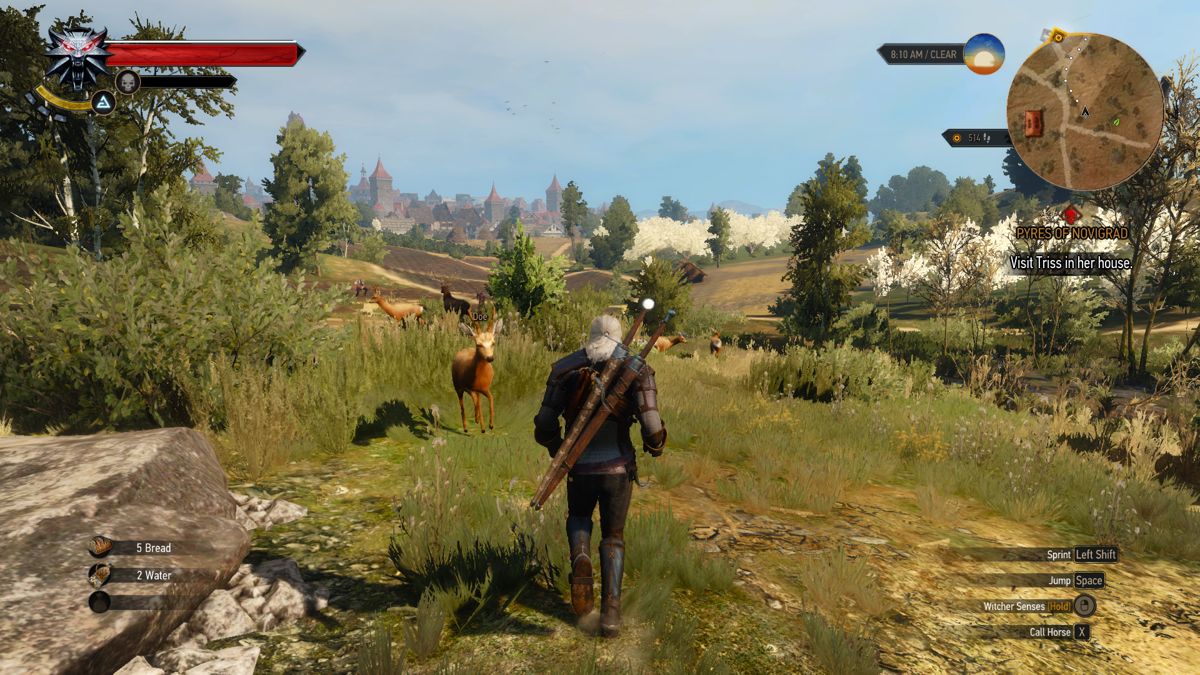 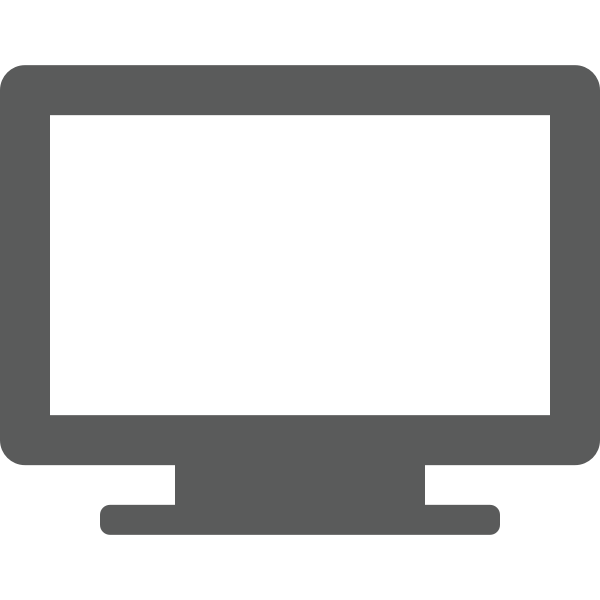 Image via Nintendo
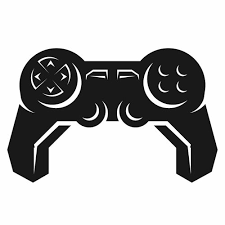 Image via Ganker
On-Screen Space
The Witcher 3: Anthropocentric
Breath of the Wild: Ecocentric
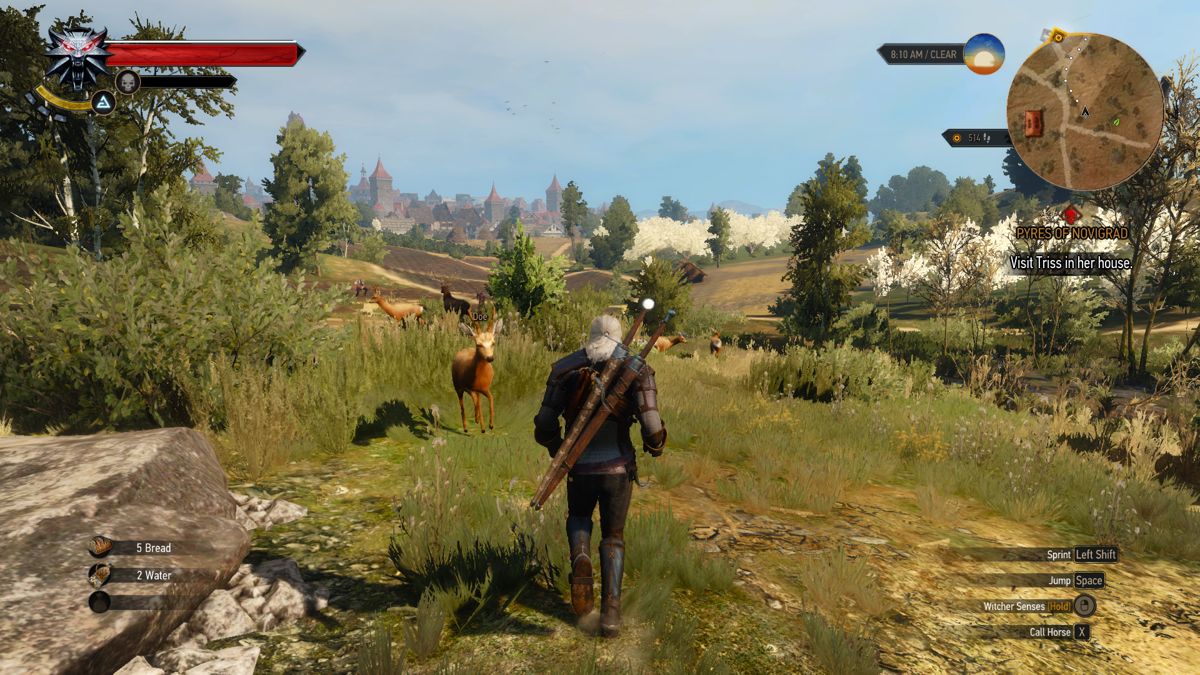 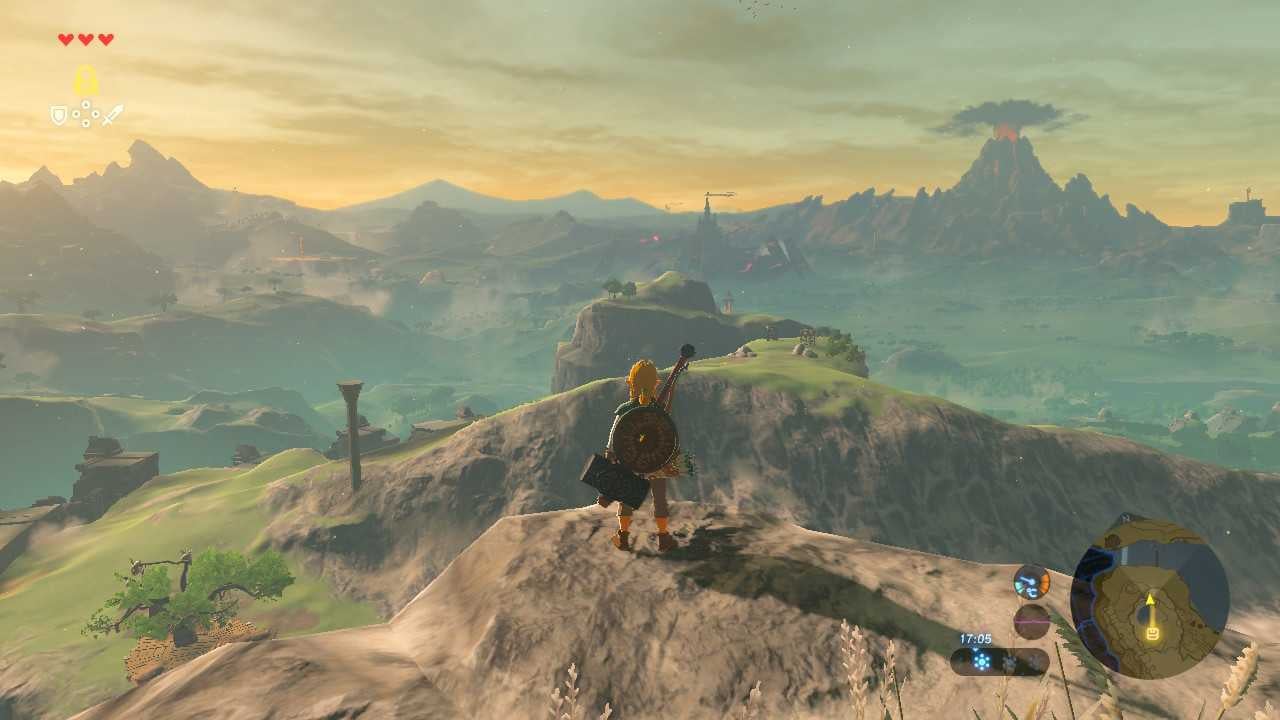 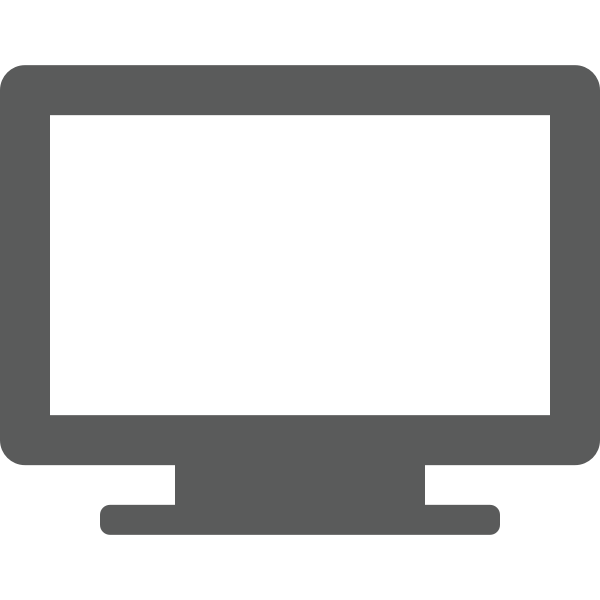 Image via Ganker
Image via Nintendo
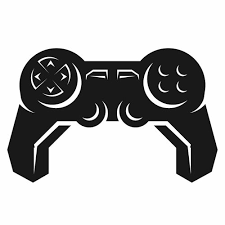 On-Screen Space
The Witcher 3: Anthropocentric
Breath of the Wild: Ecocentric
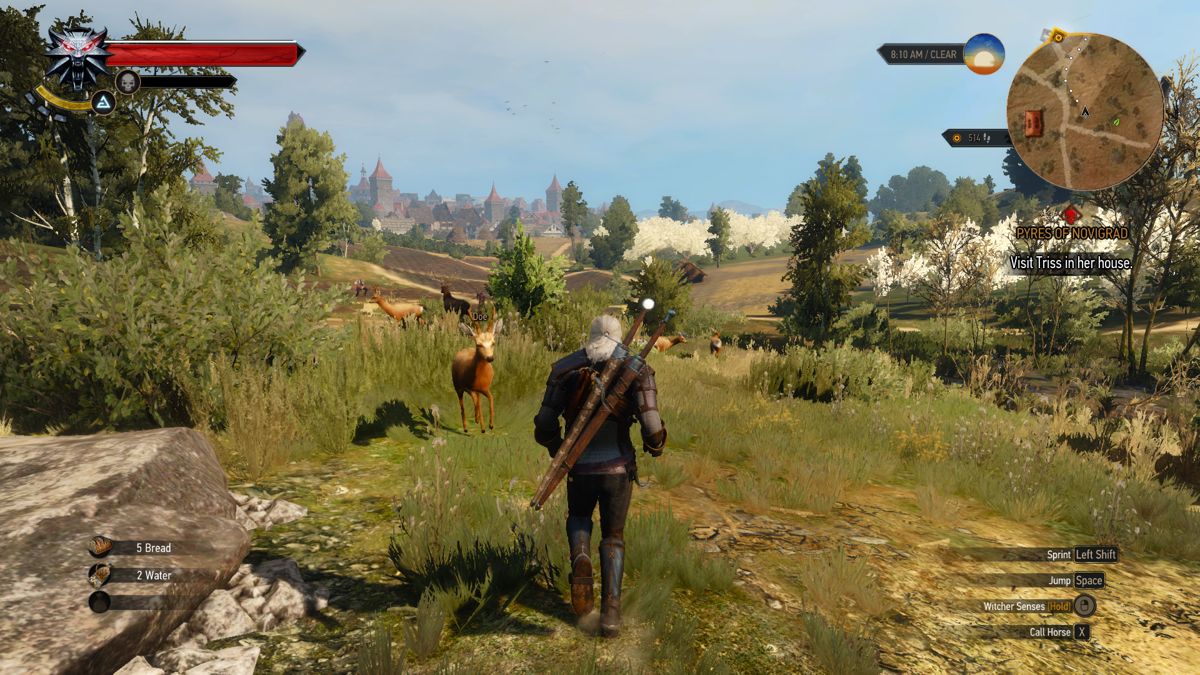 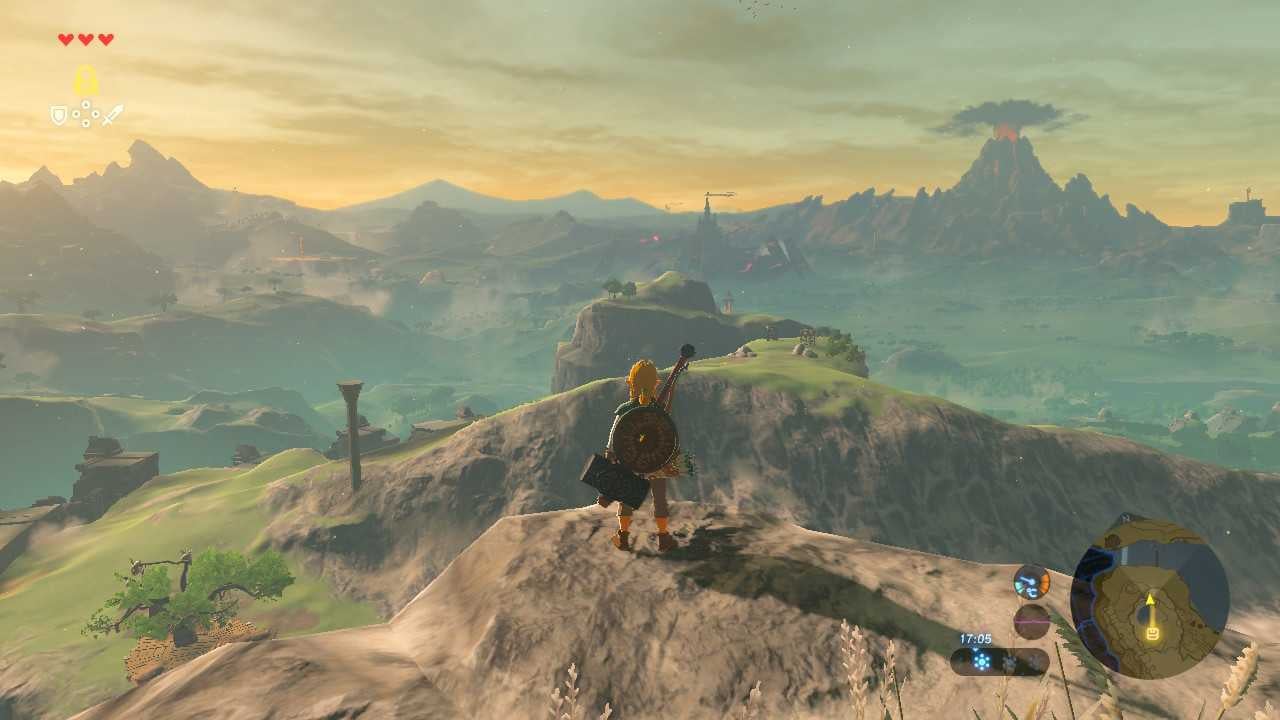 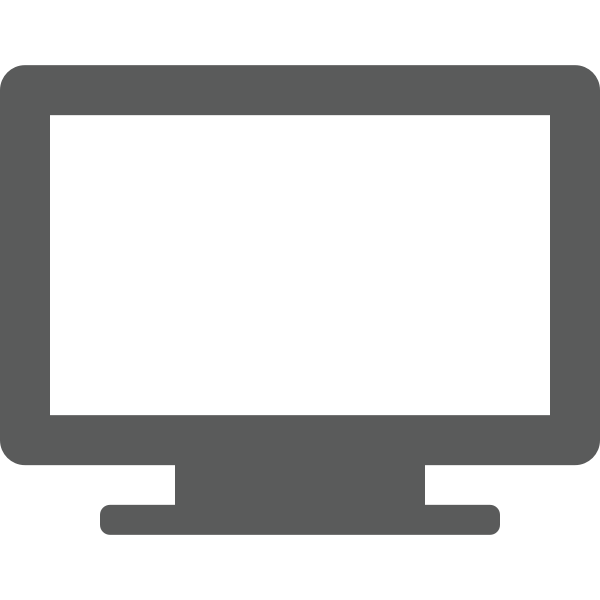 Image via Nintendo
Image via Ganker
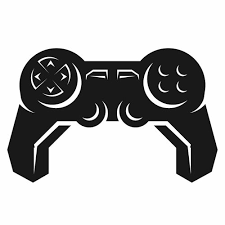 Inventory Management
The Witcher 3
Breath of the Wild
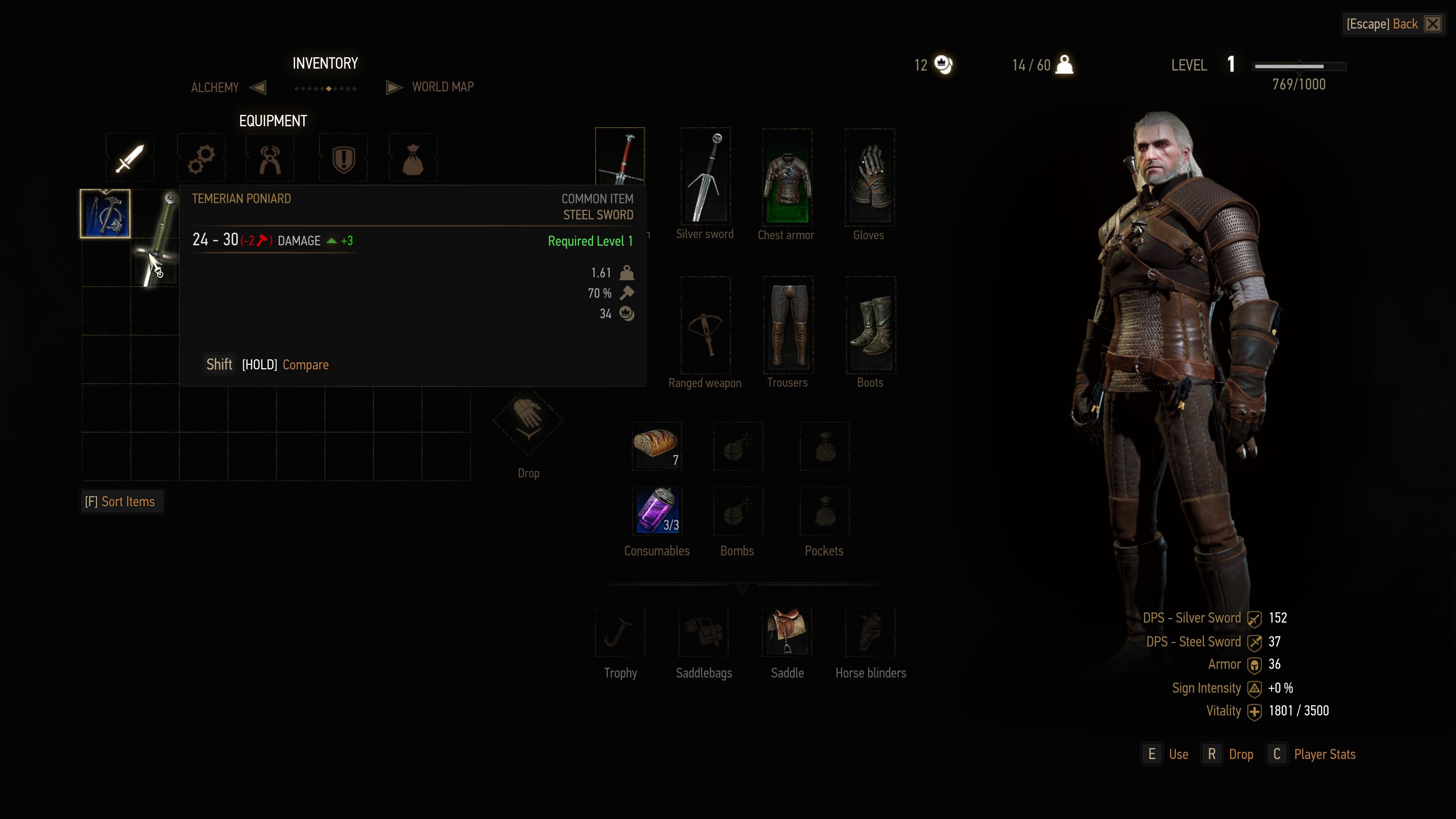 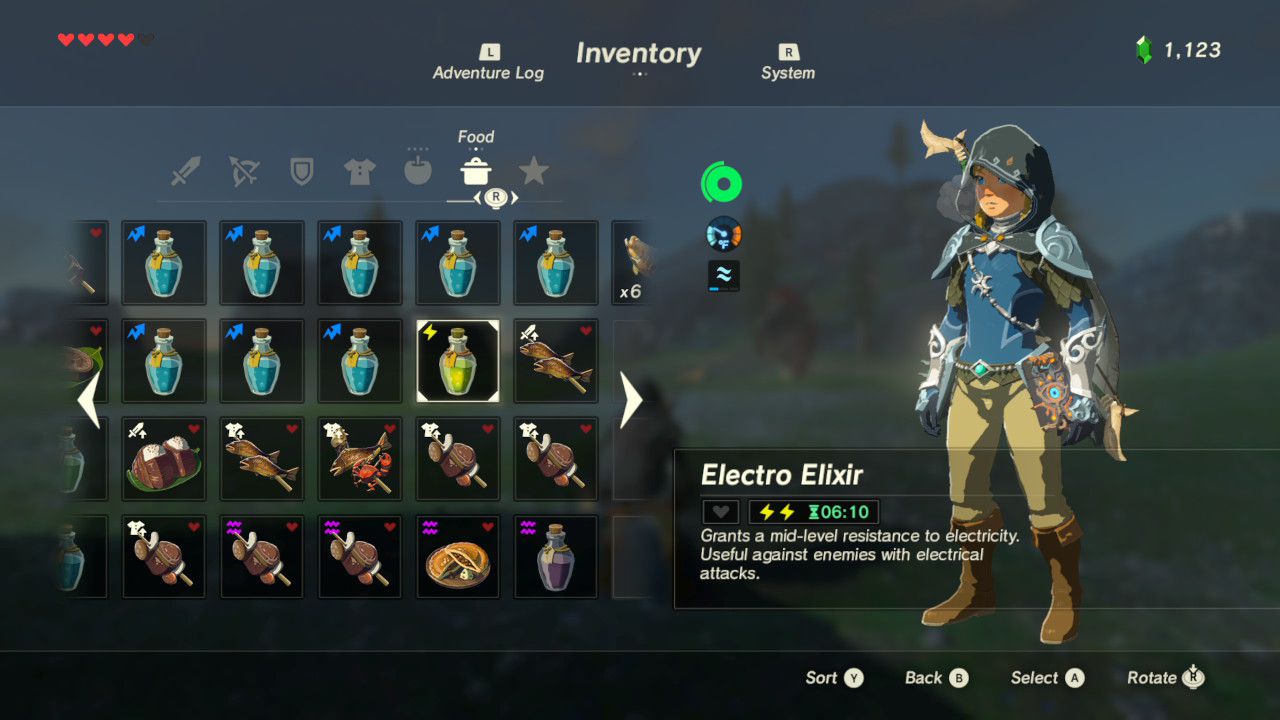 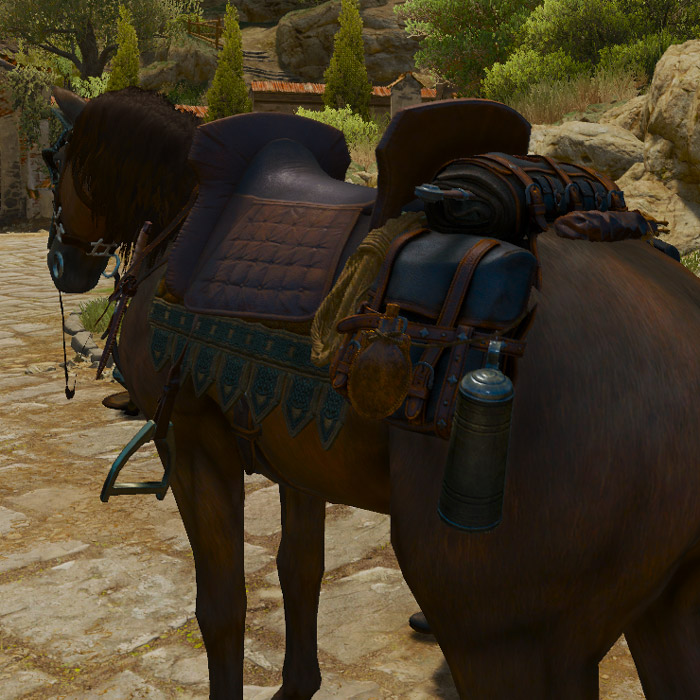 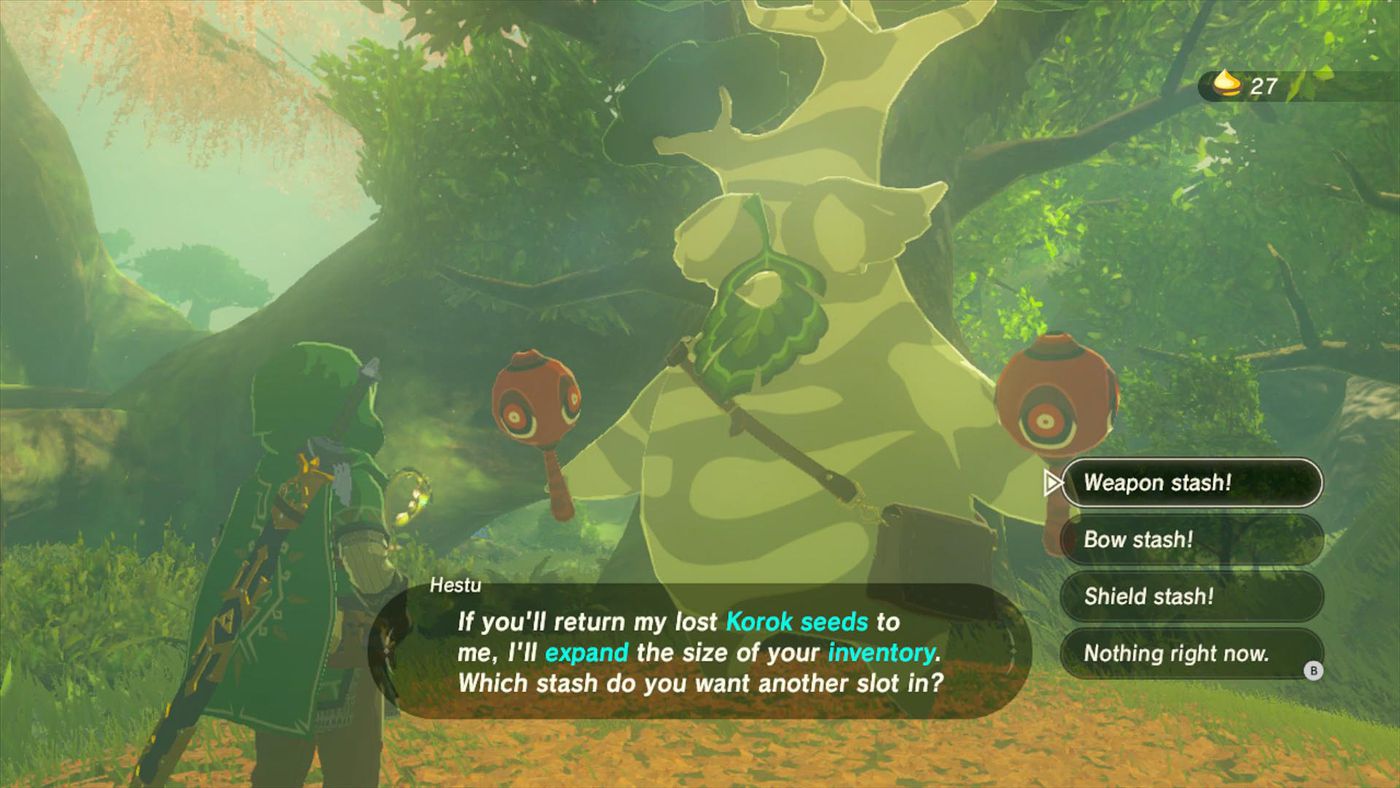 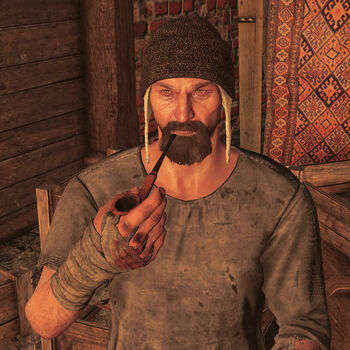 Image via Nintendo
Image via WitcherWiki
On-Screen Space
The Witcher 3: Anthropocentric
Breath of the Wild: Ecocentric
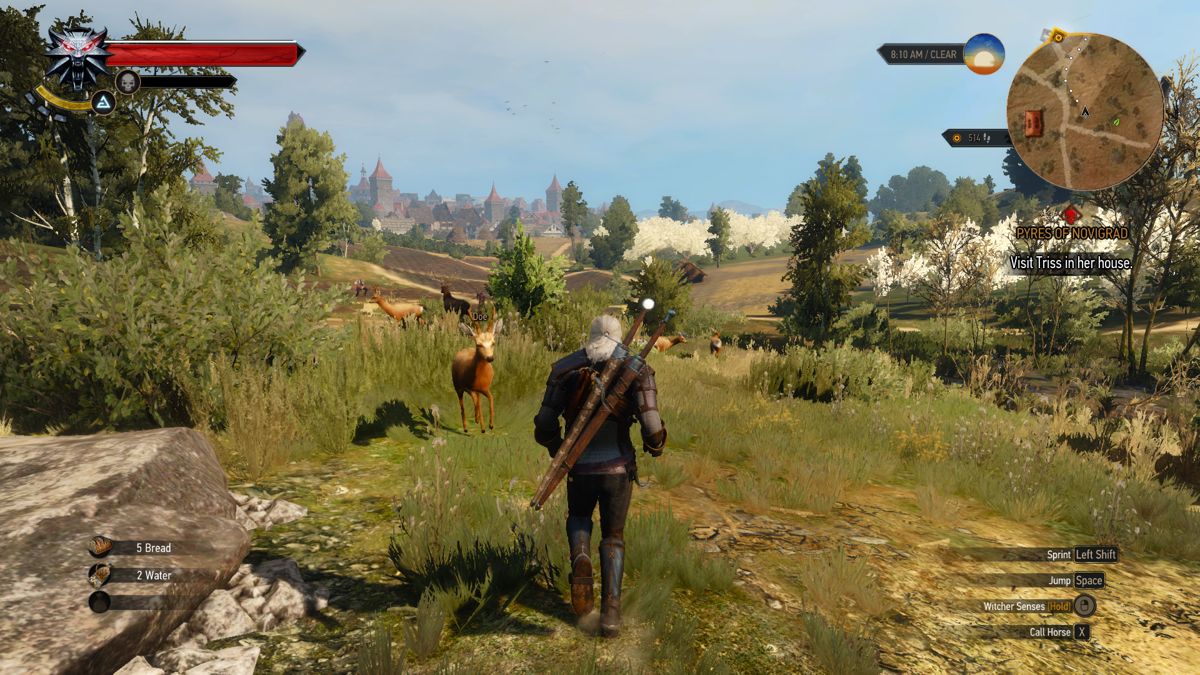 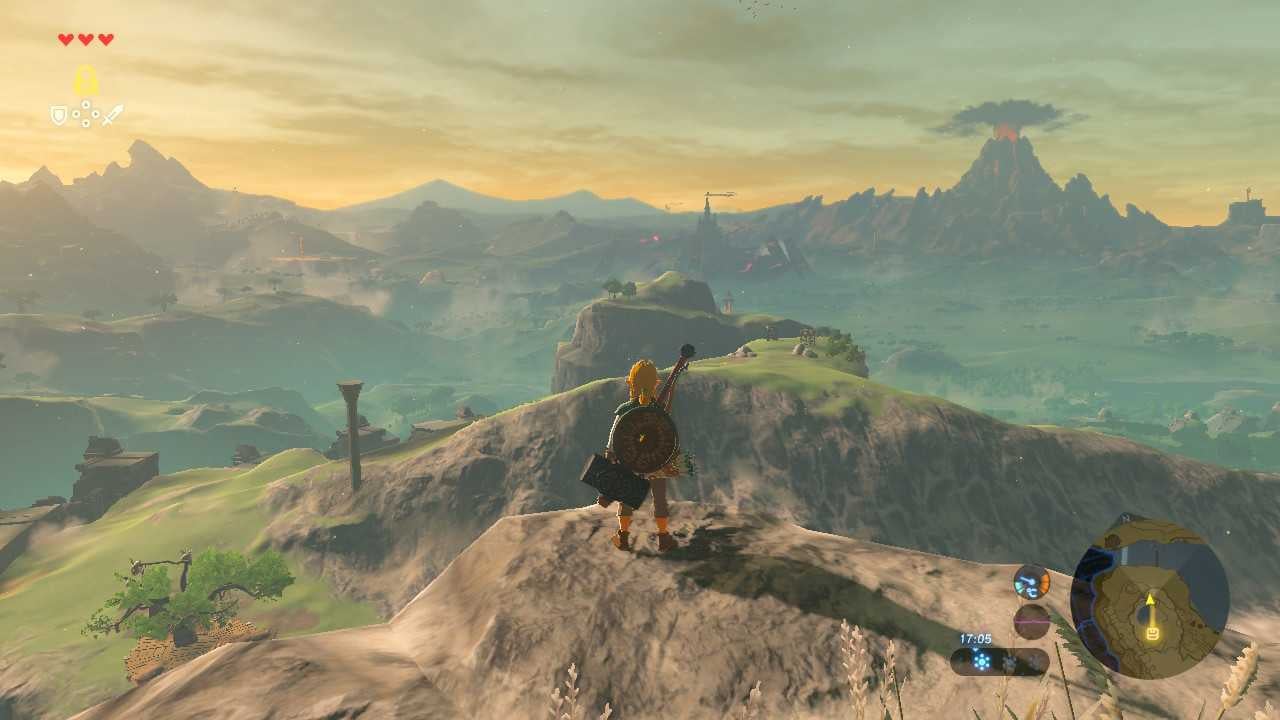 Image via Nintendo
Image via Ganker
Inventory Management
Breath of the Wild: Ecocentric
The Witcher 3: Anthropocentric
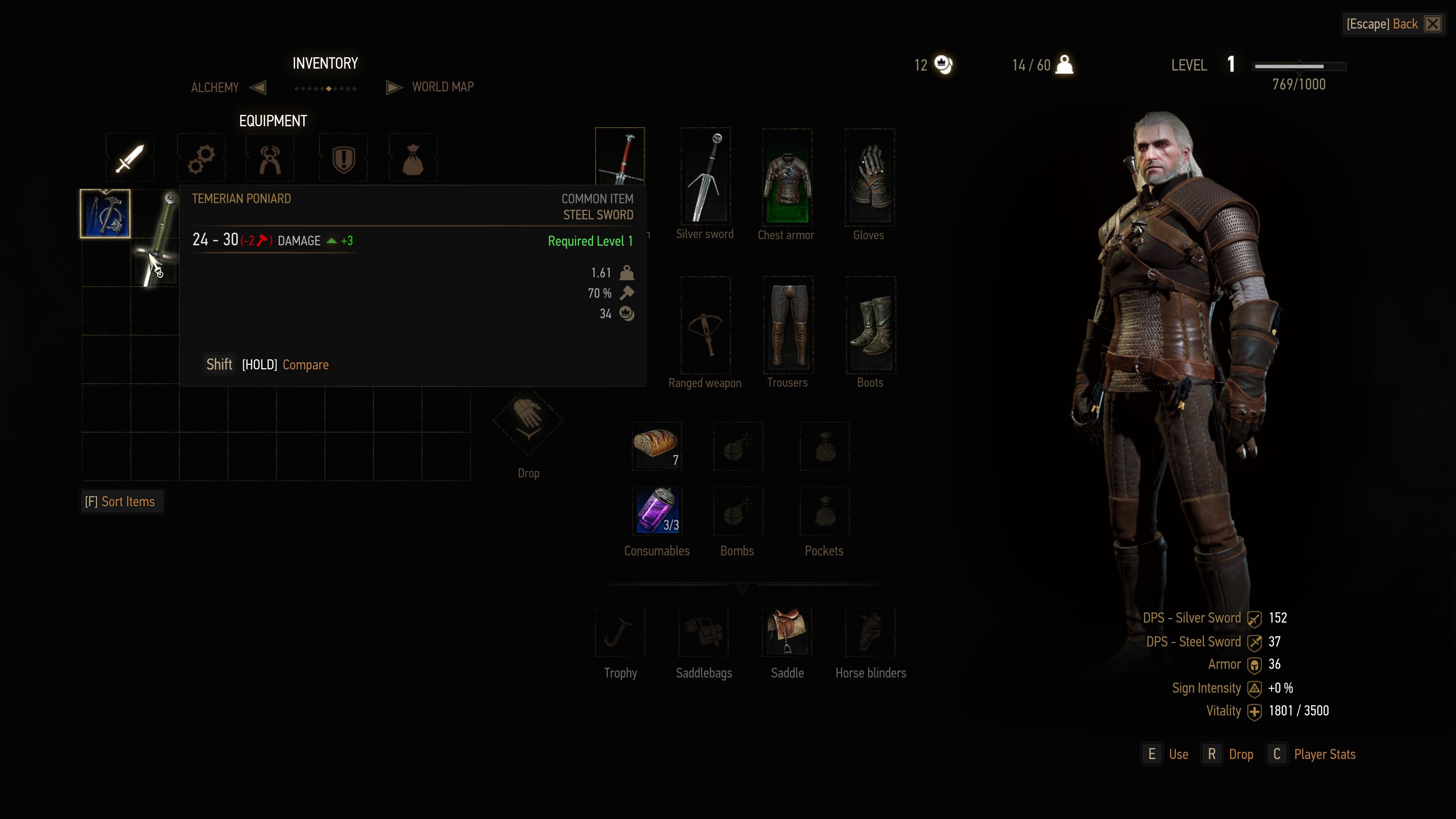 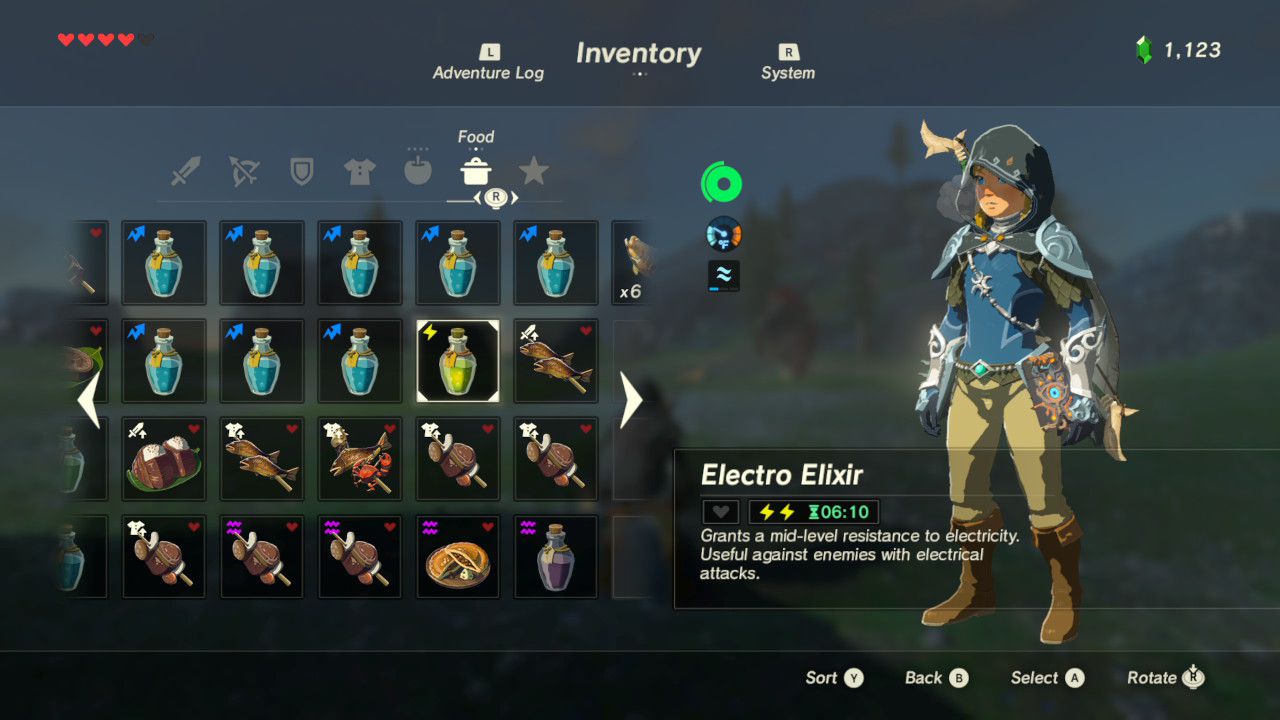 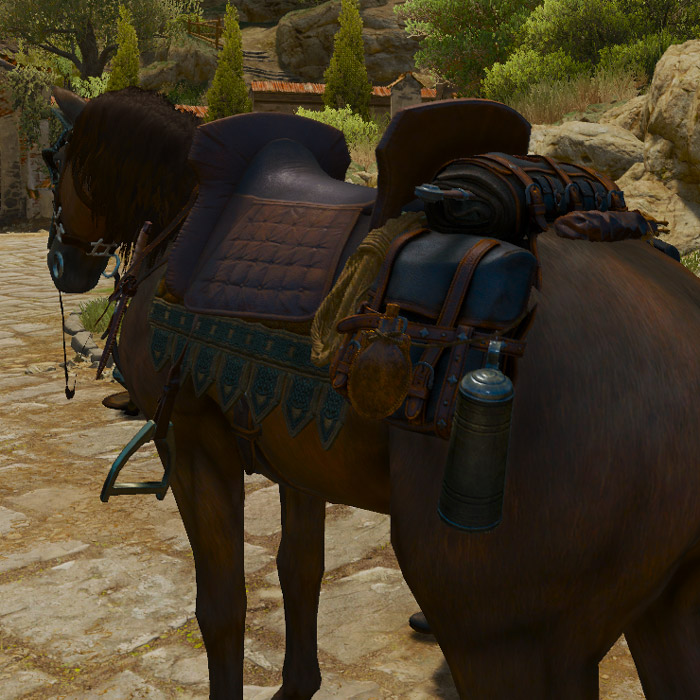 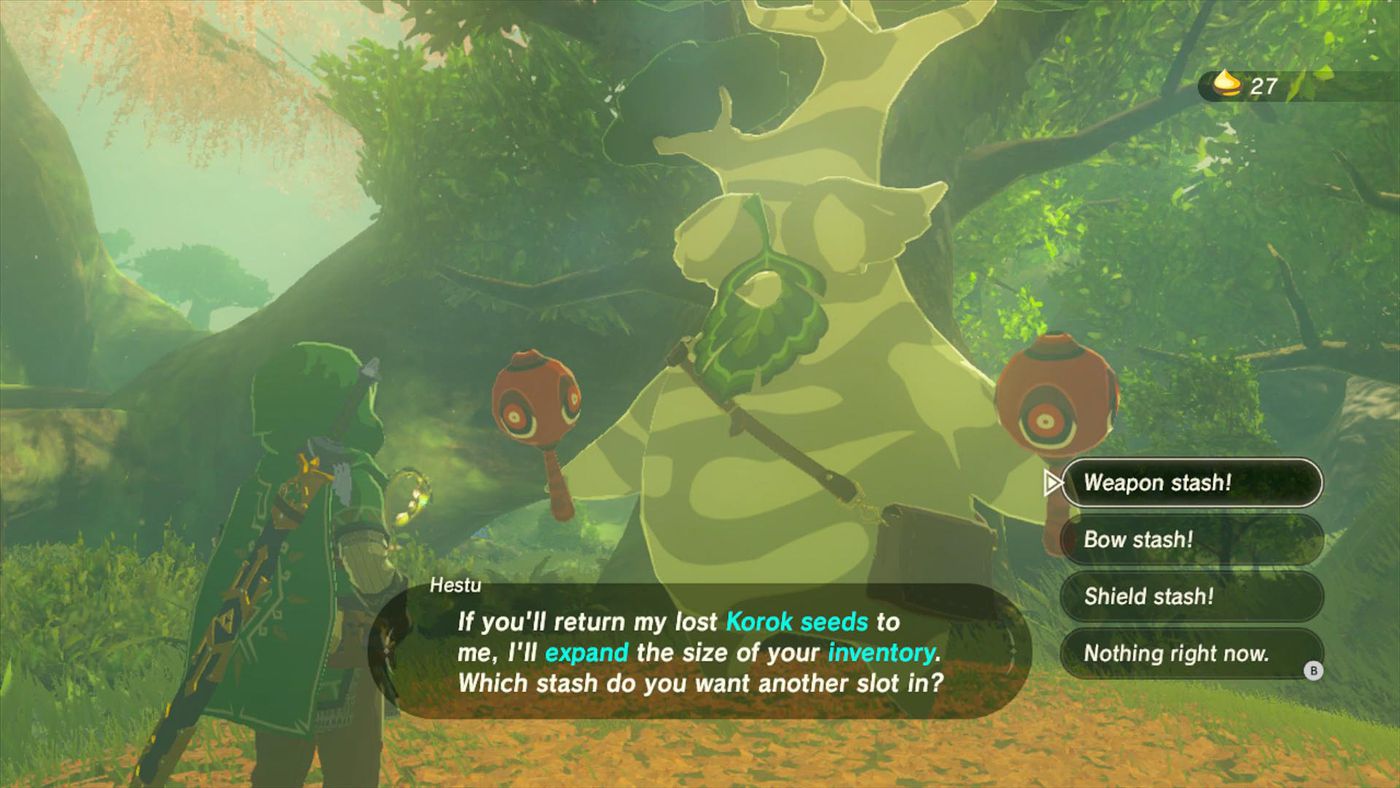 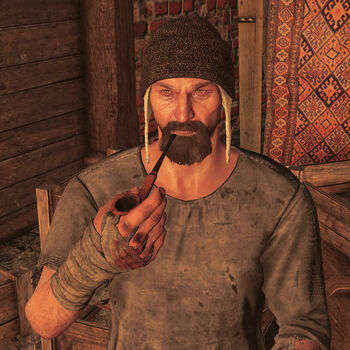 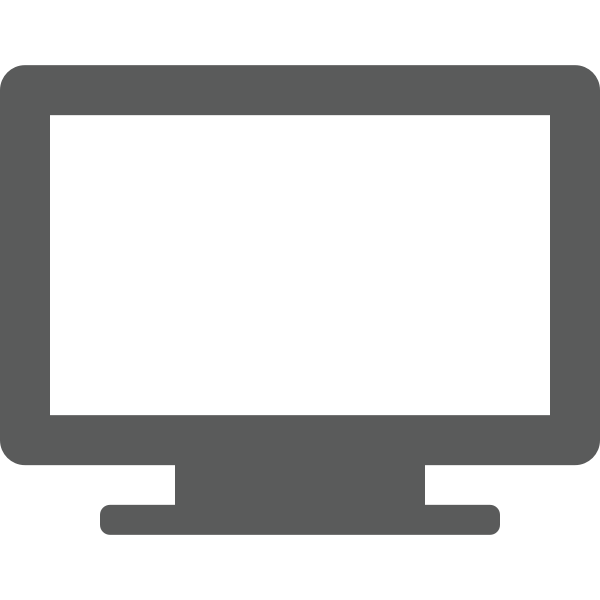 Image via Nintendo
Image via WitcherWiki
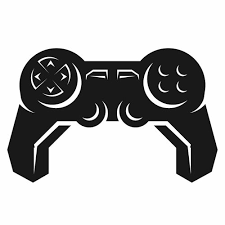 Inventory Management
Breath of the Wild
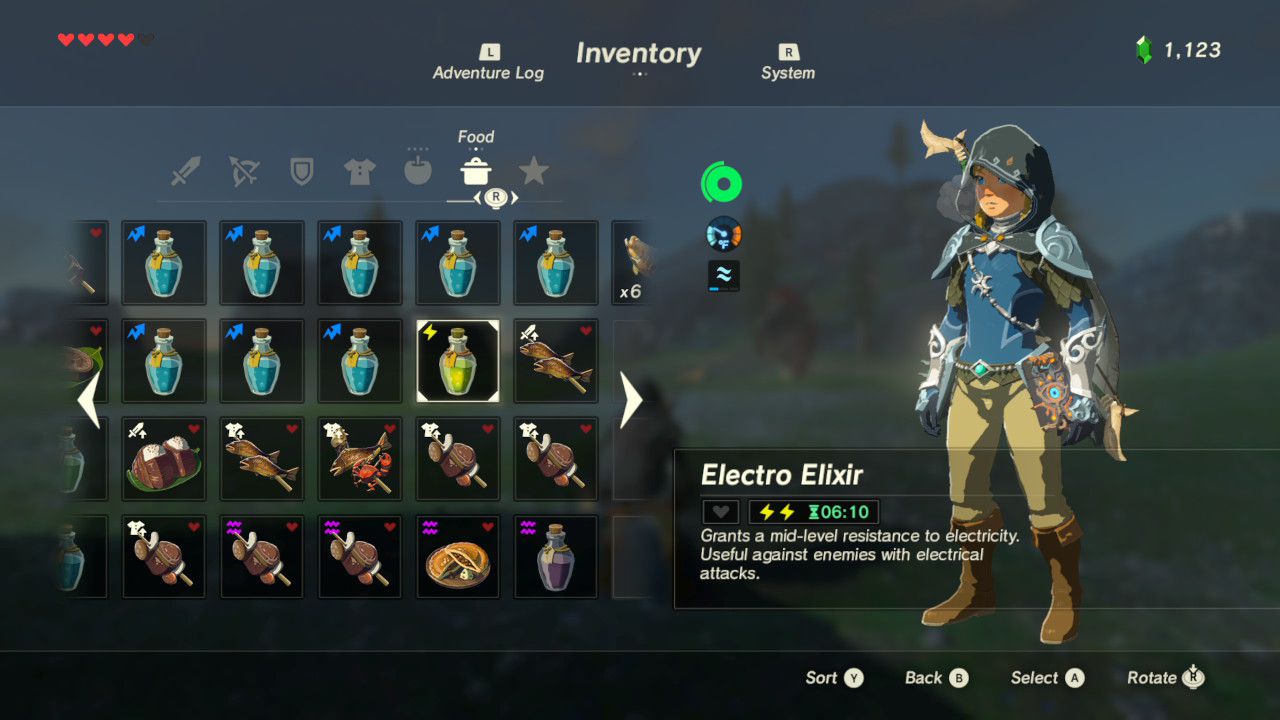 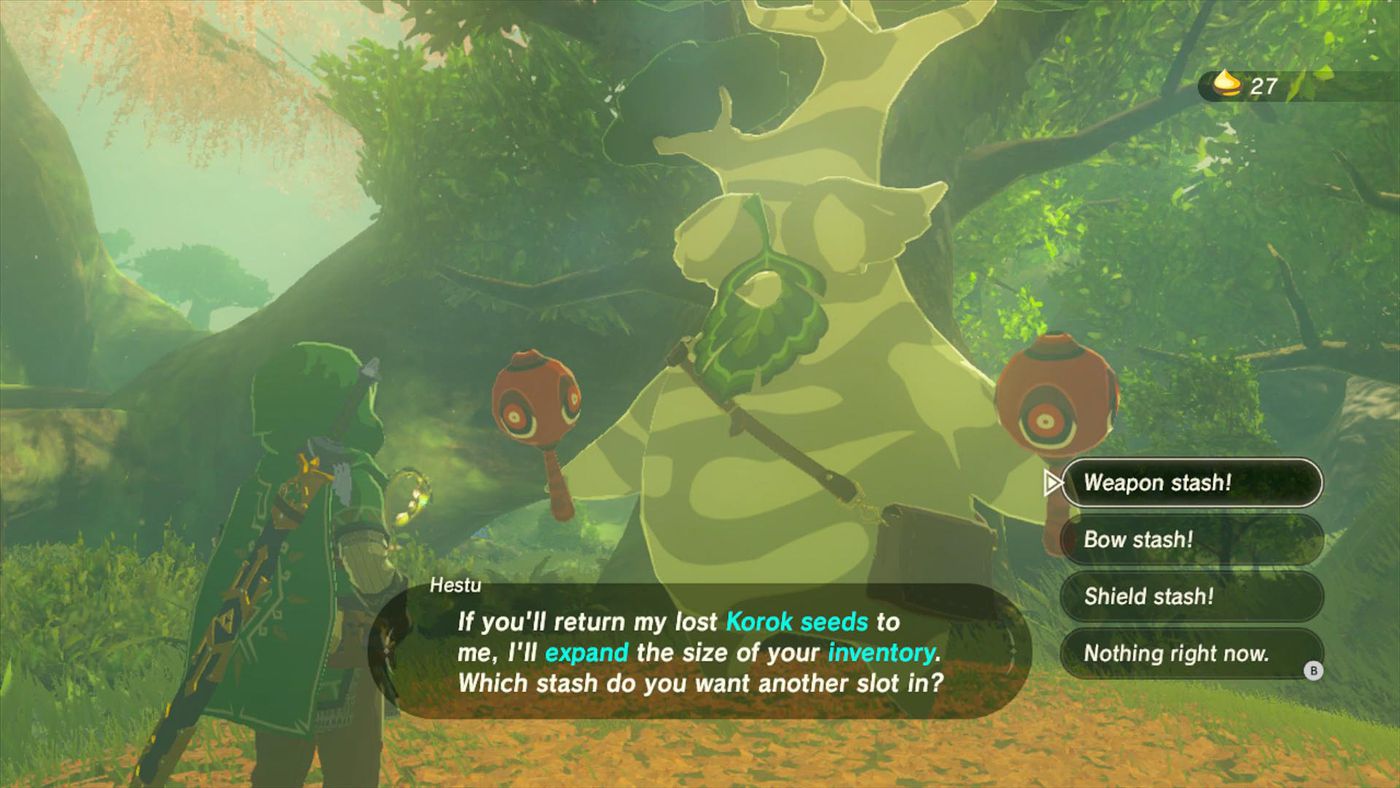 The Witcher 3: Anthropocentric
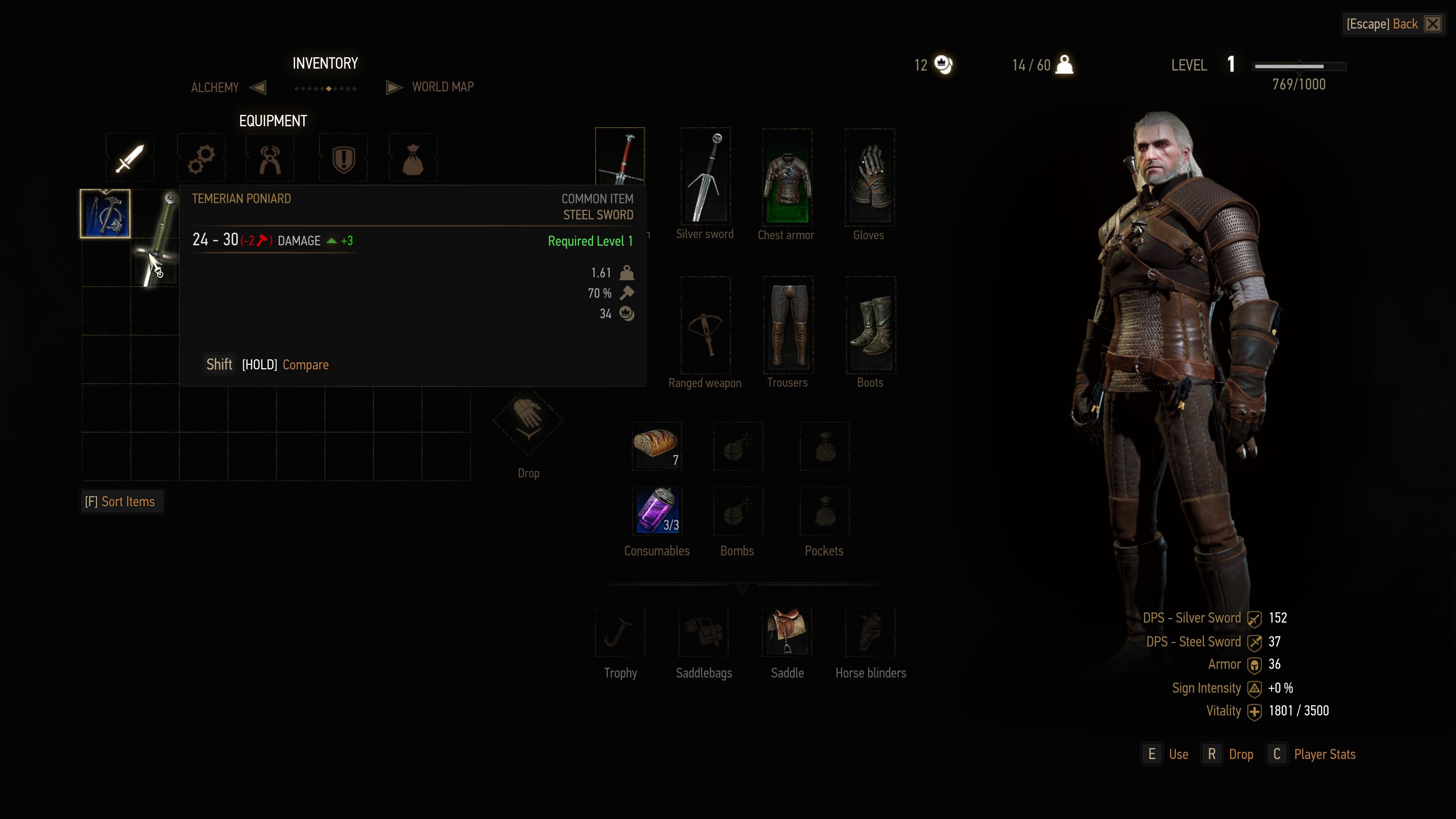 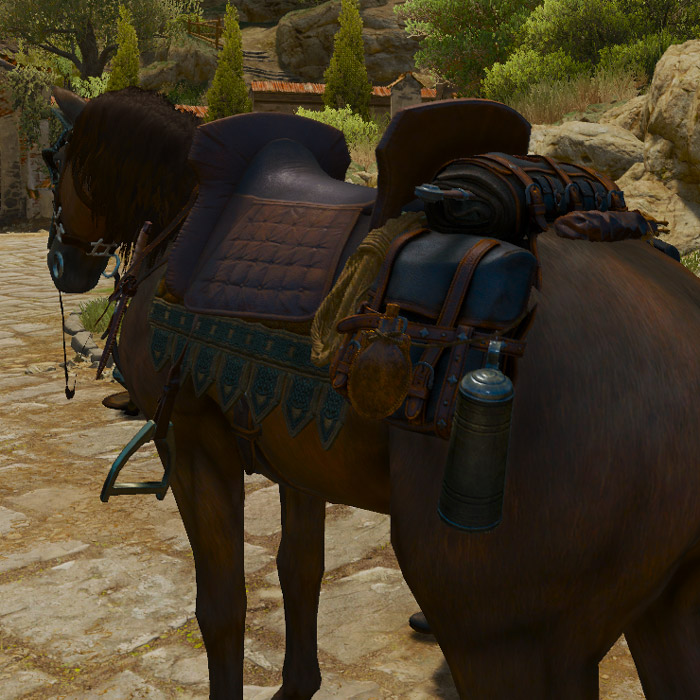 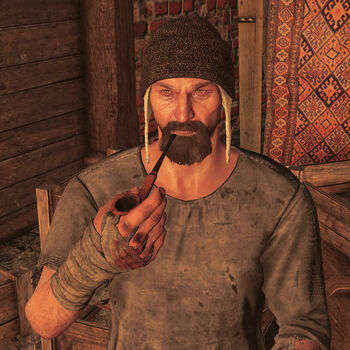 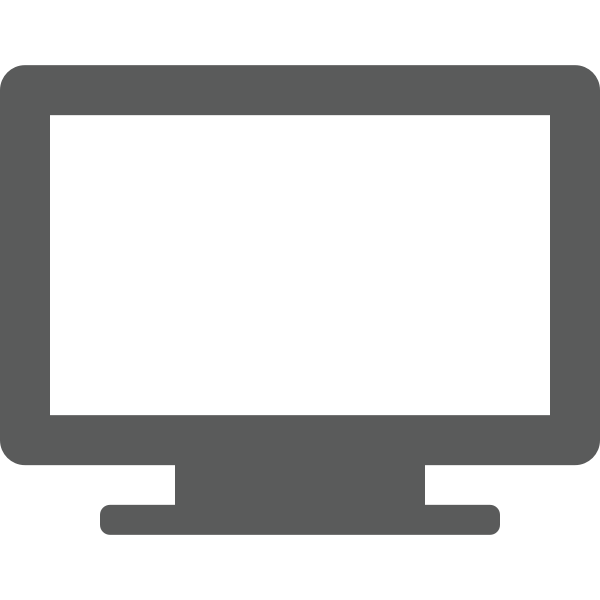 Image via Nintendo
Image via WitcherWiki
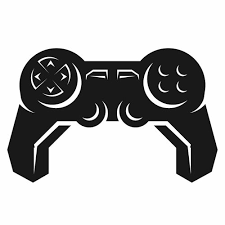 Inventory Management
Breath of the Wild
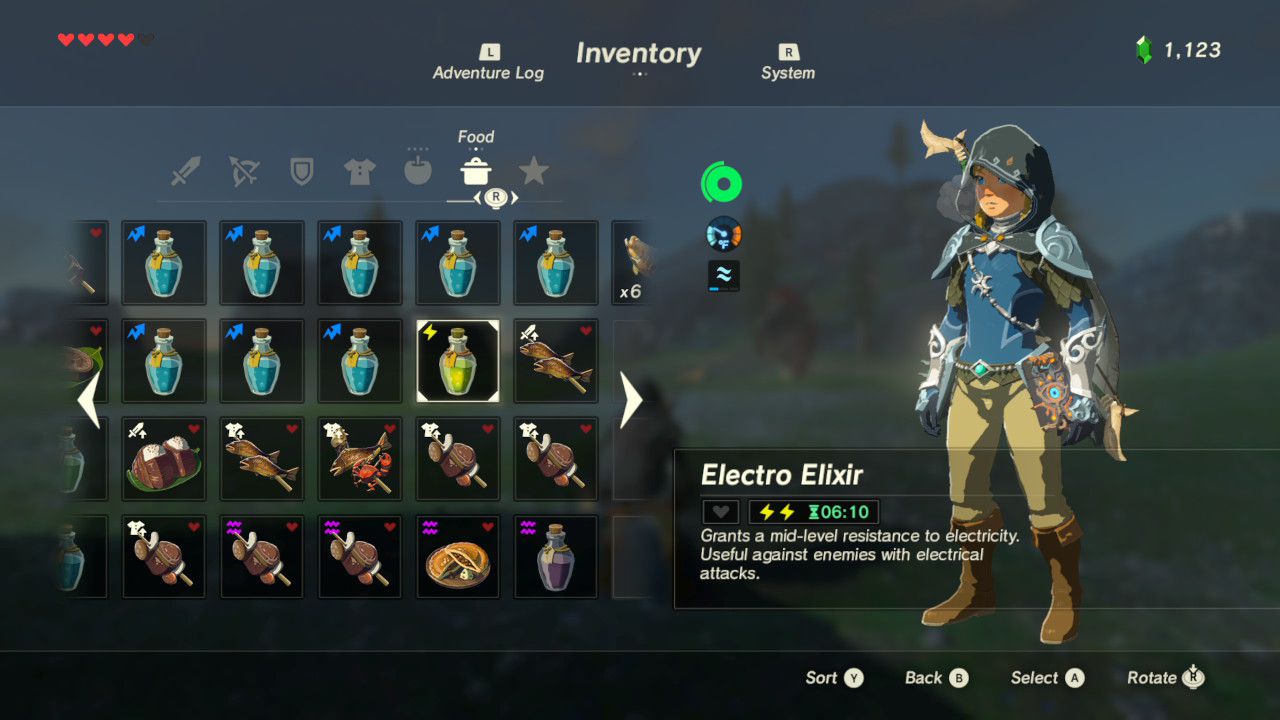 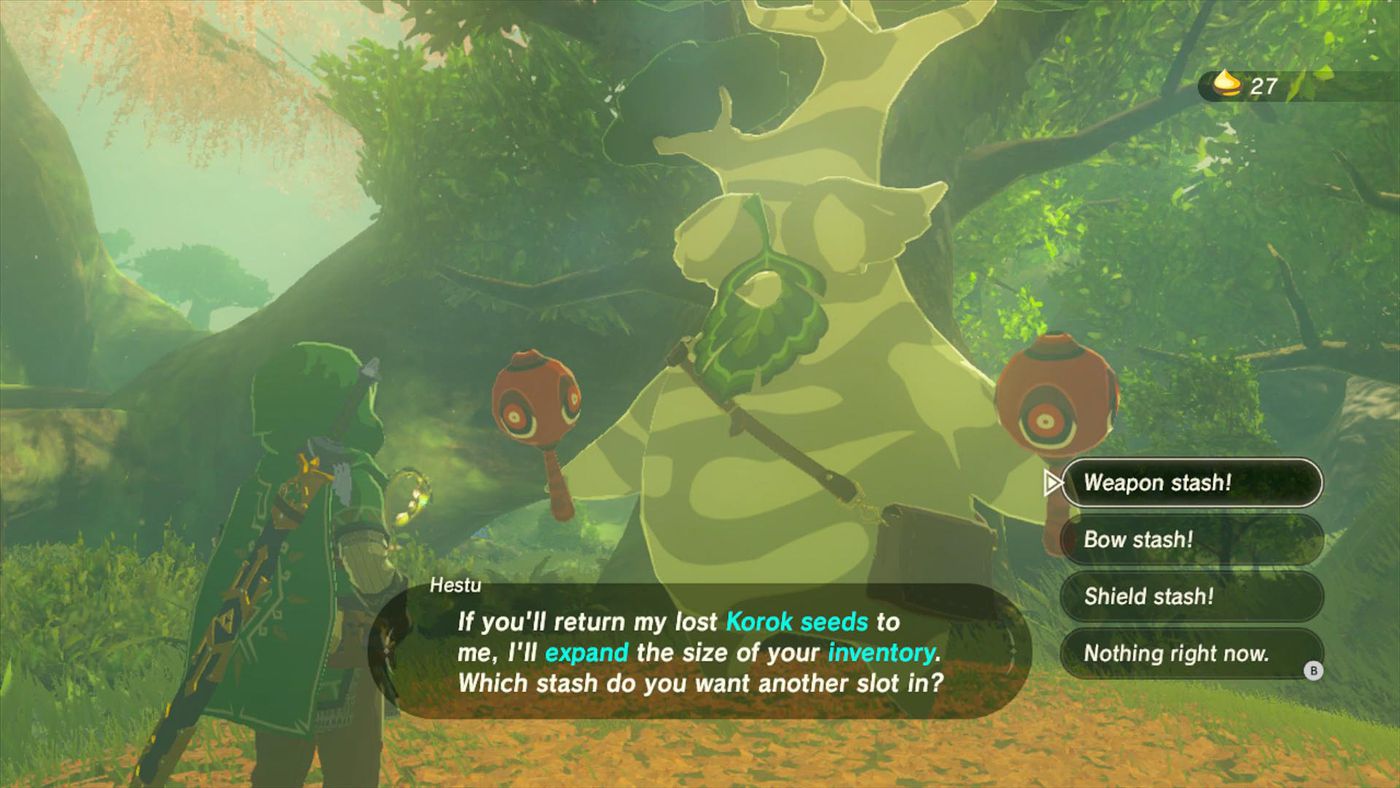 The Witcher 3: Anthropocentric
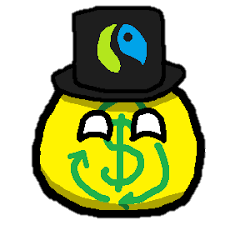 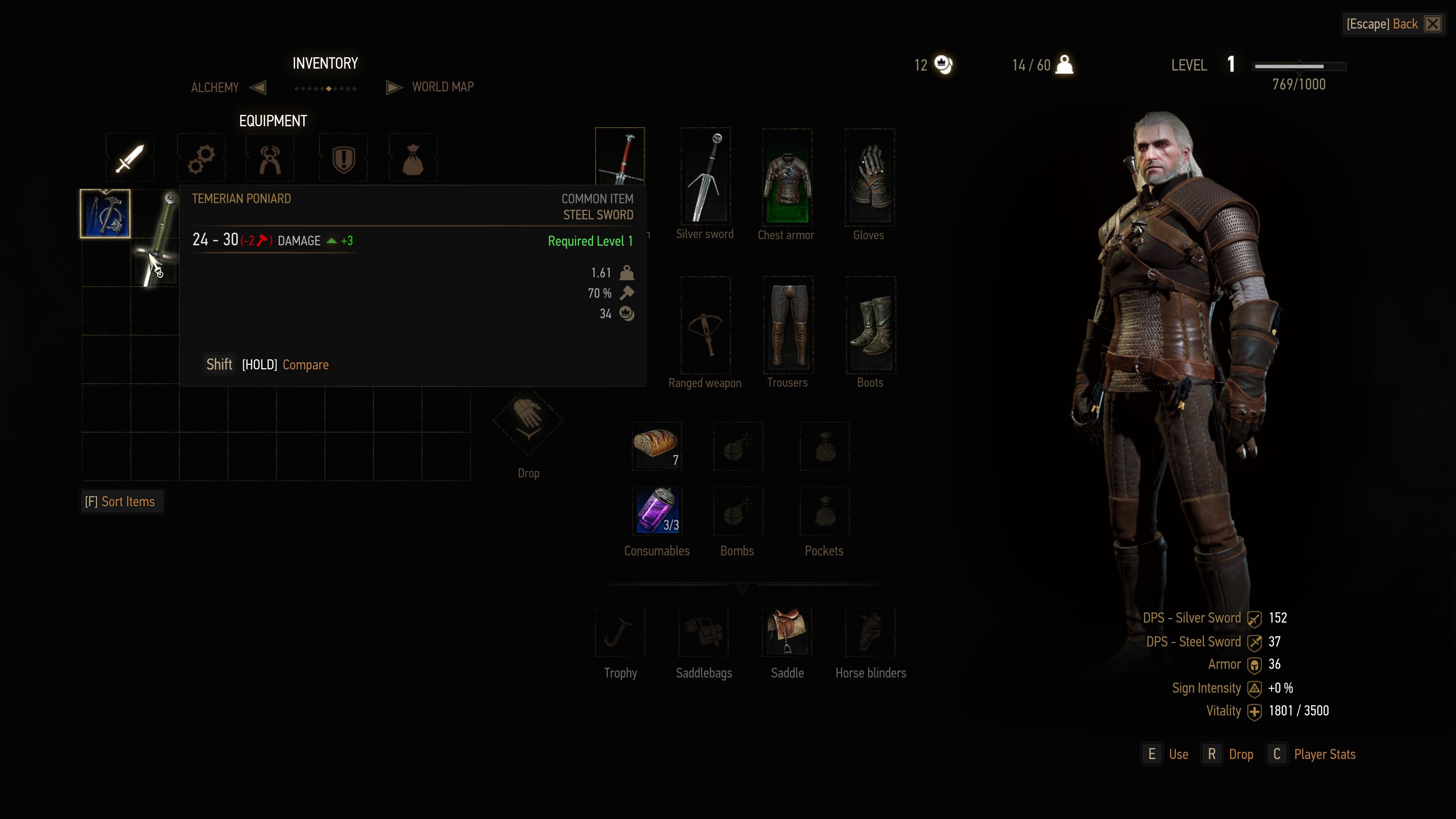 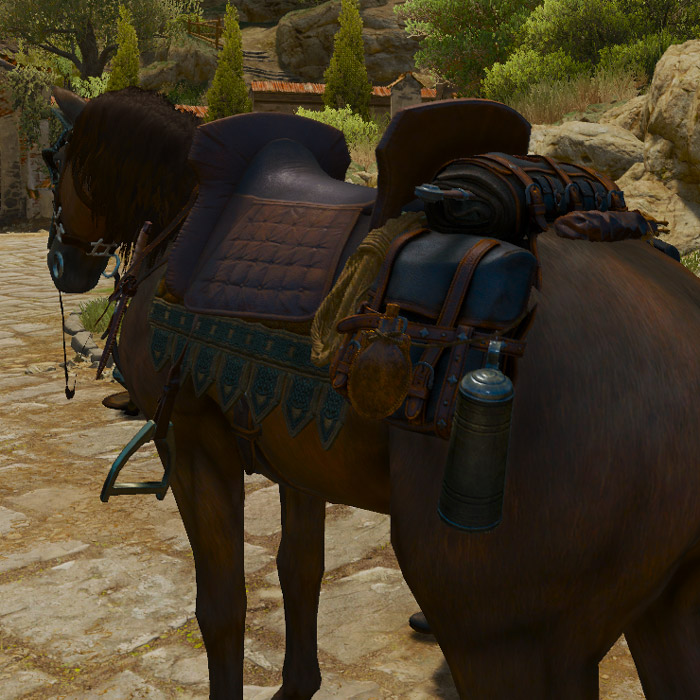 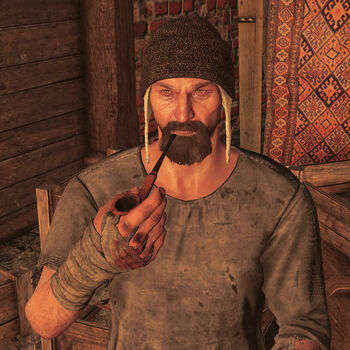 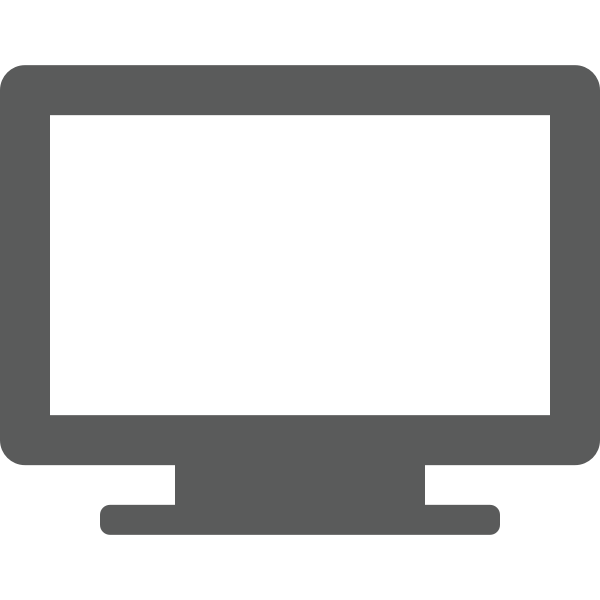 Image via Nintendo
Image via WitcherWiki
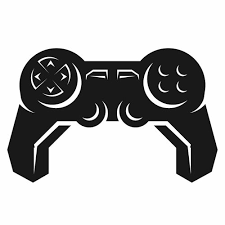 Inventory Management
The Witcher 3
Breath of the Wild: Ecocentric
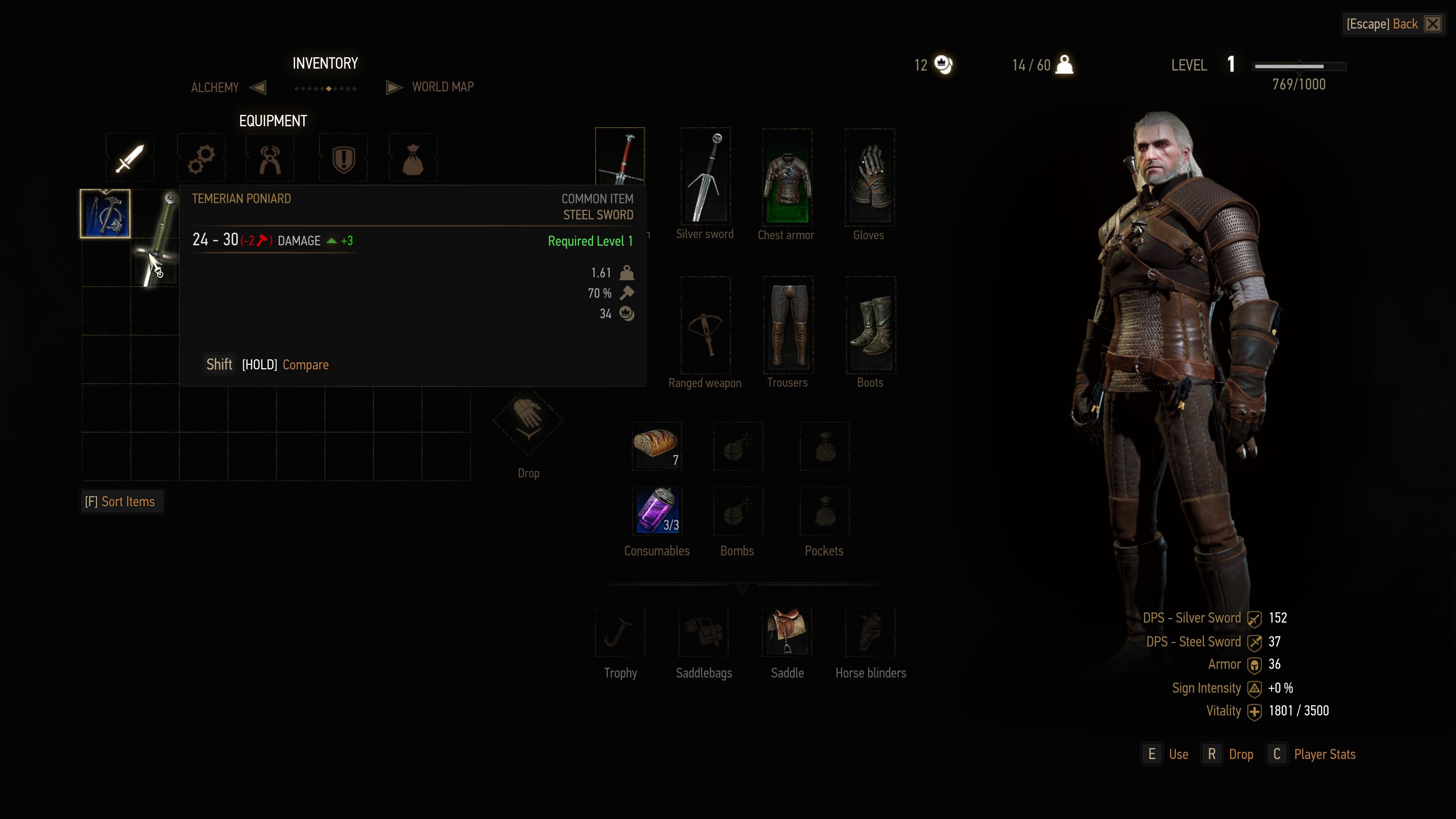 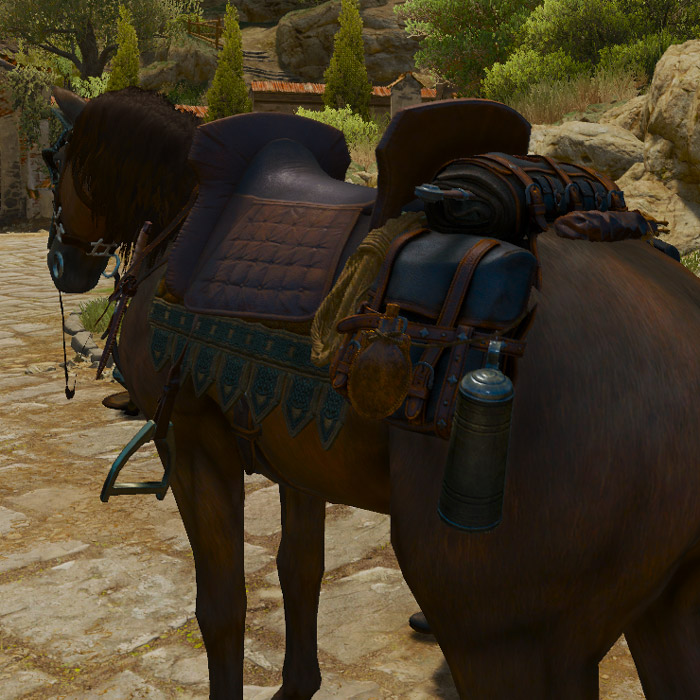 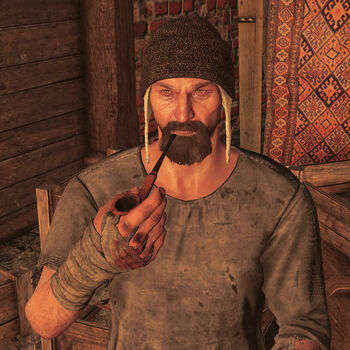 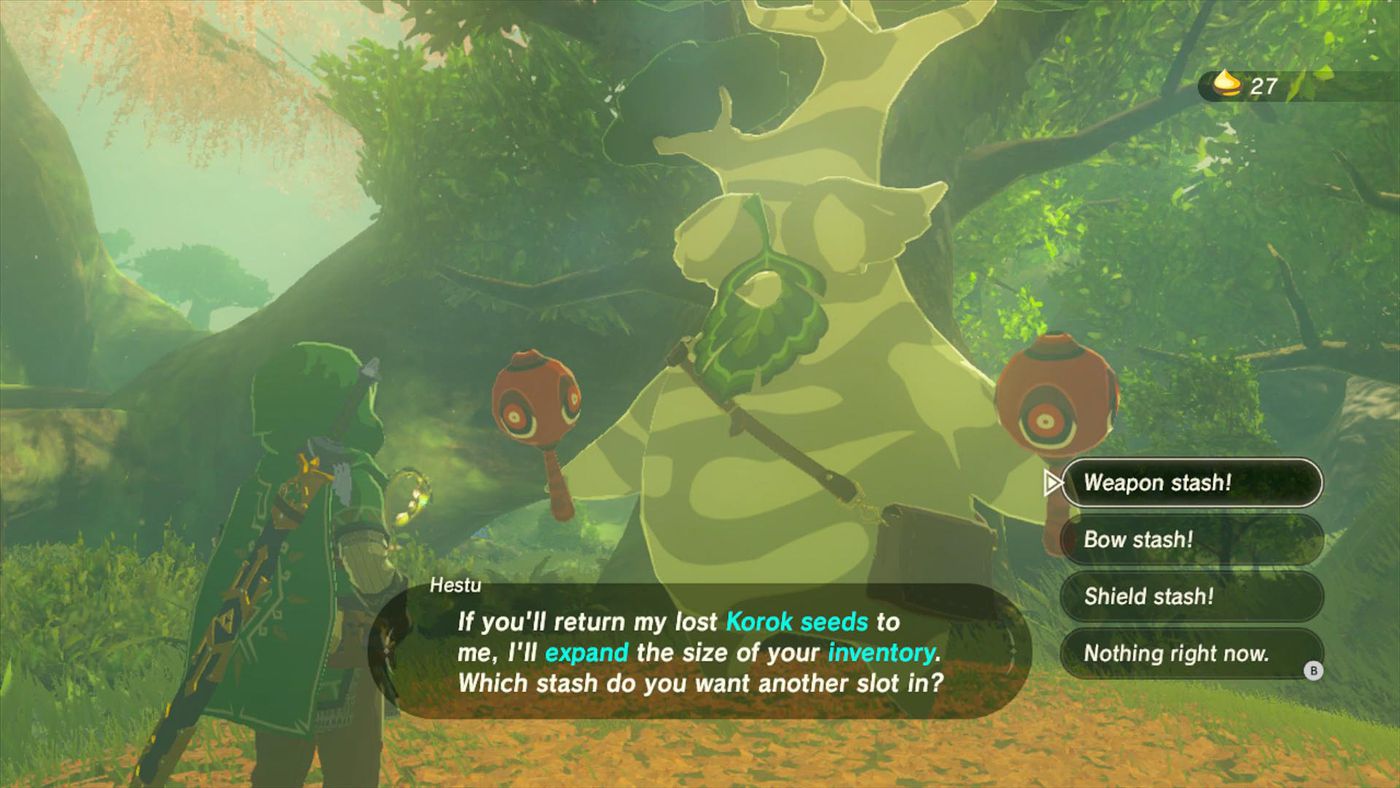 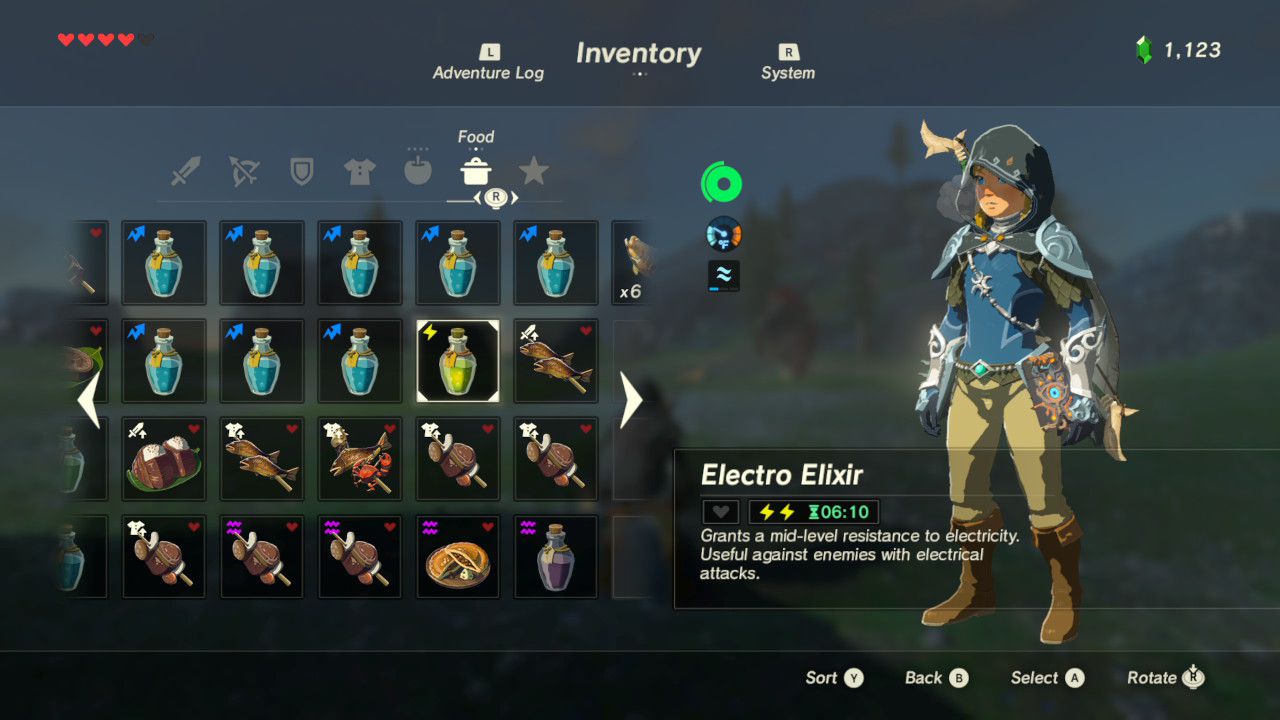 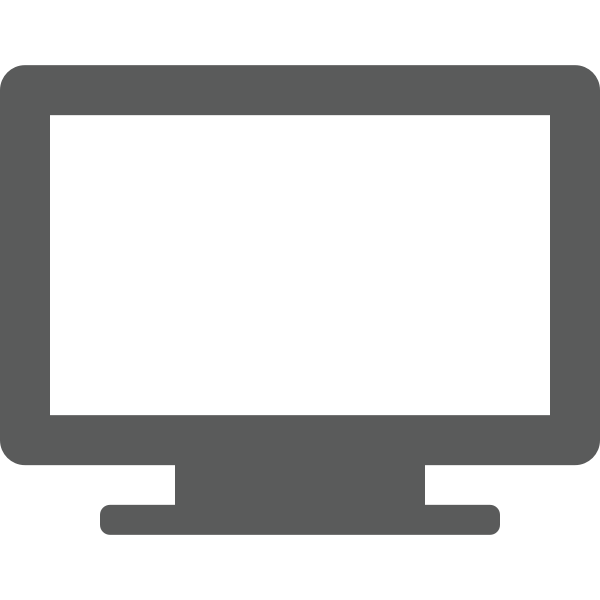 Image via WitcherWiki
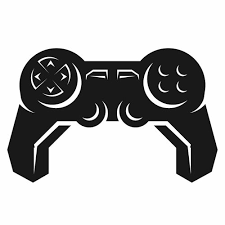 Image via Nintendo
Inventory Management
The Witcher 3: Anthropocentric
Breath of the Wild: Ecocentric
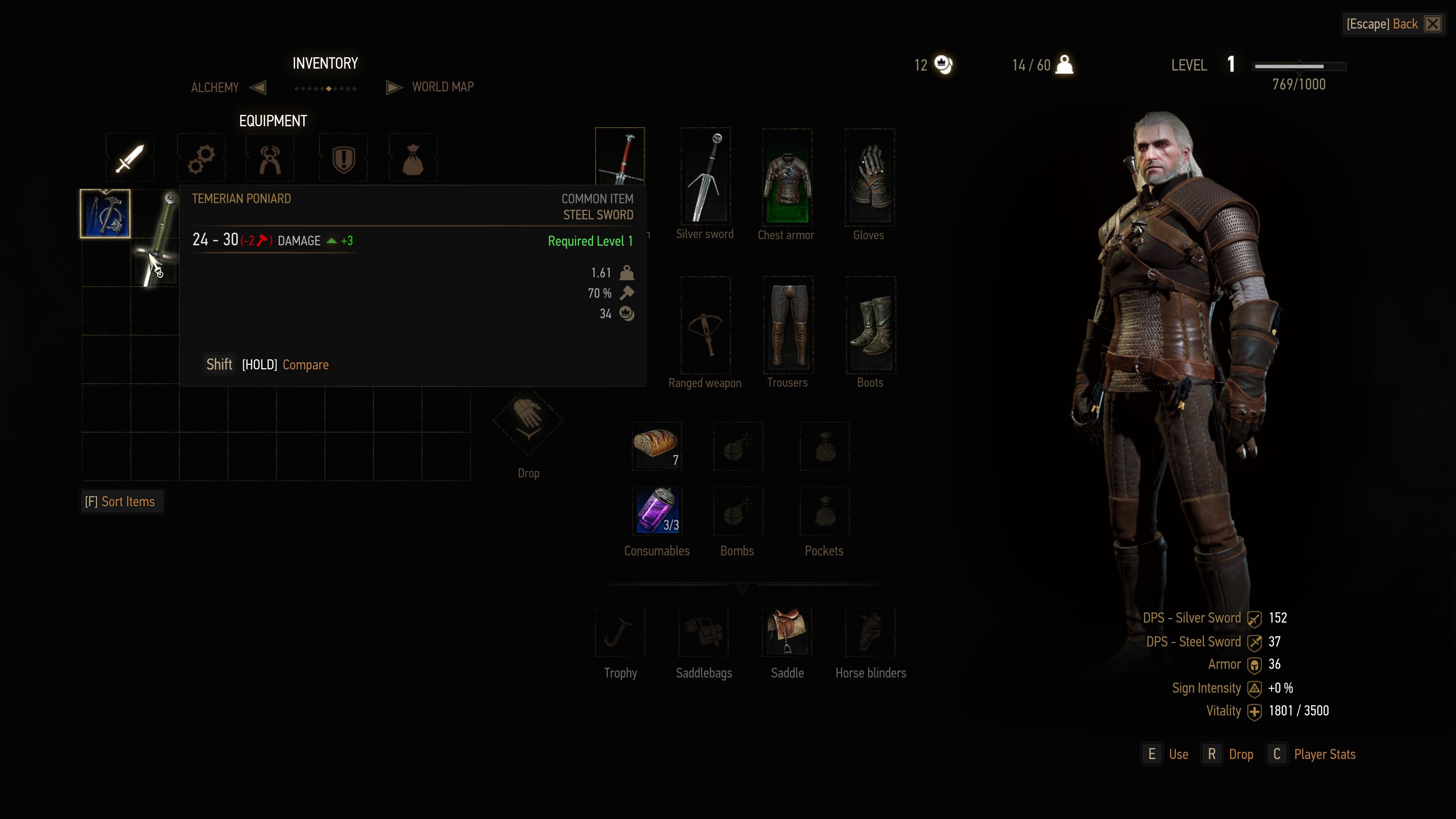 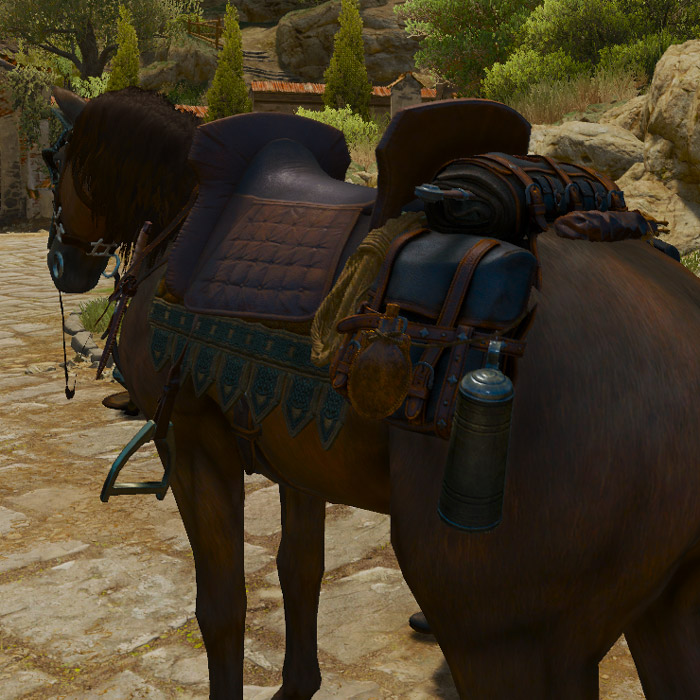 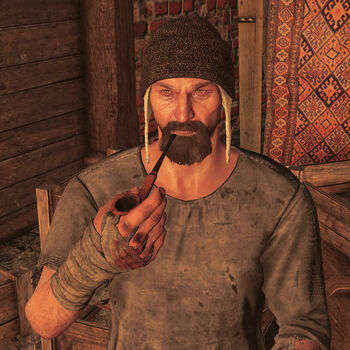 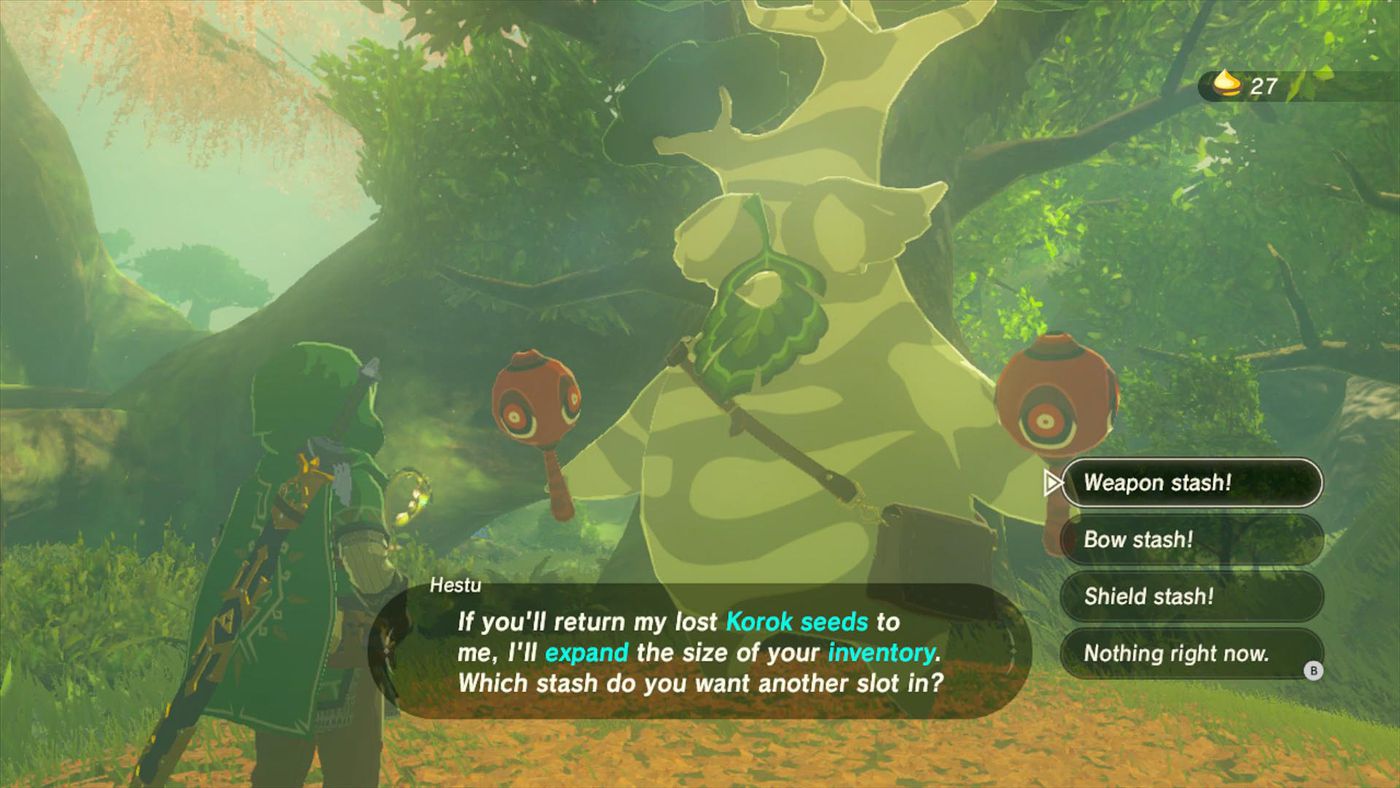 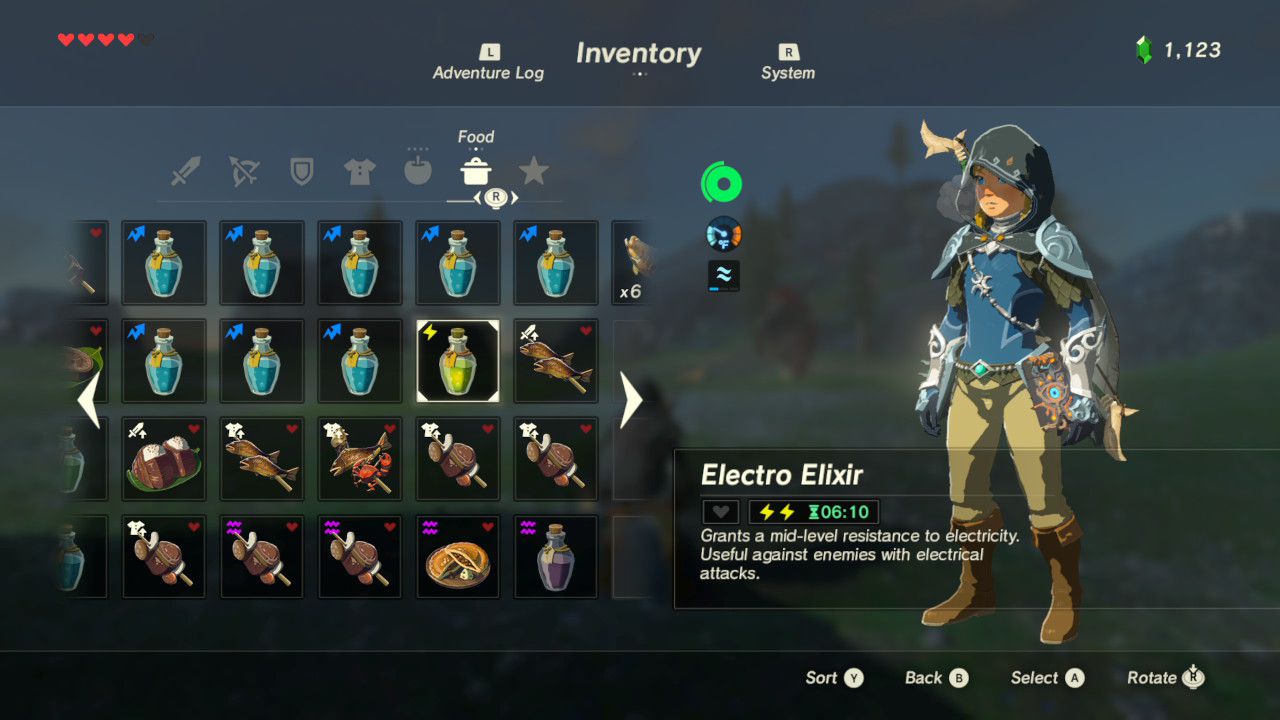 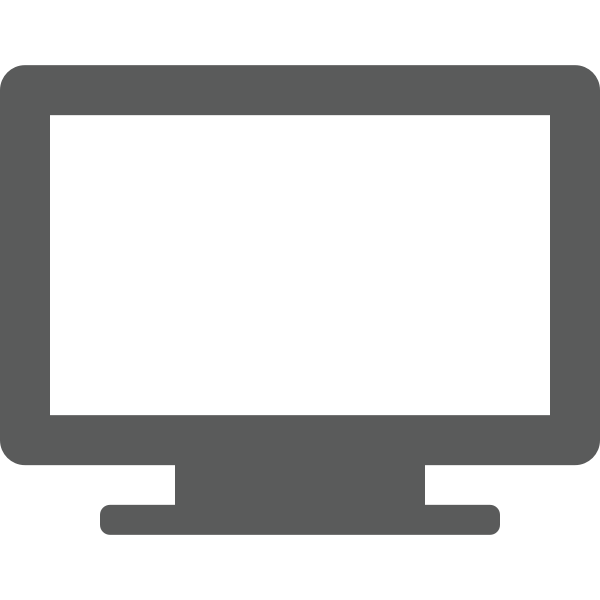 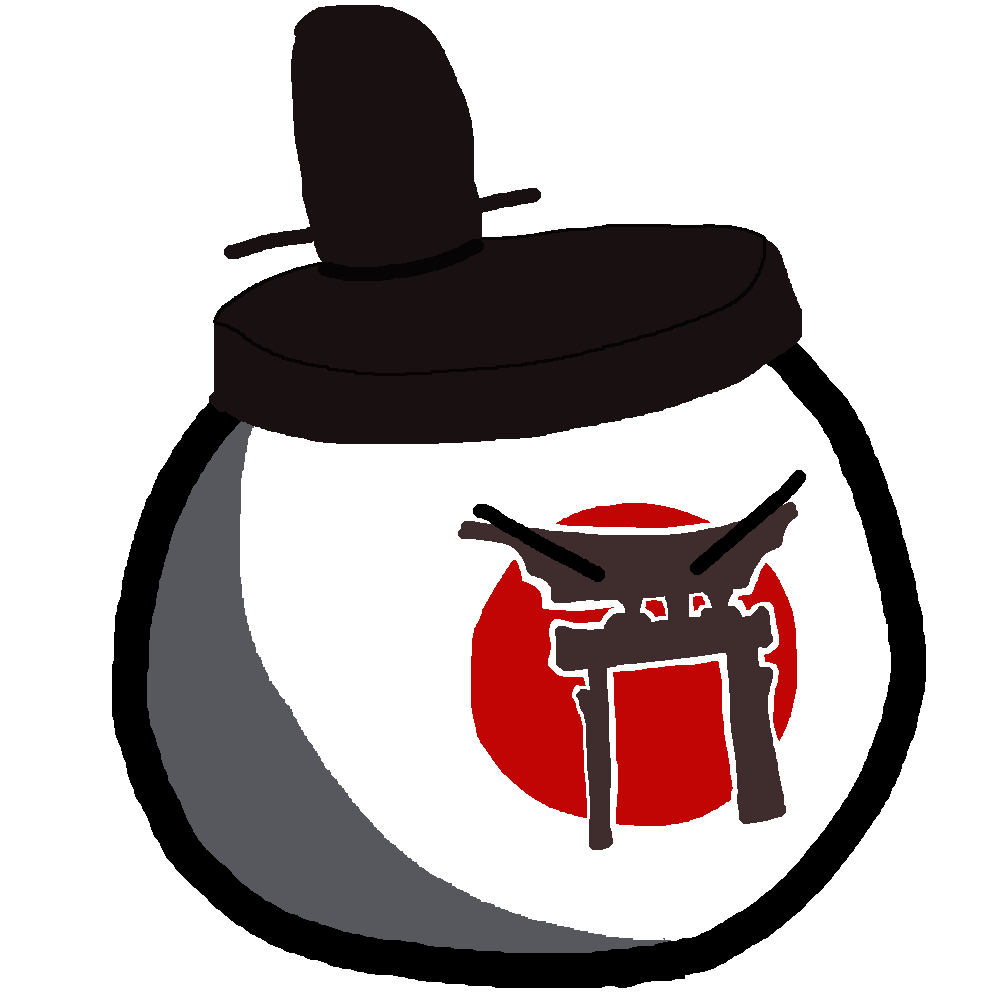 Image via WitcherWiki
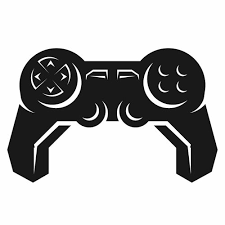 Image via Nintendo
Inventory Management
Breath of the Wild: Ecocentric
The Witcher 3: Anthropocentric
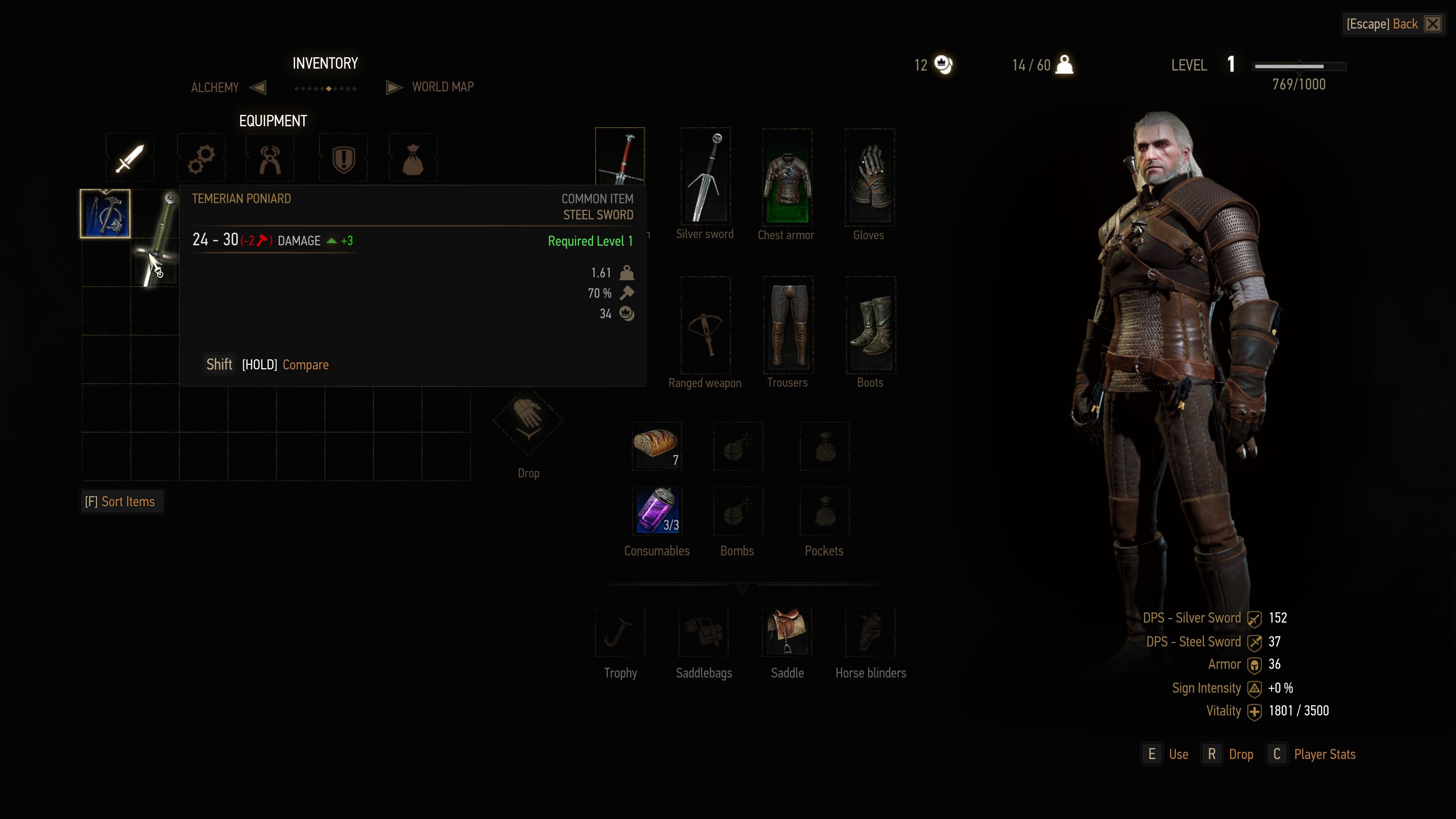 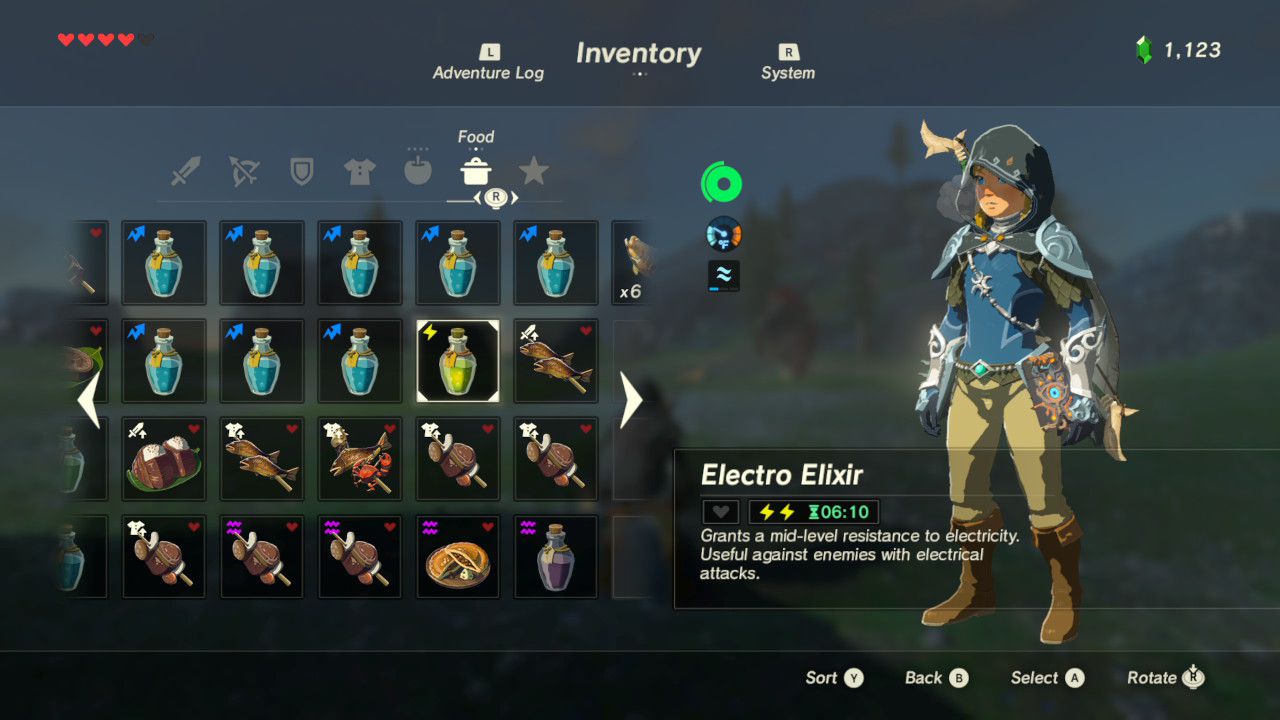 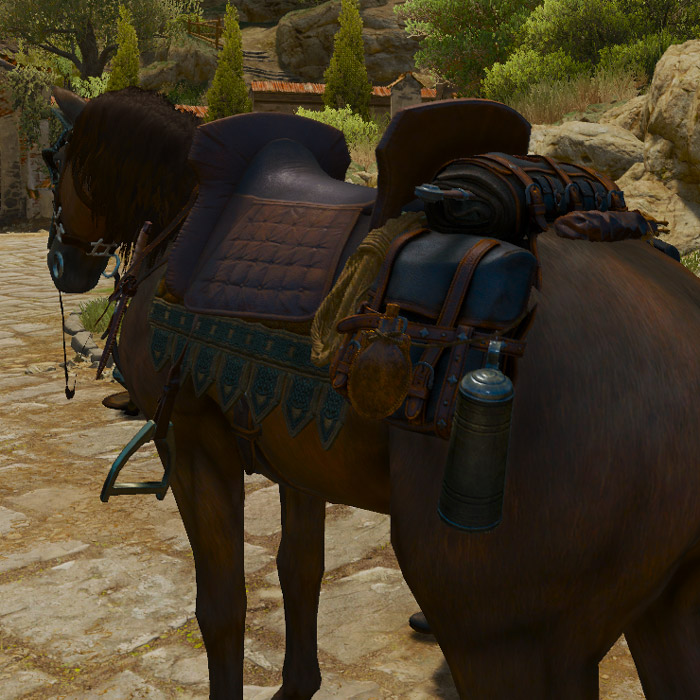 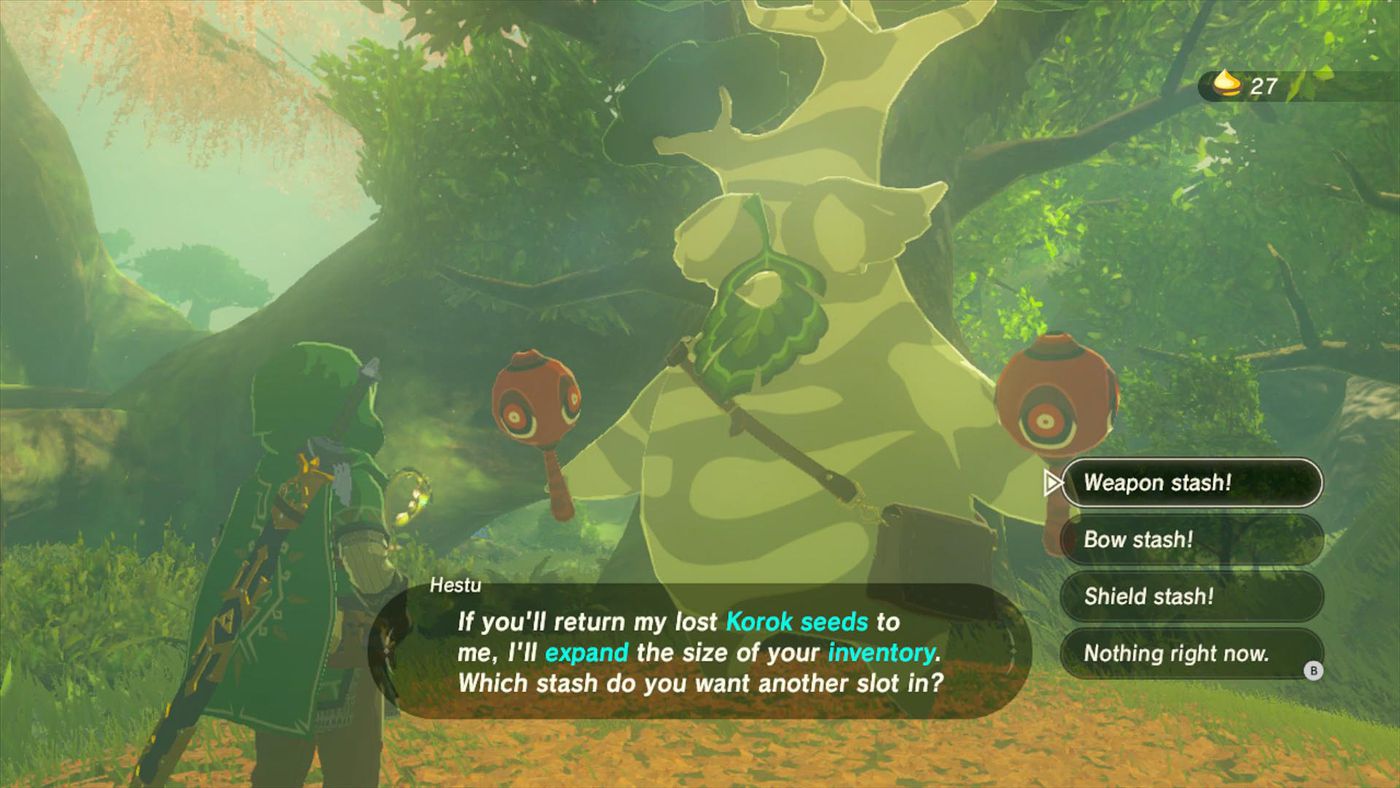 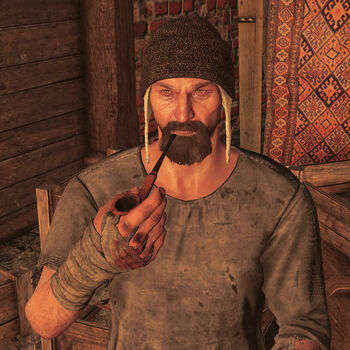 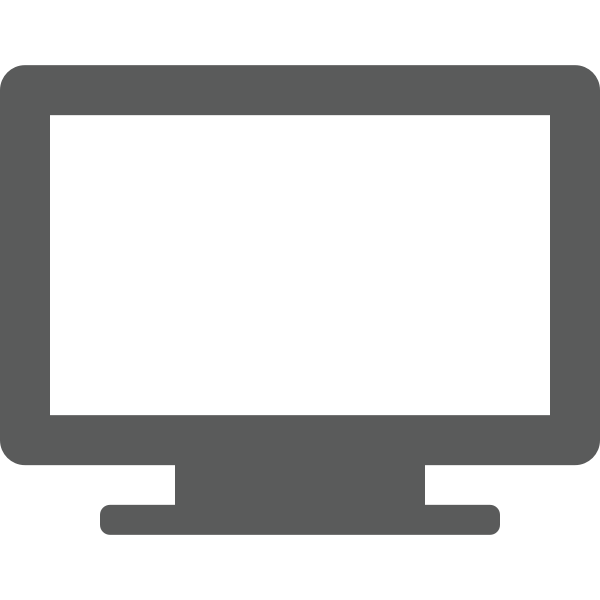 Image via Nintendo
Image via WitcherWiki
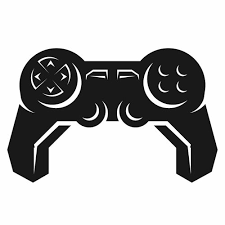 Increasing Health
The Witcher 3: Anthropocentric
Breath of the Wild: Ecocentric
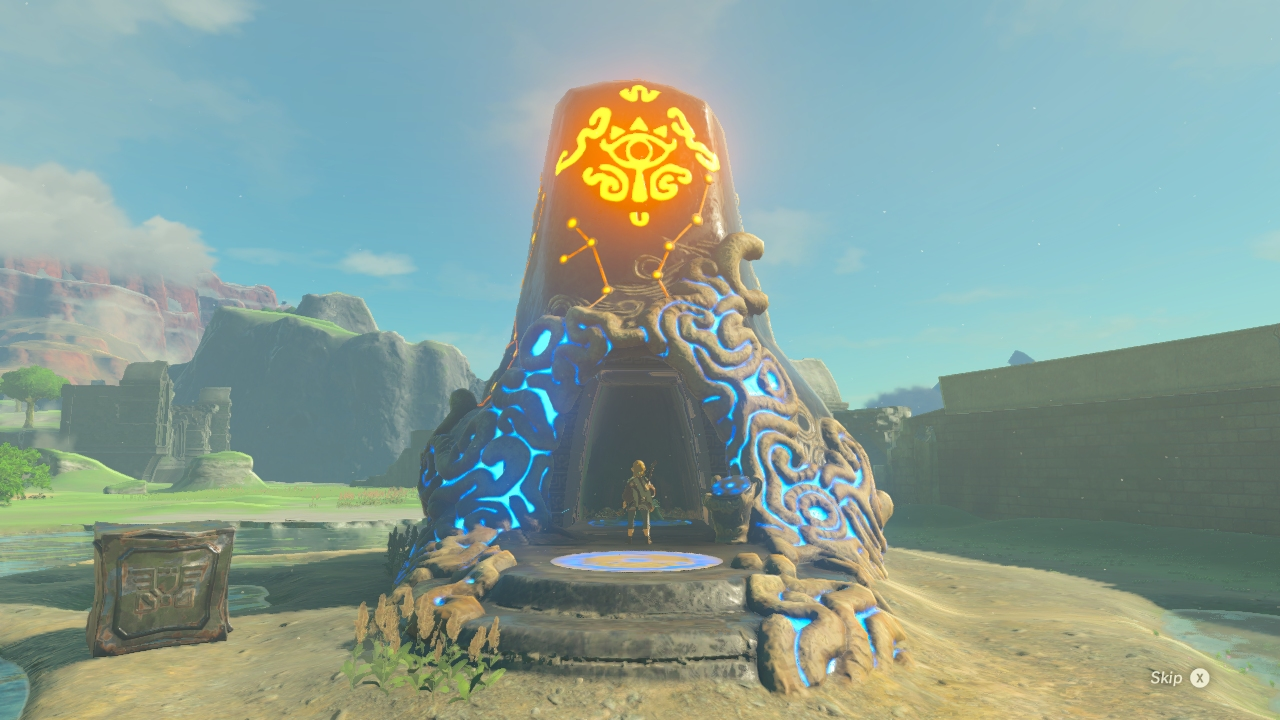 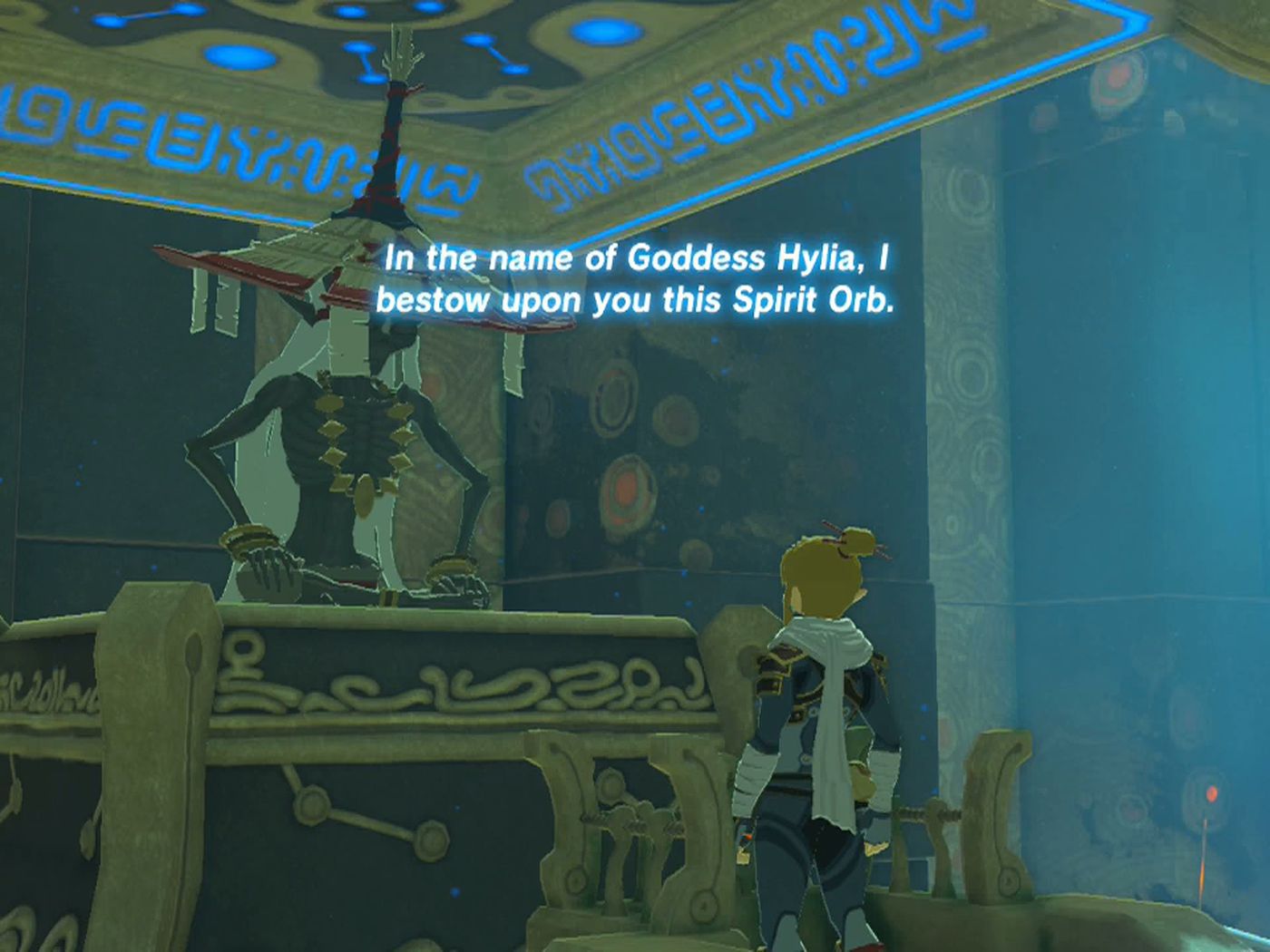 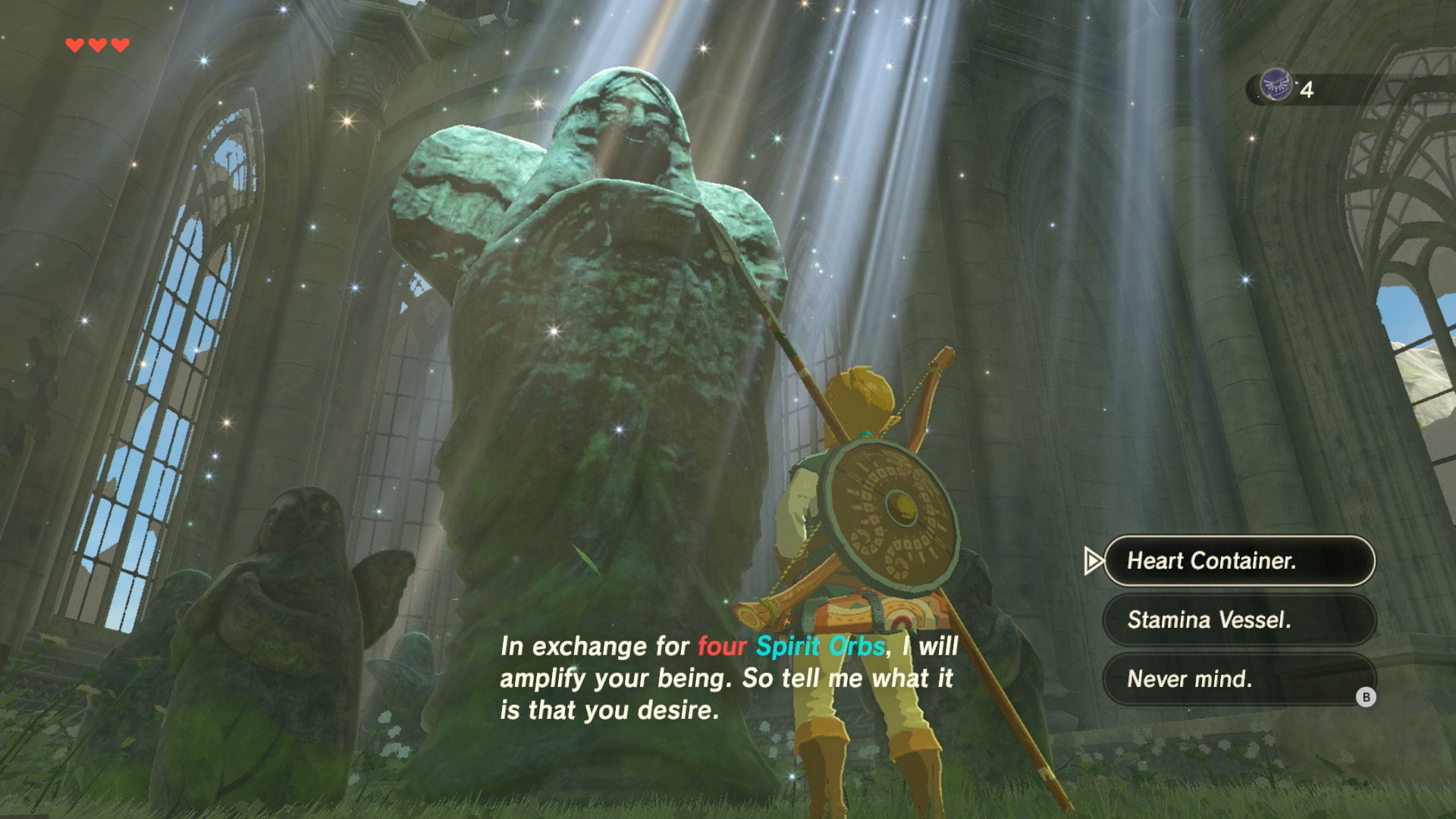 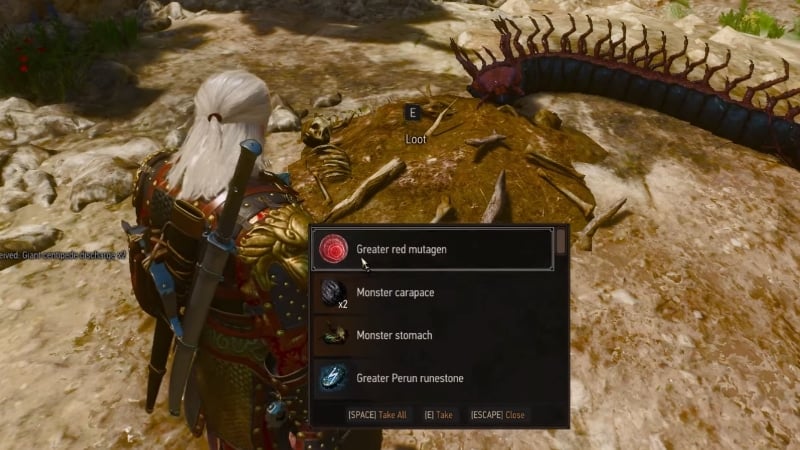 Images via Polygon and IGN
Image via NerdStash
Increasing Health
The Witcher 3: Anthropocentric
Breath of the Wild: Ecocentric
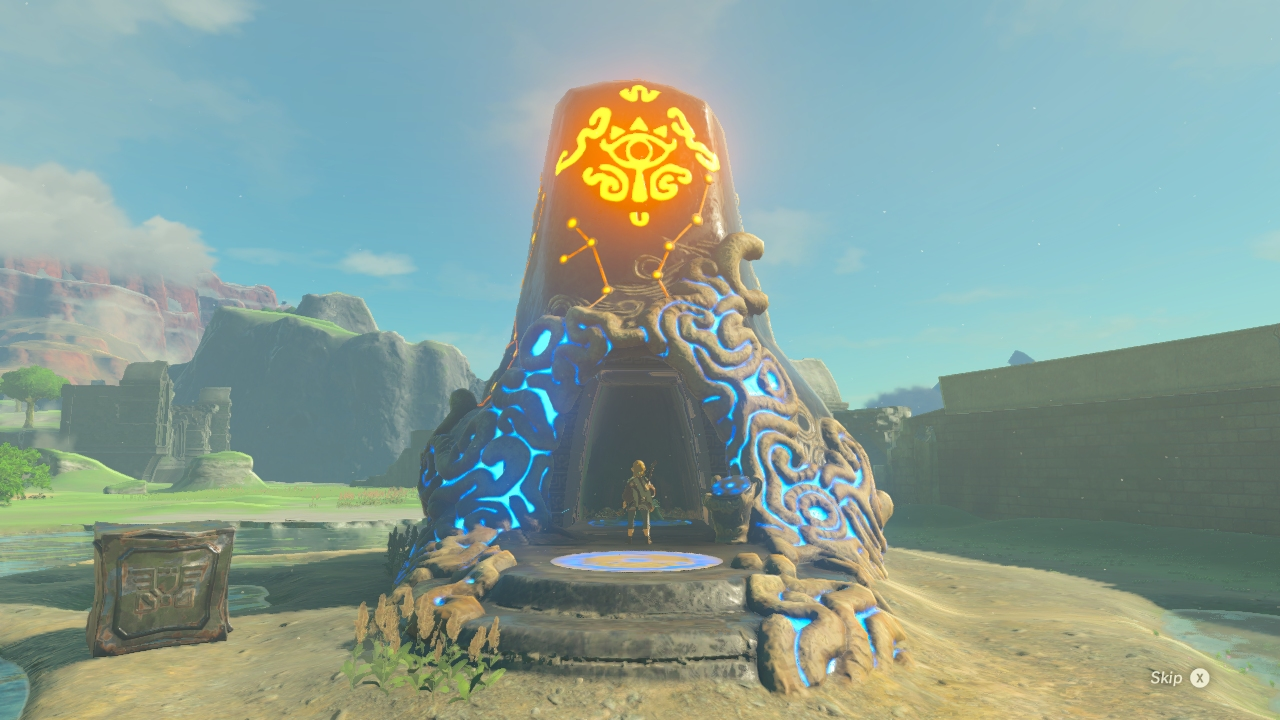 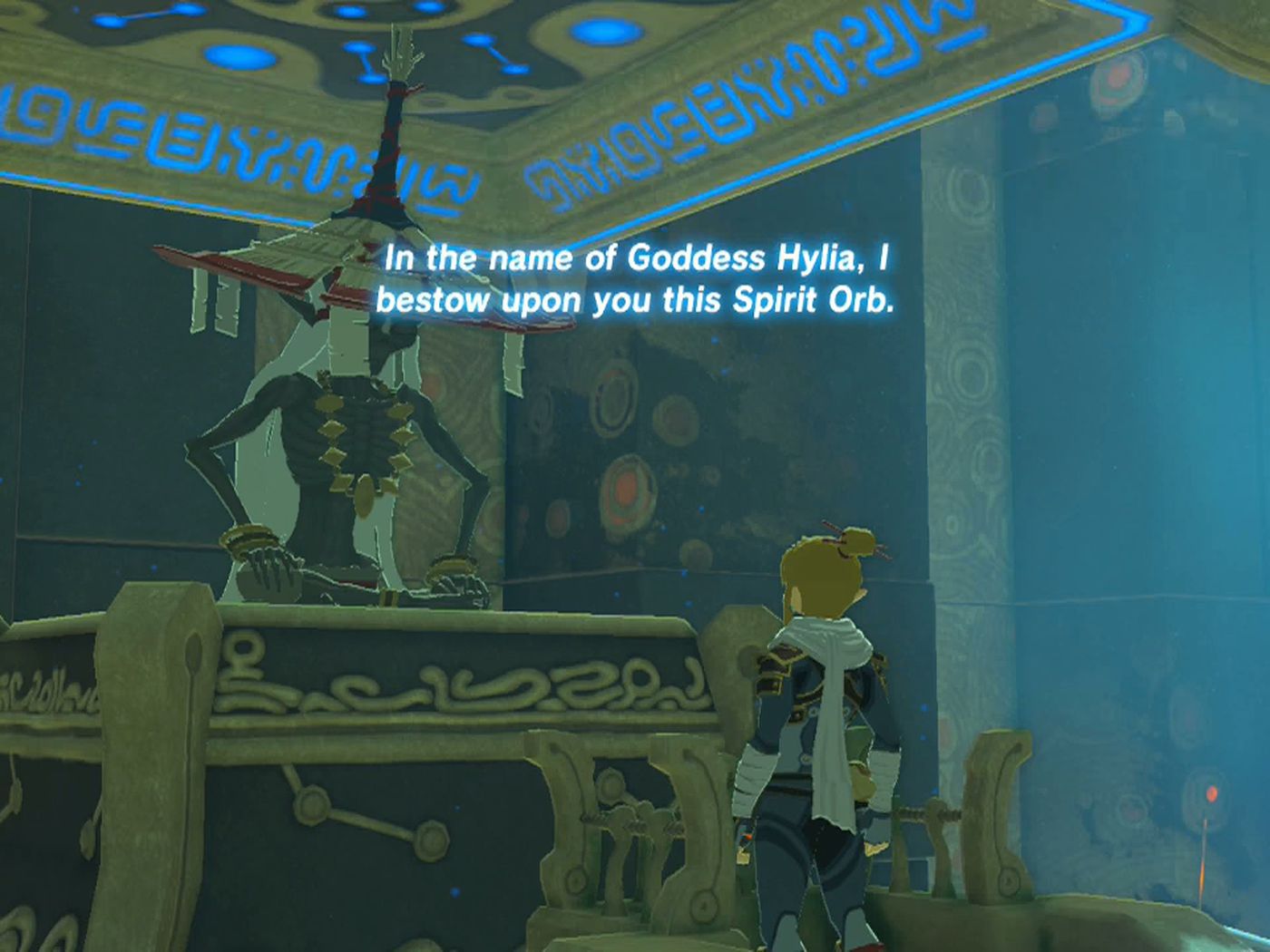 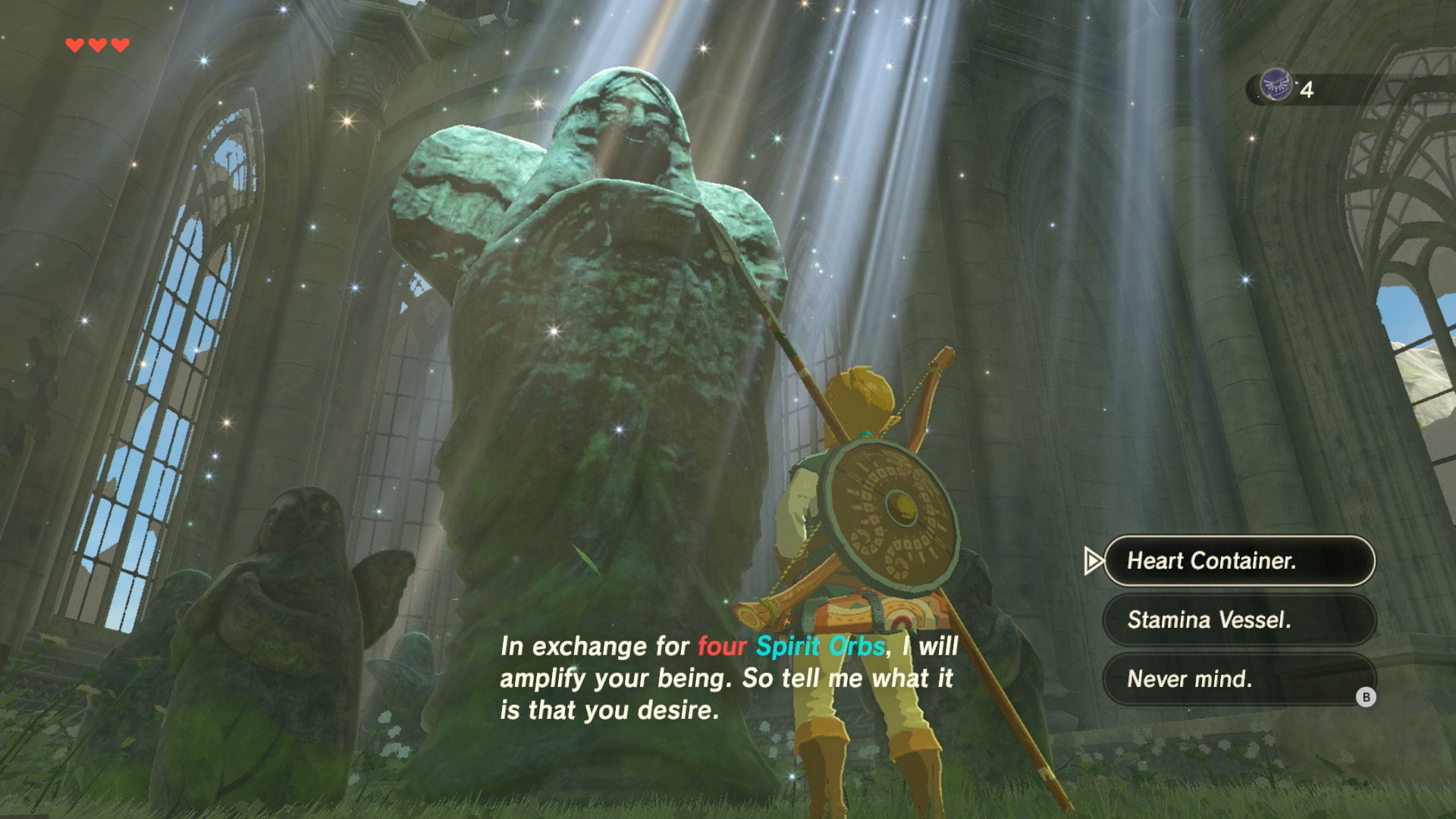 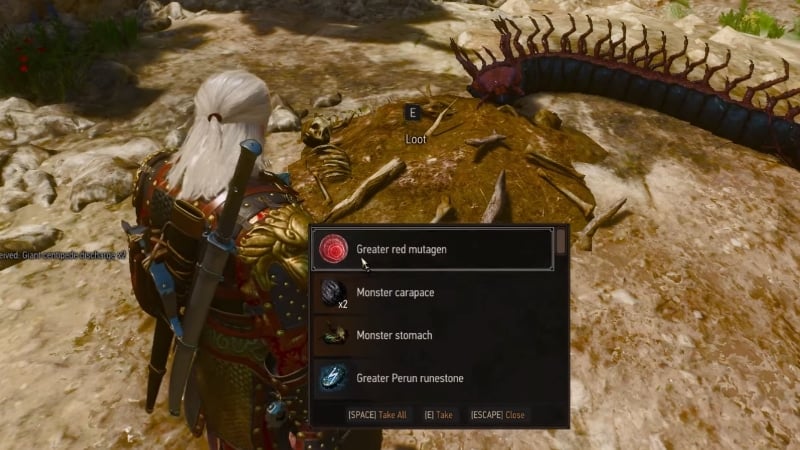 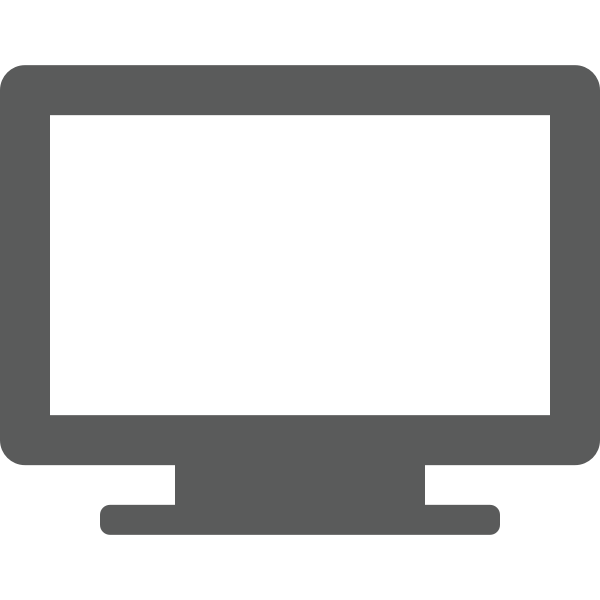 Images via Polygon and IGN
Image via NerdStash
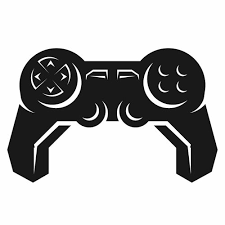 Increasing Health
Breath of the Wild: Ecocentric
The Witcher 3: Anthropocentric
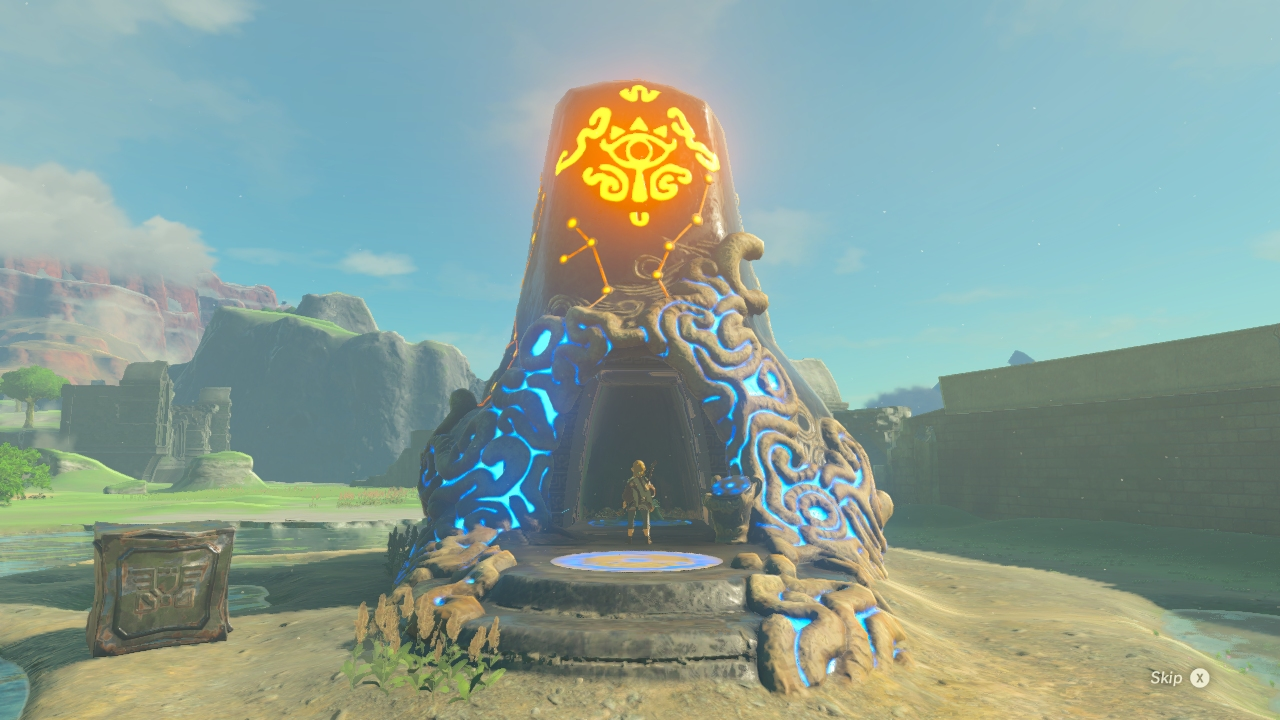 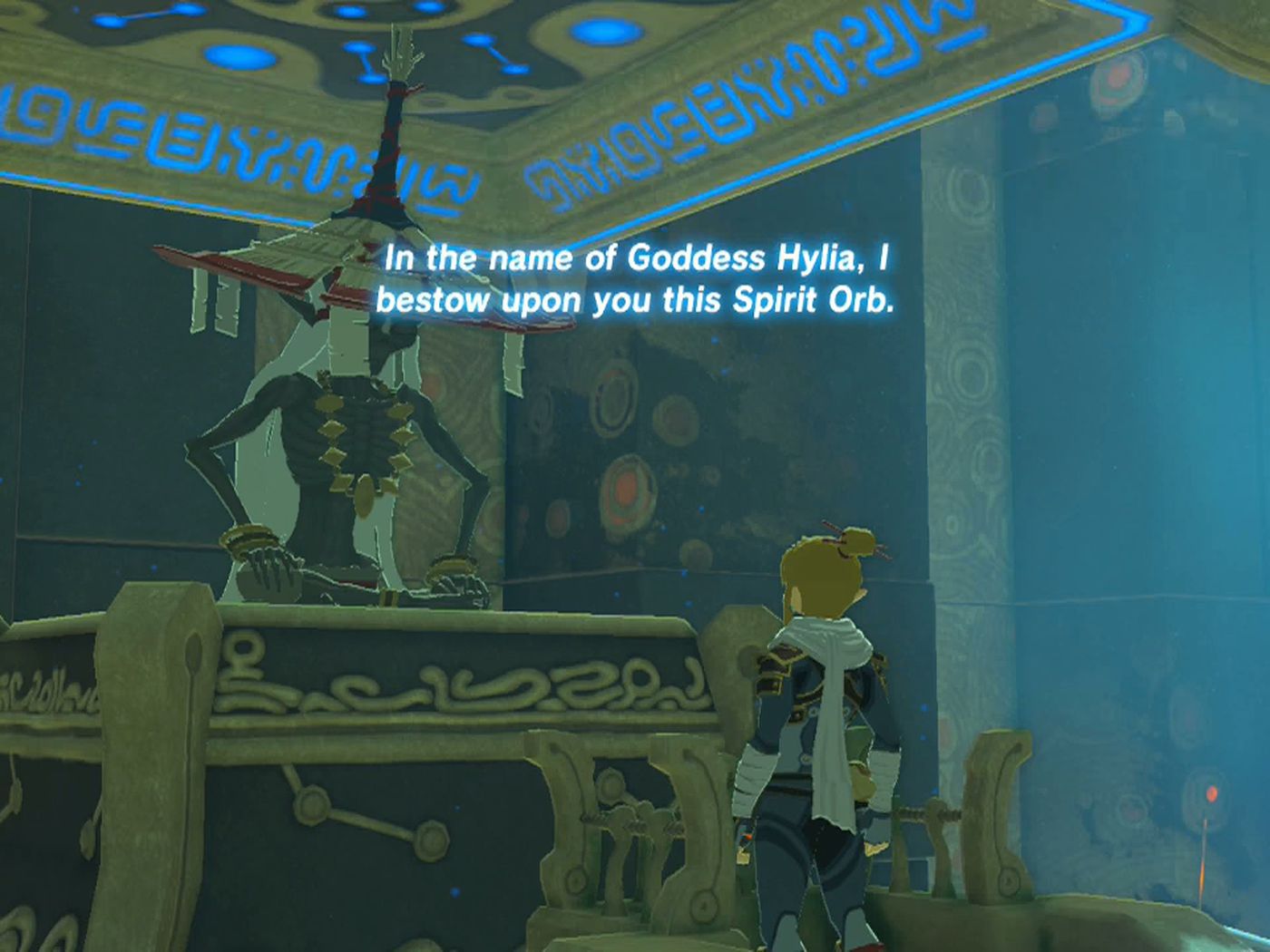 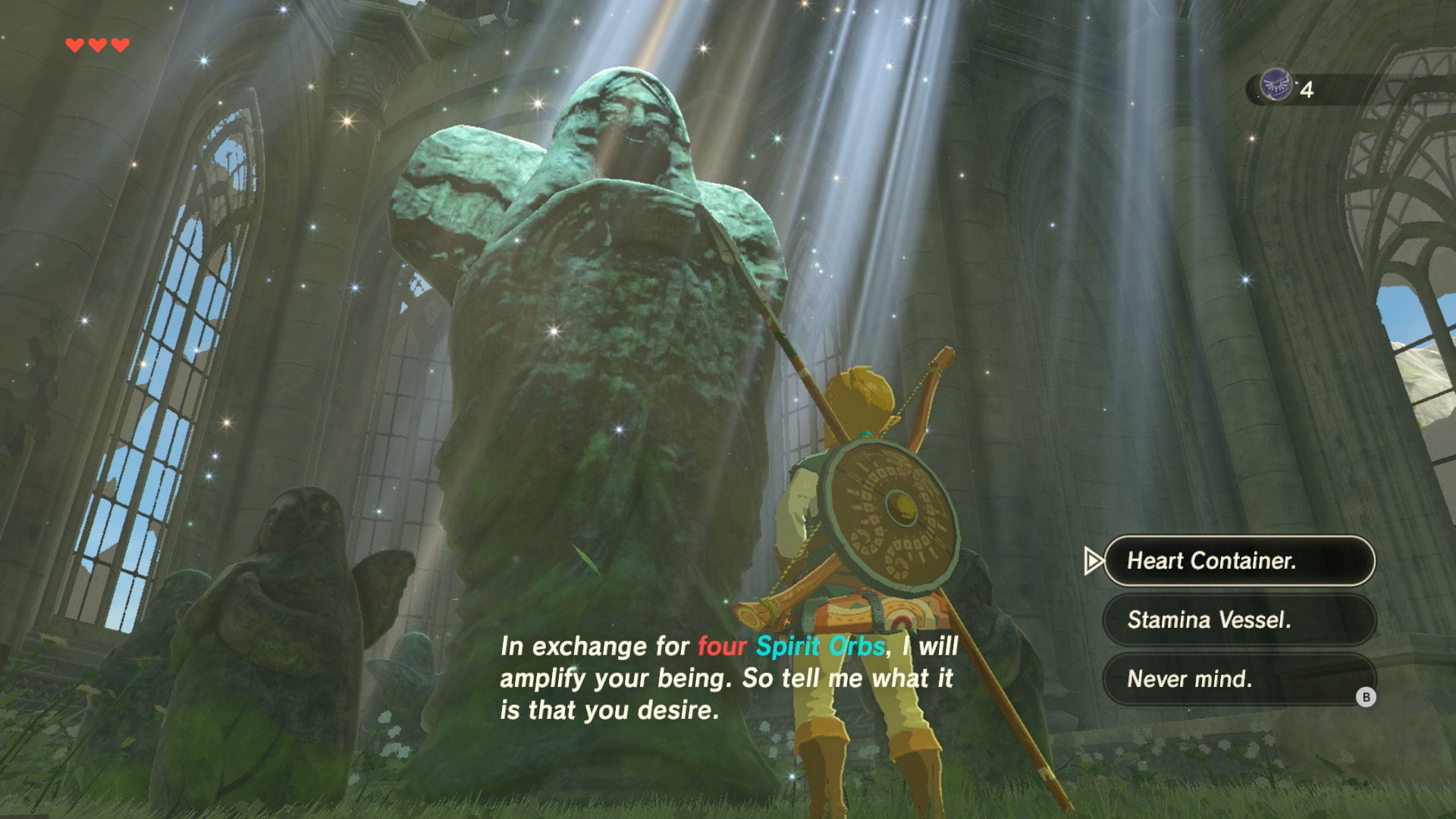 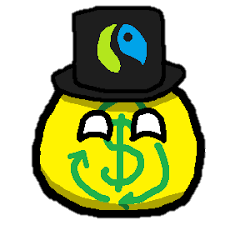 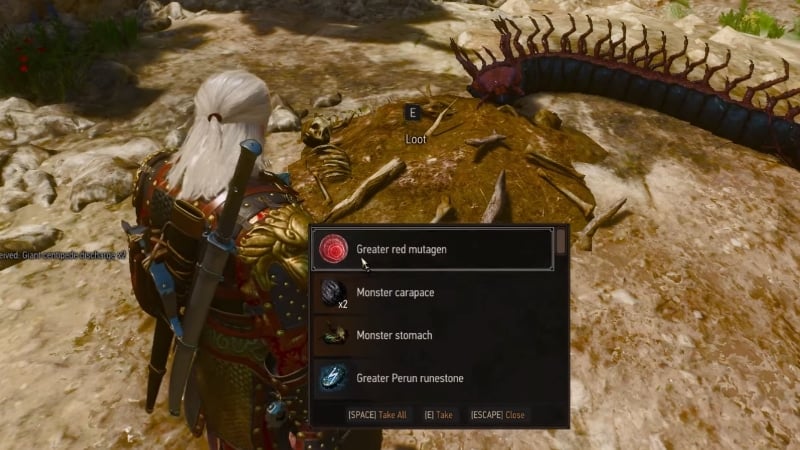 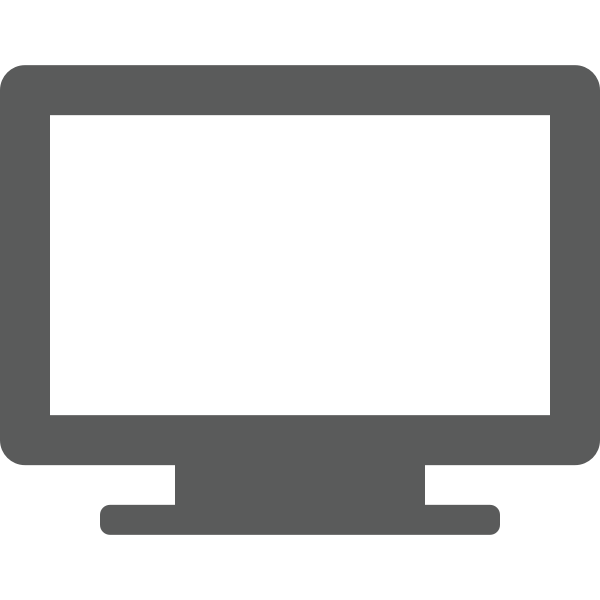 Images via Polygon and IGN
Image via NerdStash
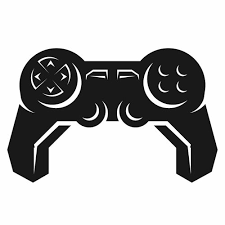 Increasing Health
The Witcher 3: Anthropocentric
Breath of the Wild: Ecocentric
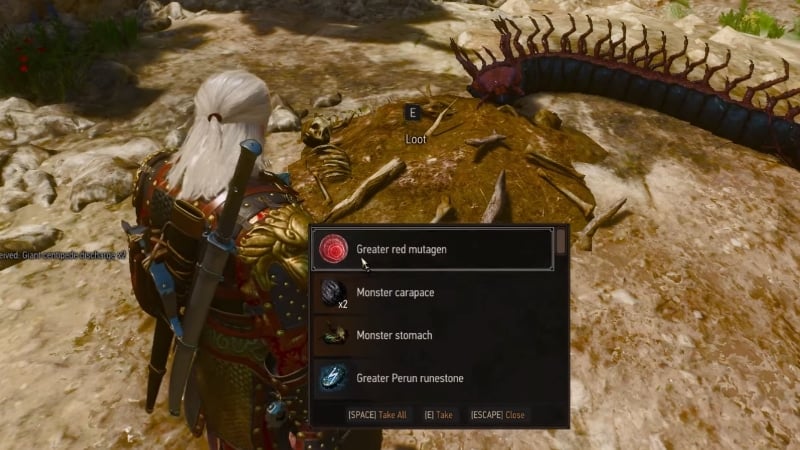 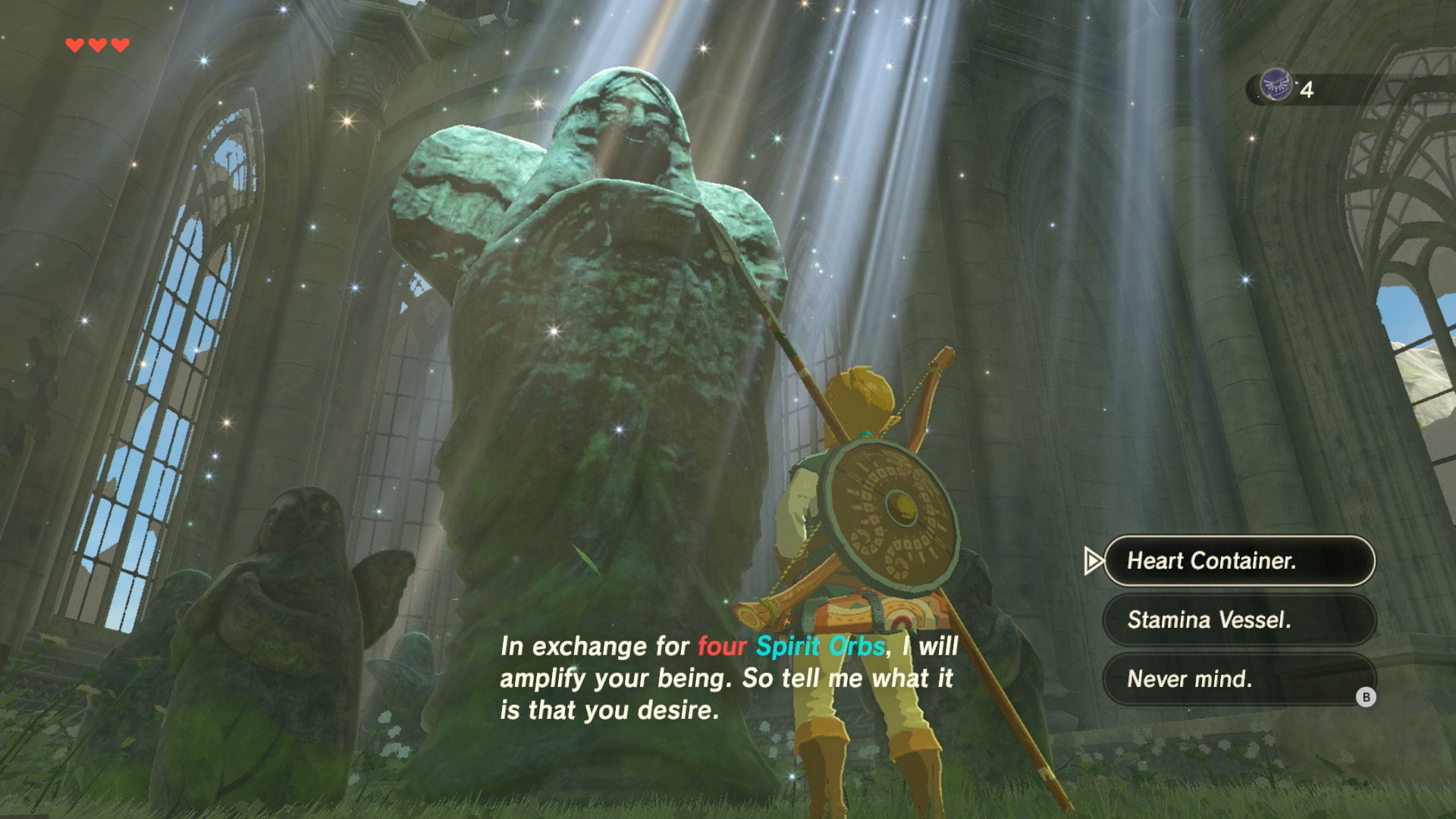 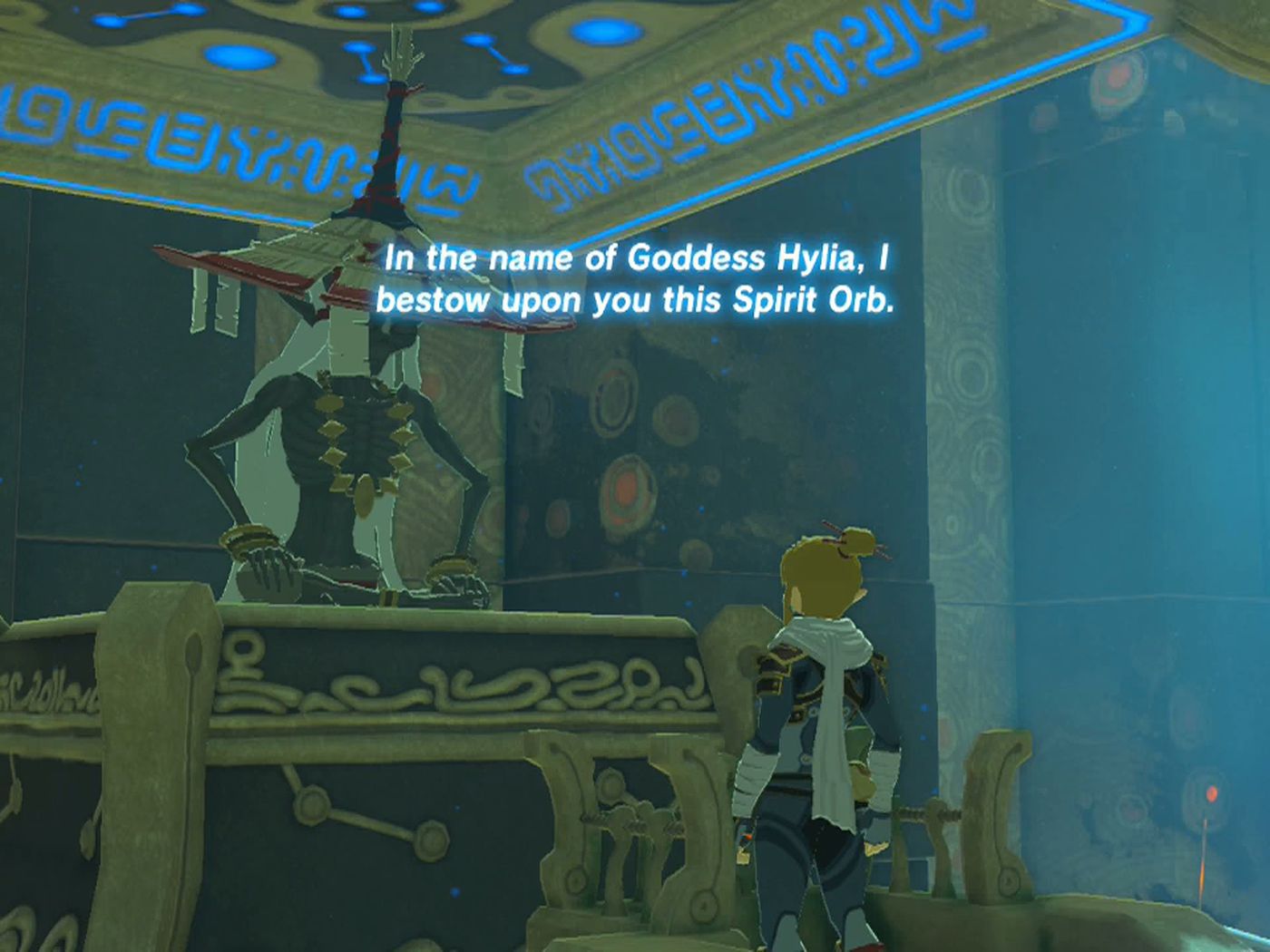 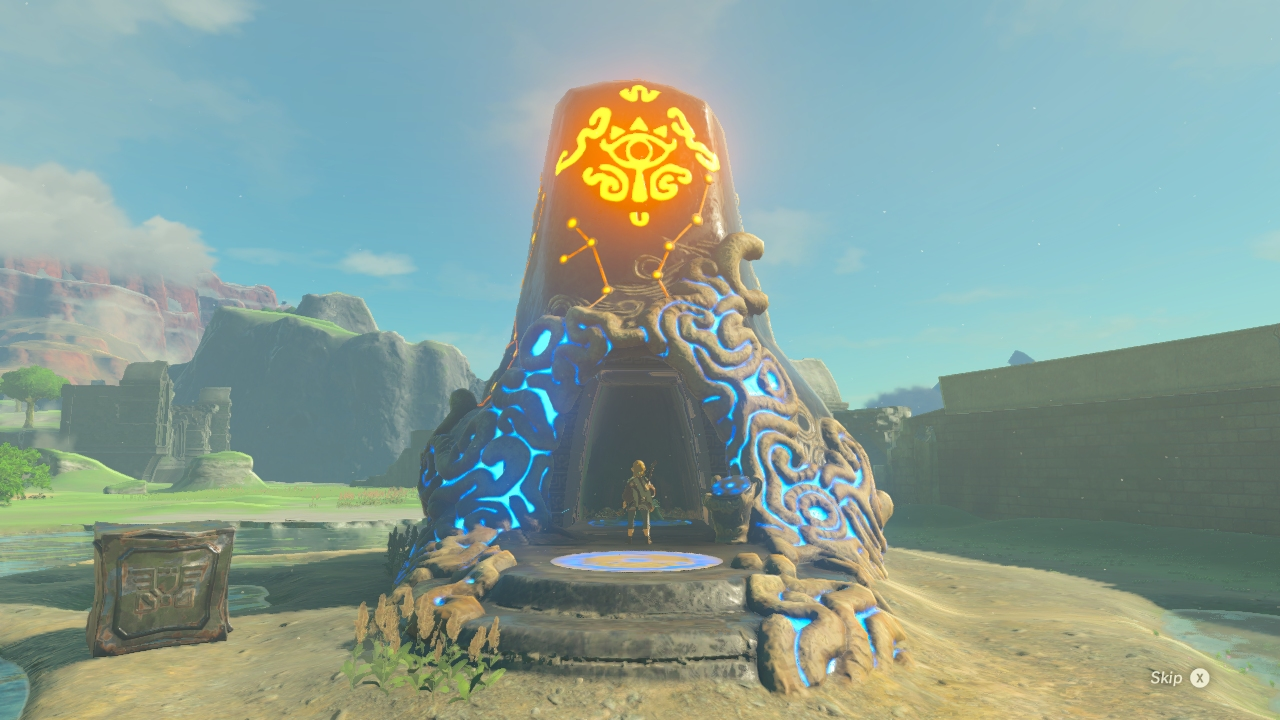 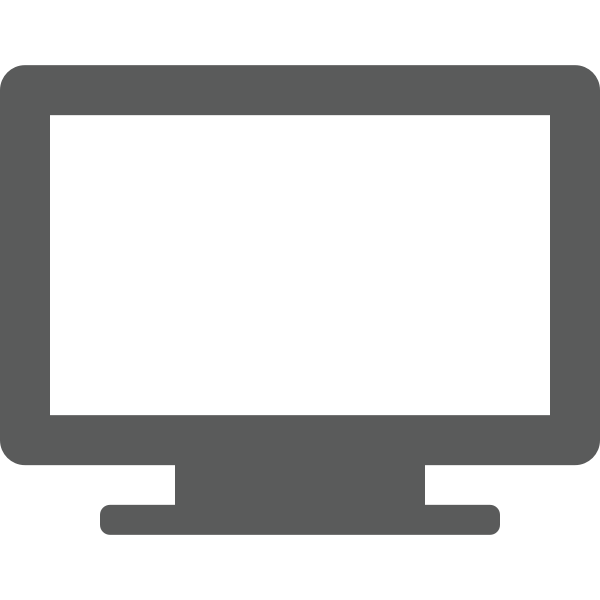 Image via NerdStash
Images via Polygon and IGN
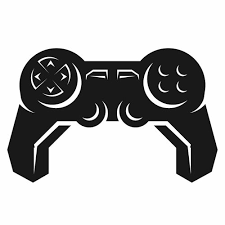 Increasing Health
The Witcher 3: Anthropocentric
Breath of the Wild: Ecocentric
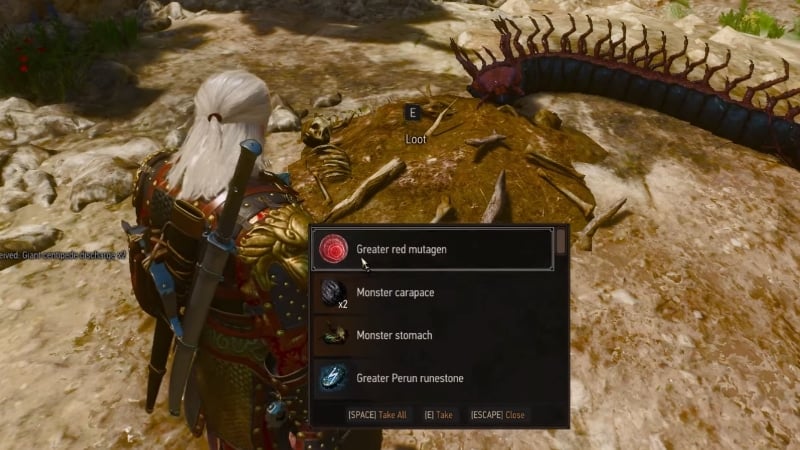 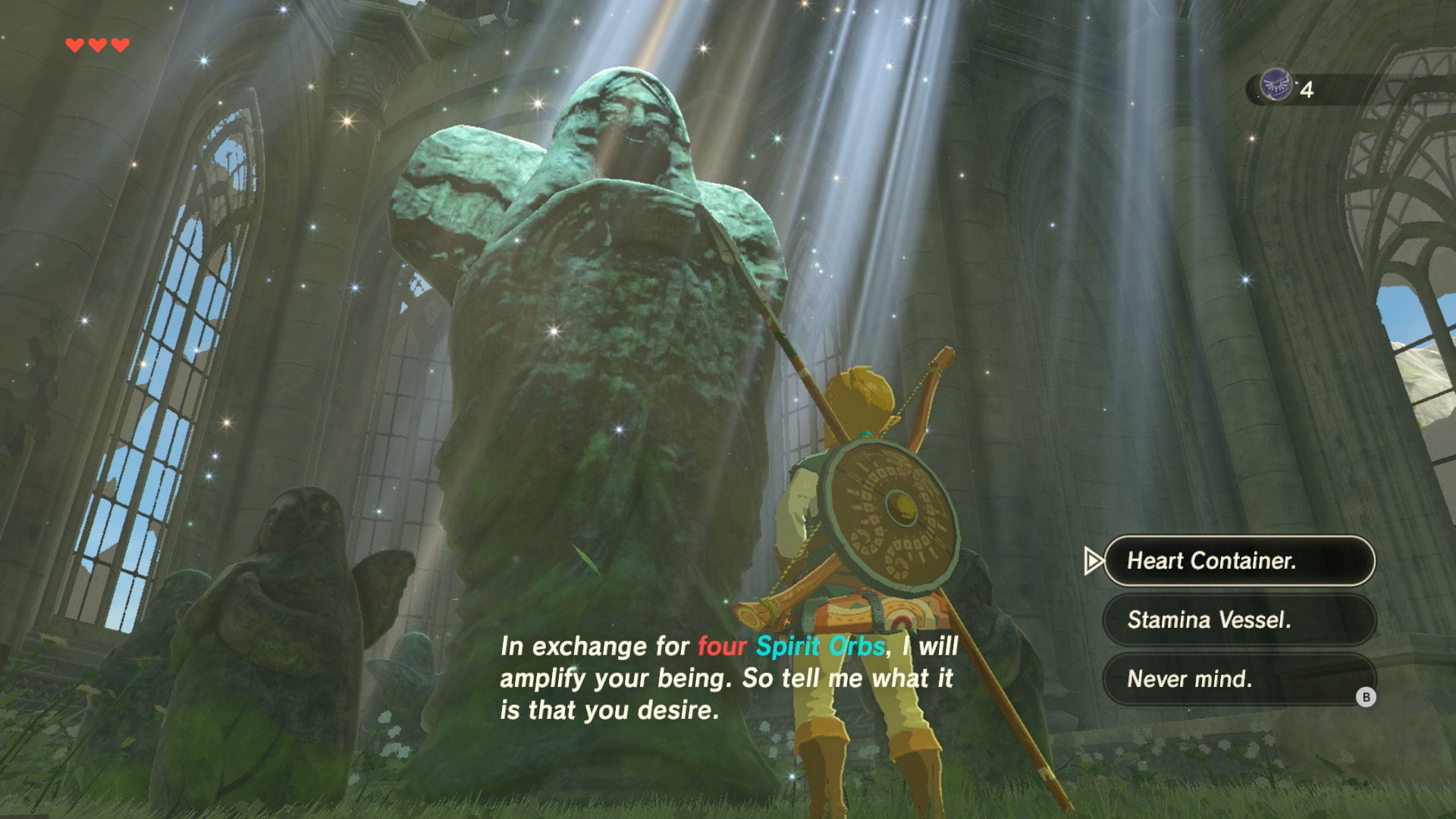 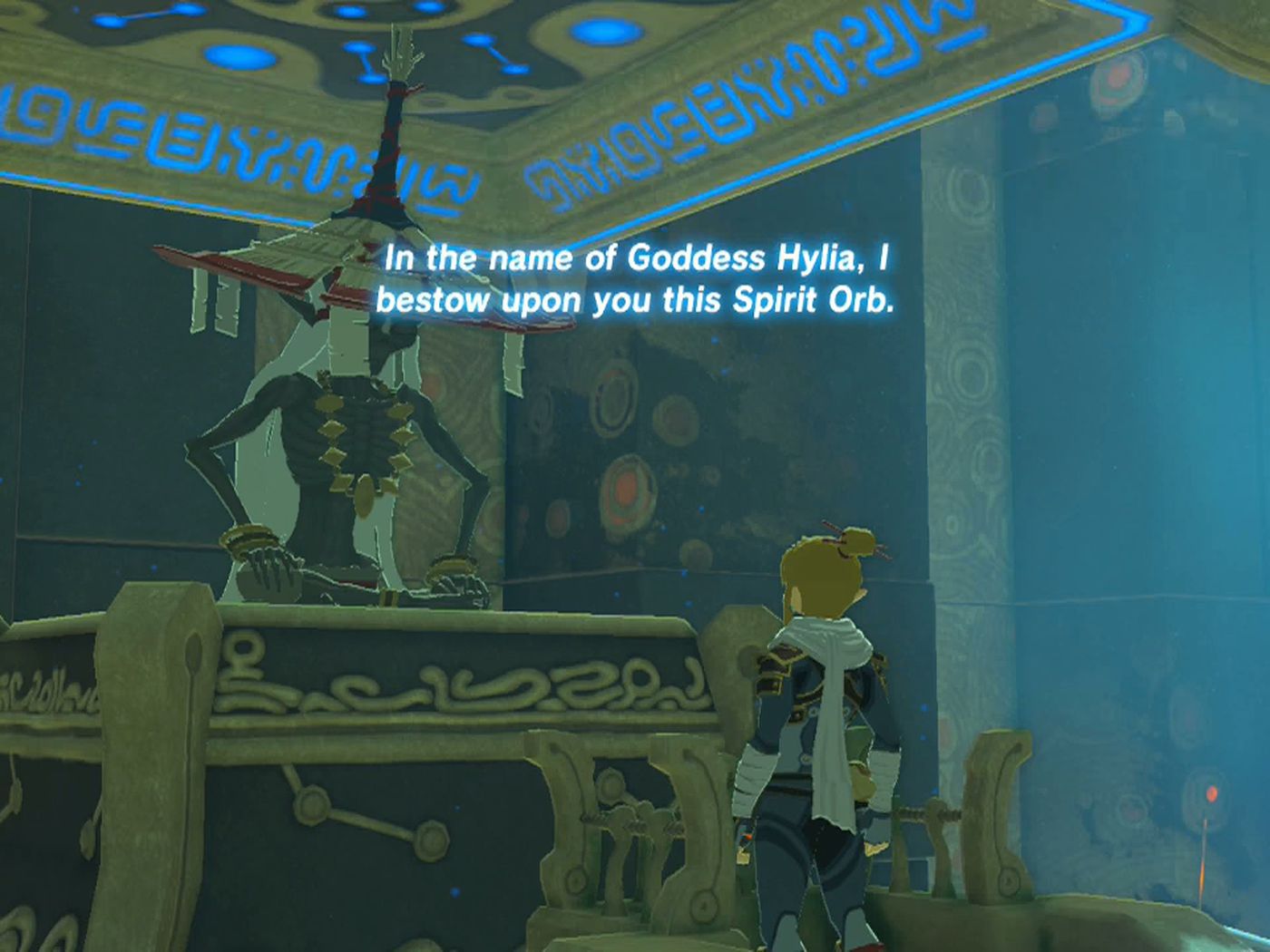 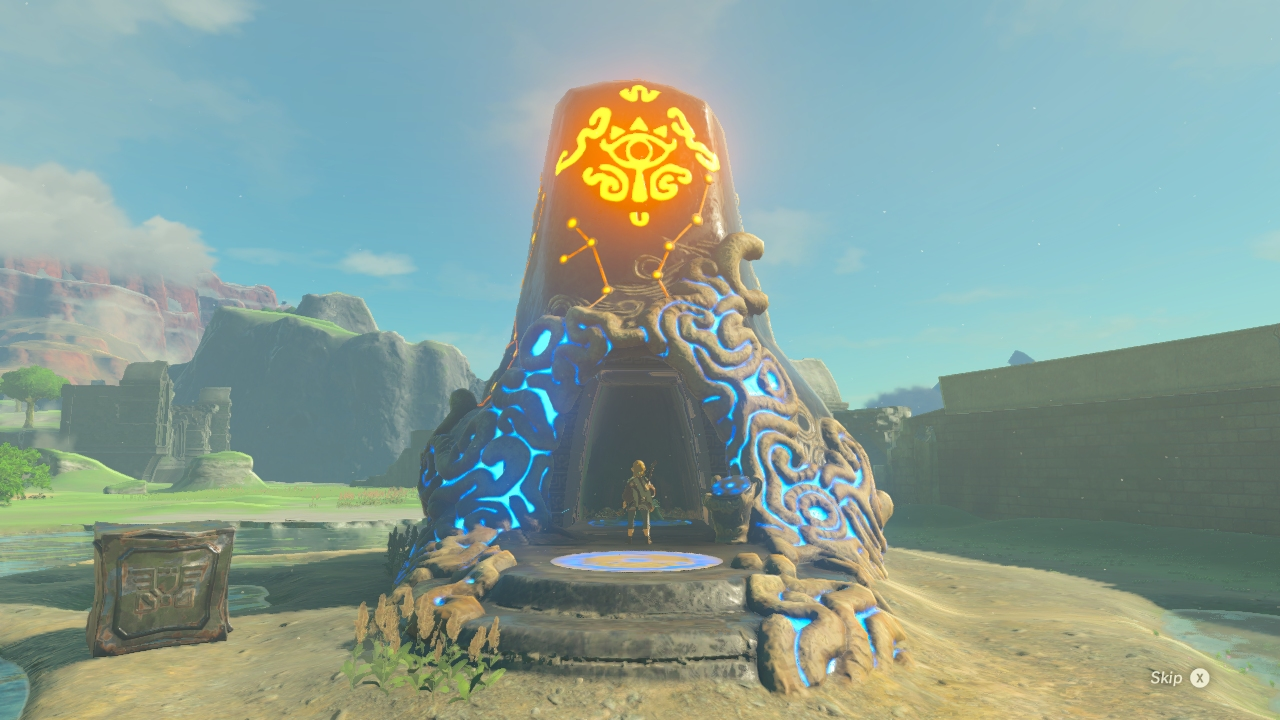 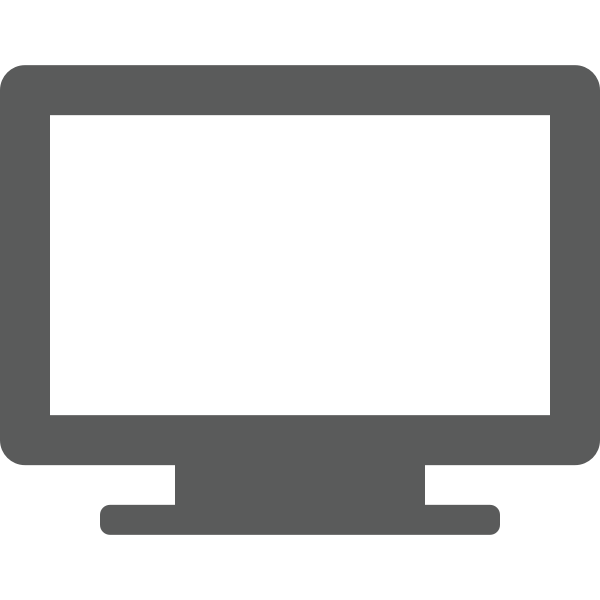 Image via NerdStash
Images via Polygon and IGN
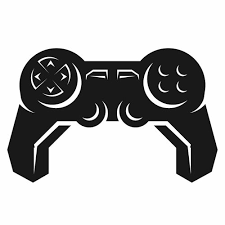 Increasing Health
The Witcher 3: Anthropocentric
Breath of the Wild: Ecocentric
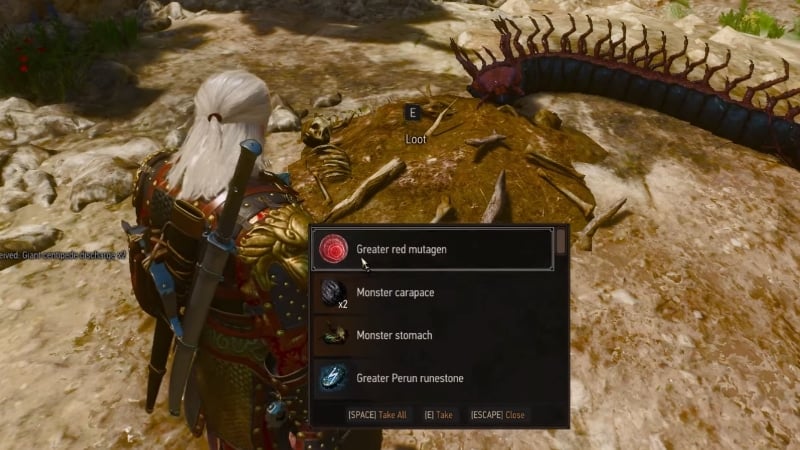 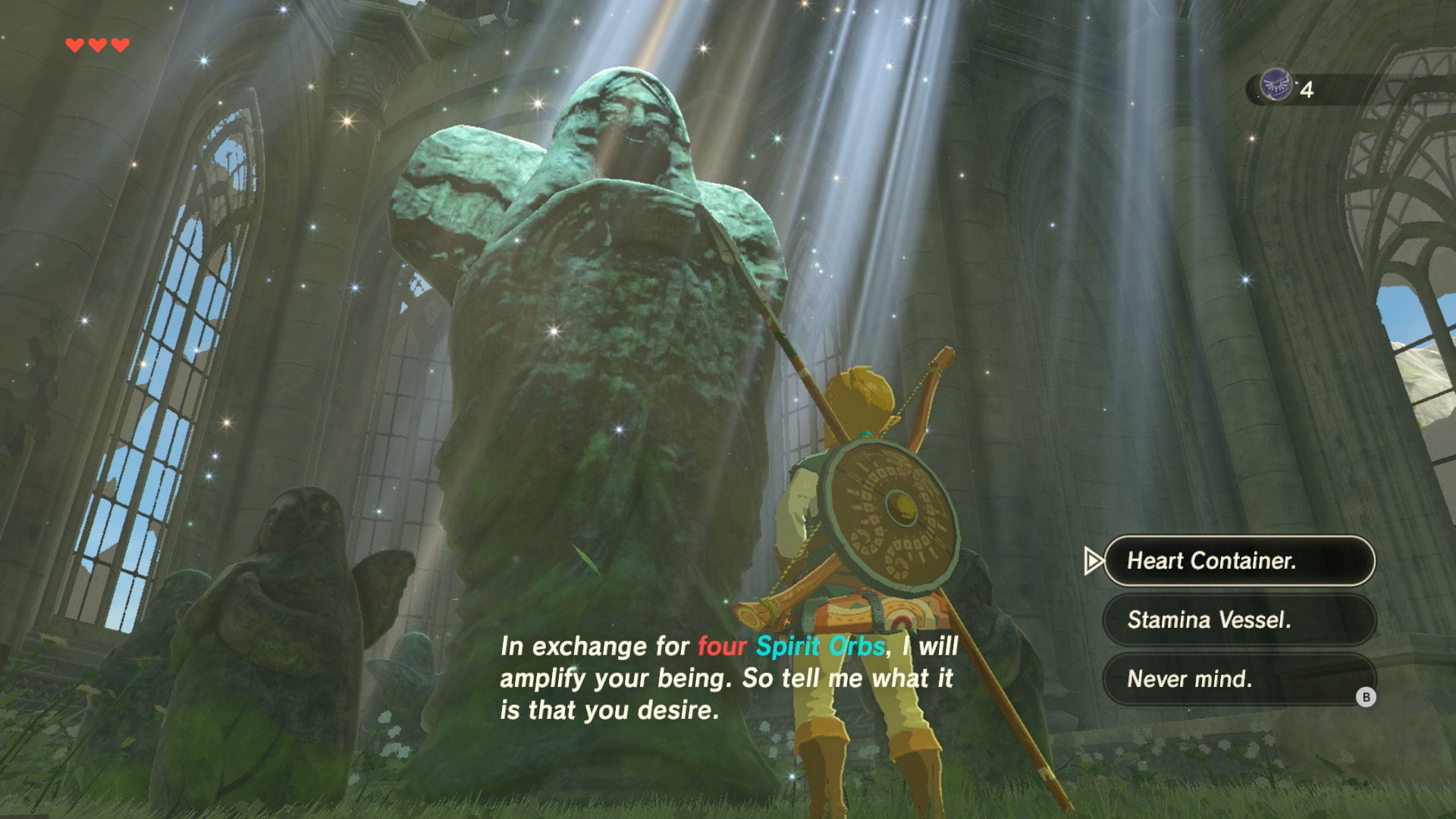 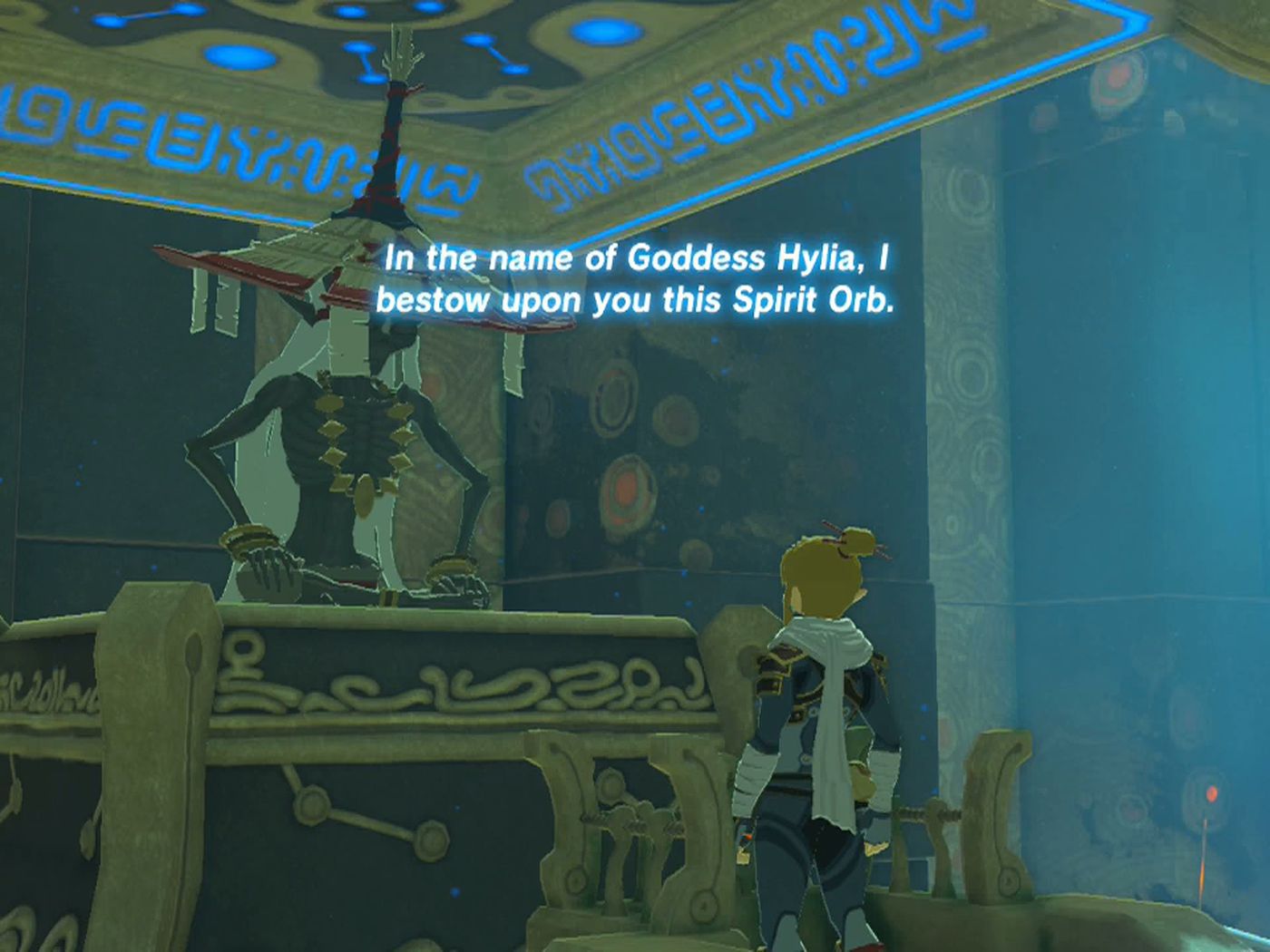 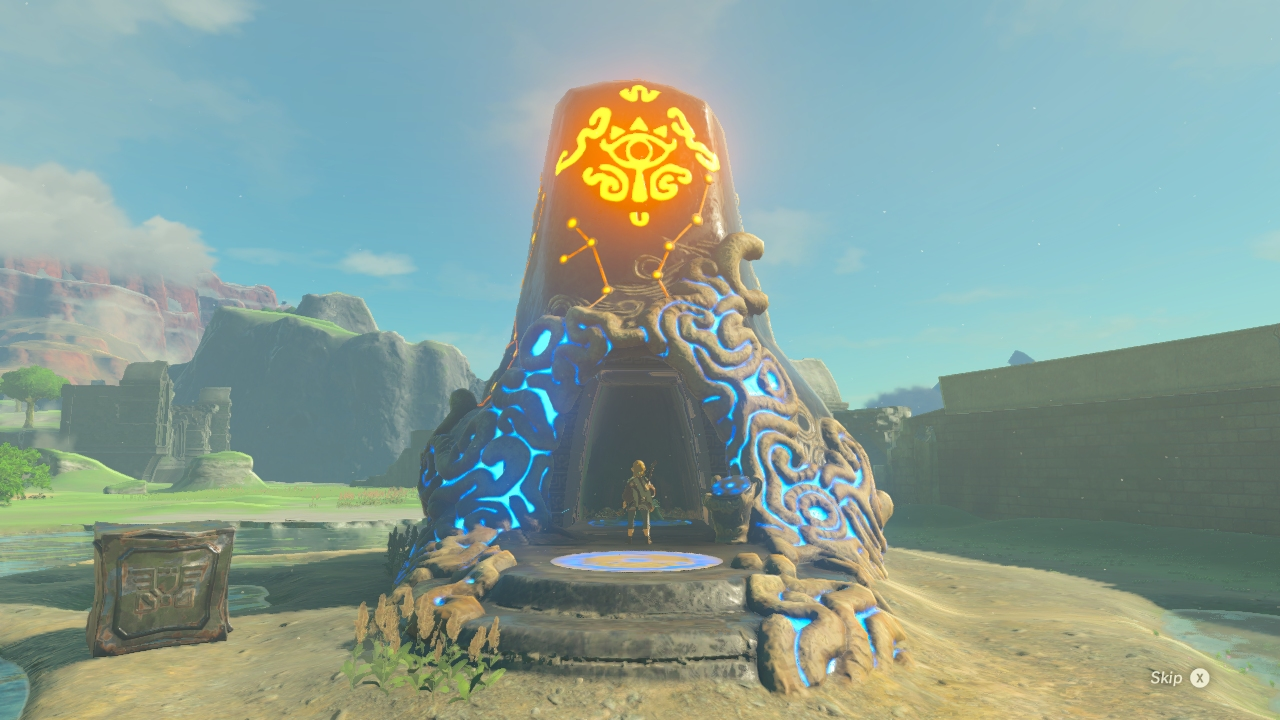 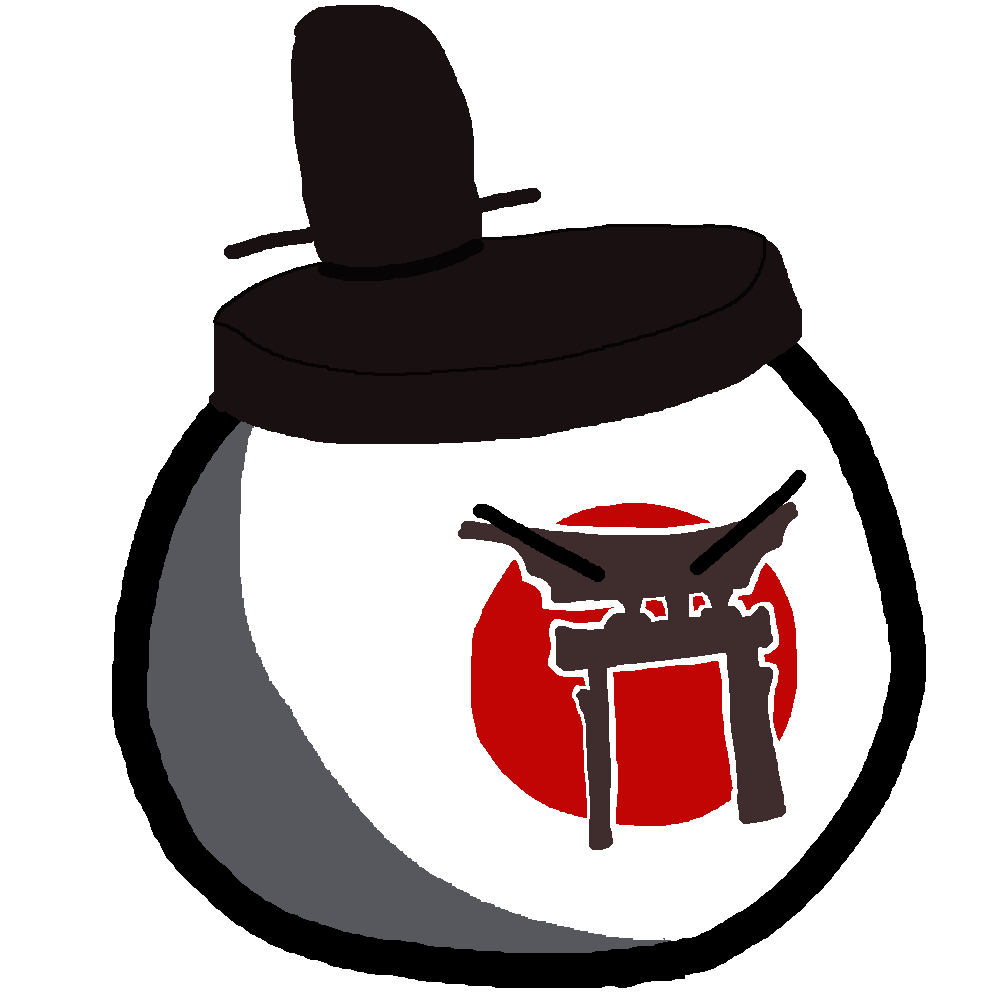 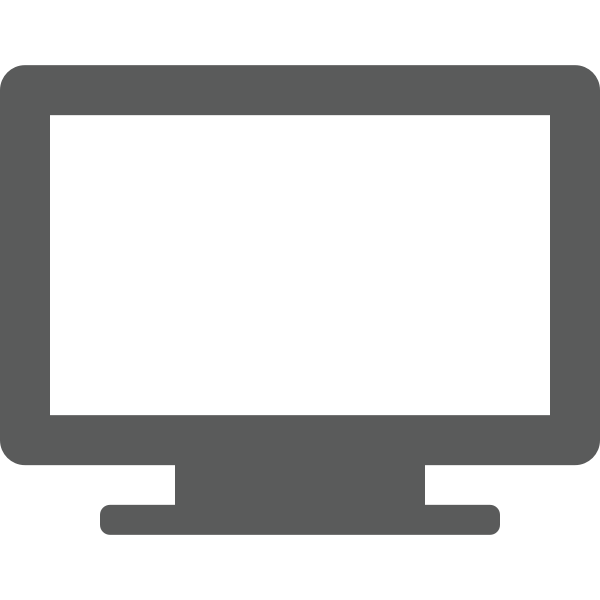 Image via NerdStash
Images via Polygon and IGN
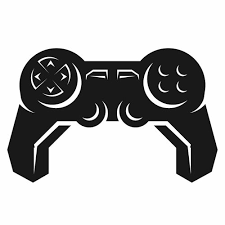 Increasing Health
The Witcher 3: Anthropocentric
Breath of the Wild: Ecocentric
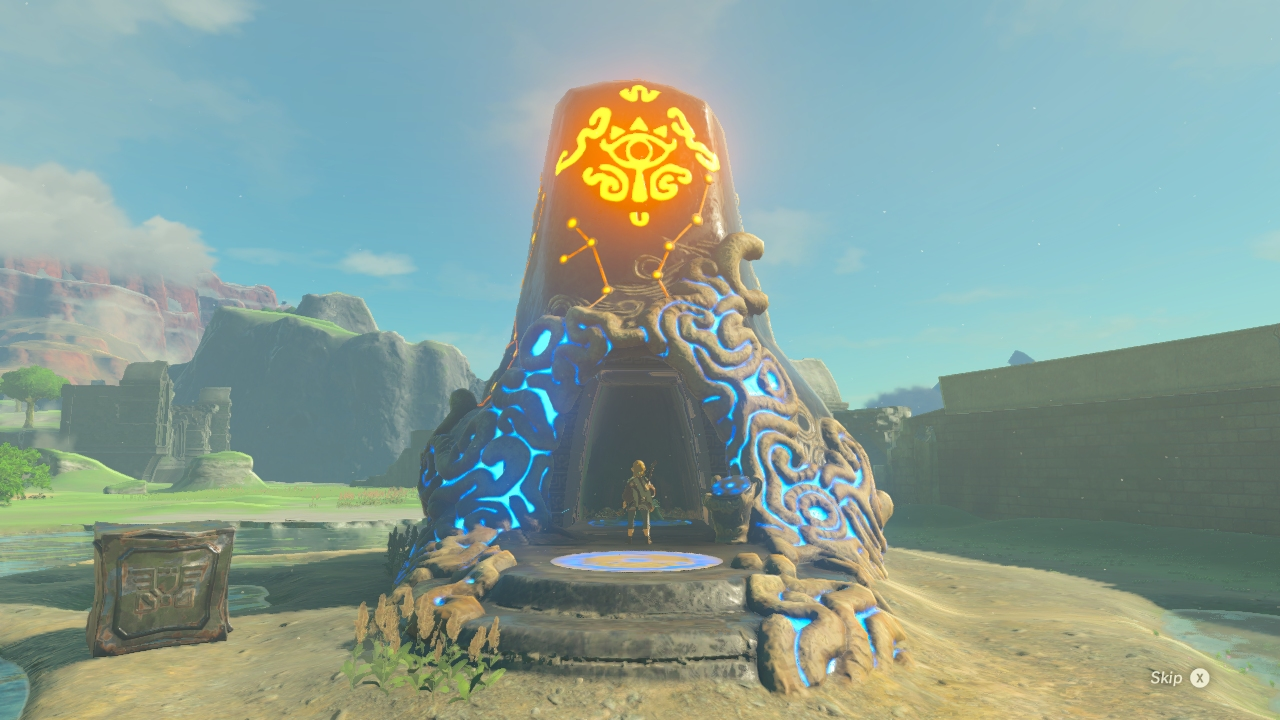 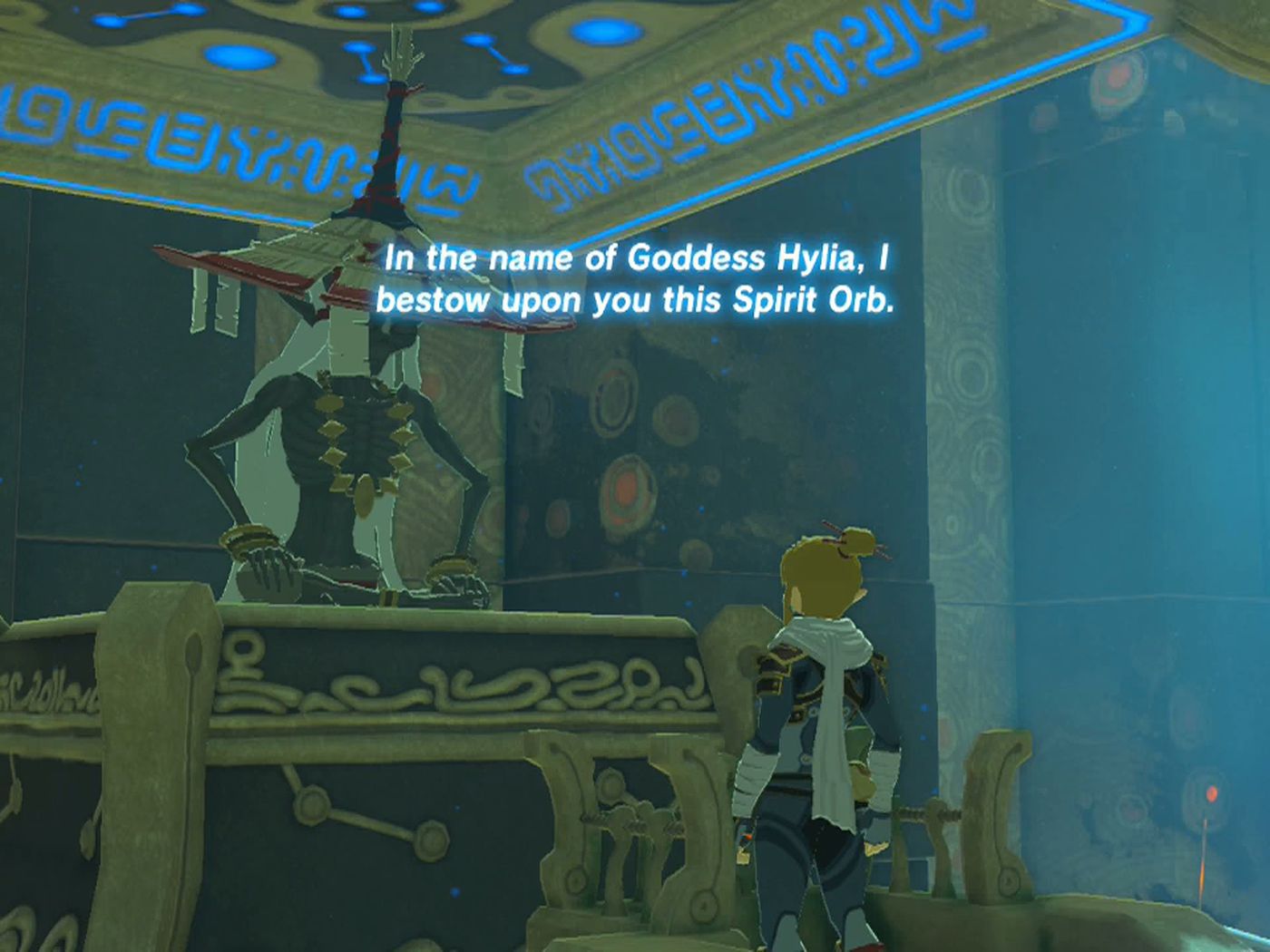 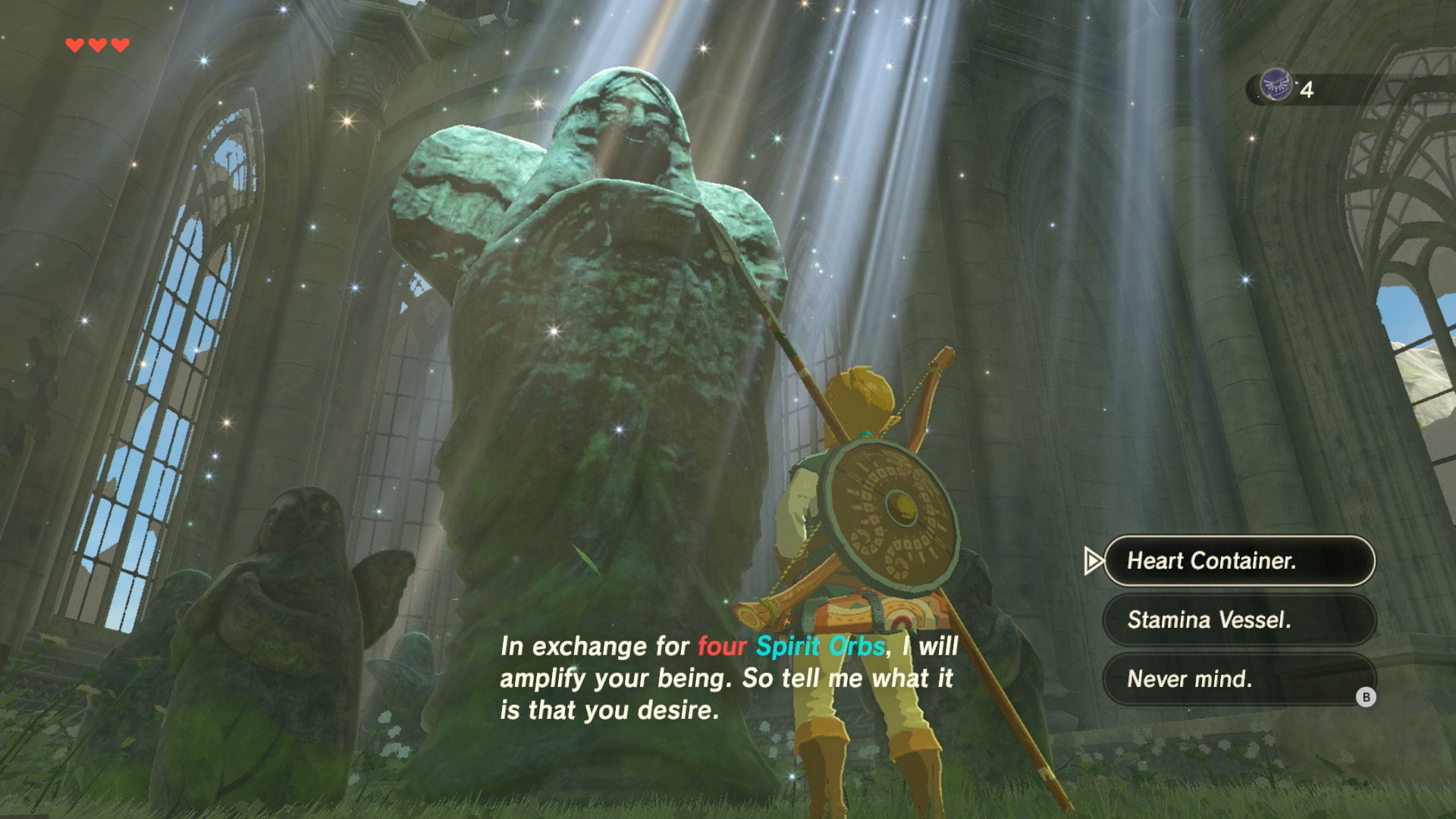 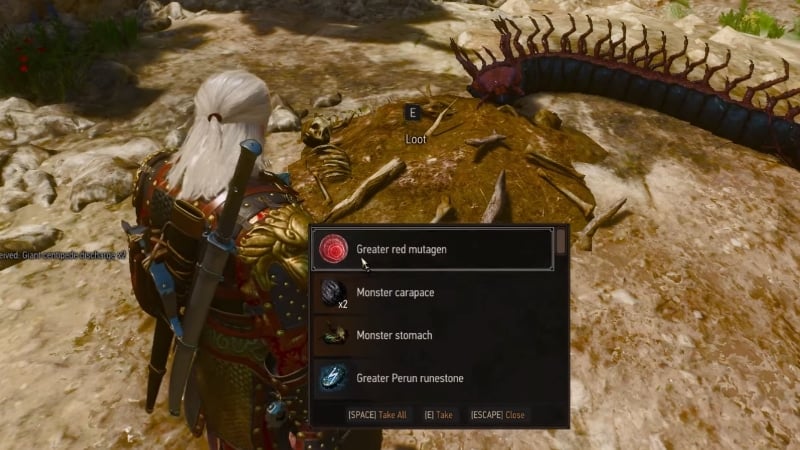 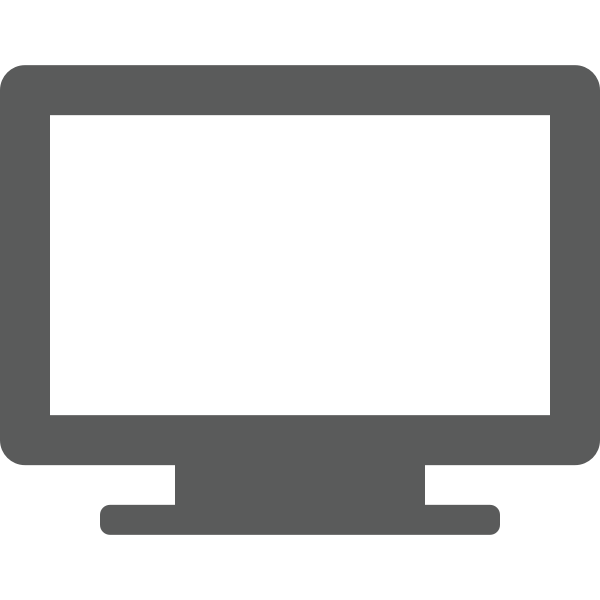 Images via Polygon and IGN
Image via NerdStash
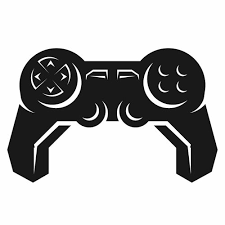 Our Case Study
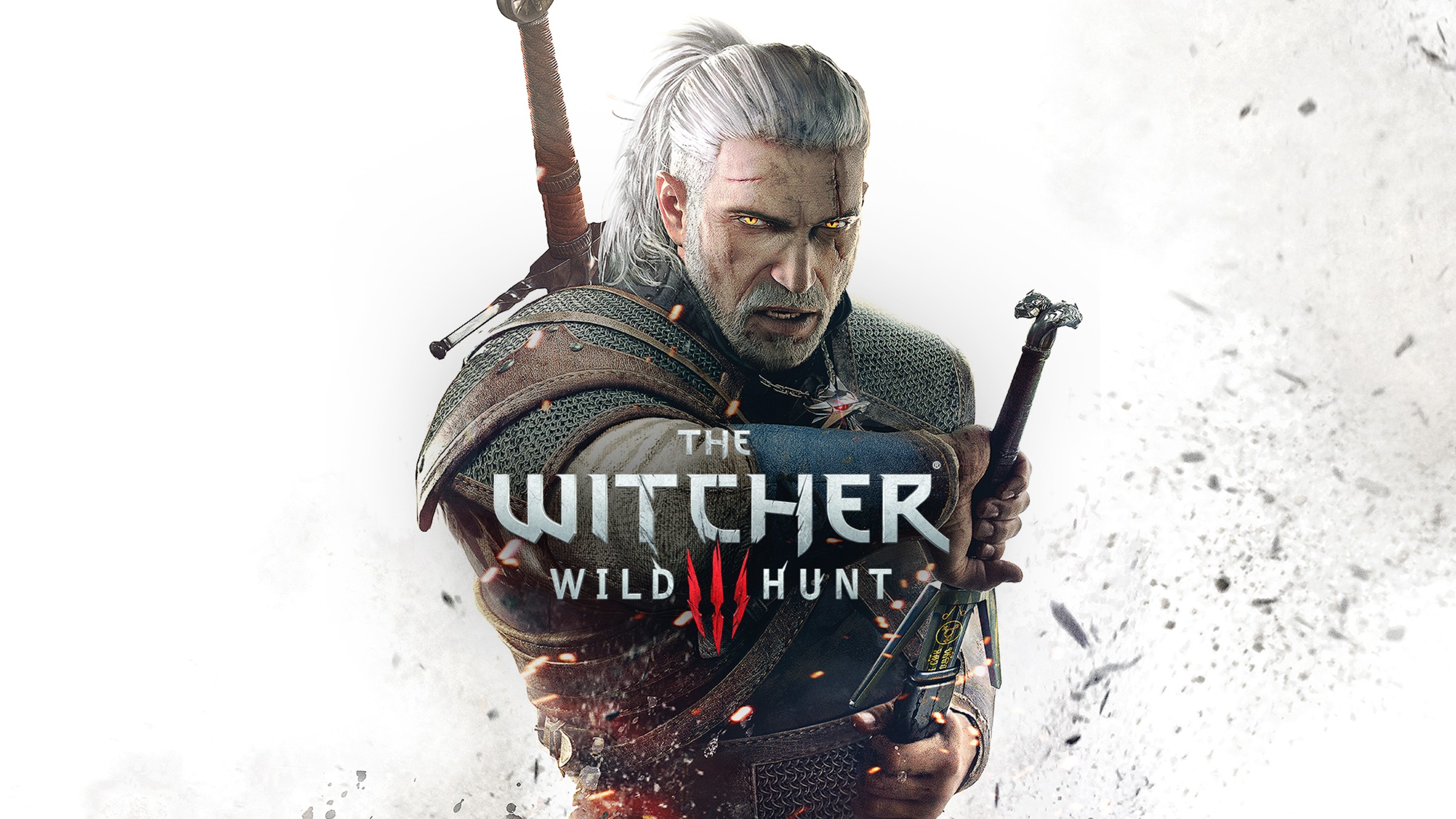 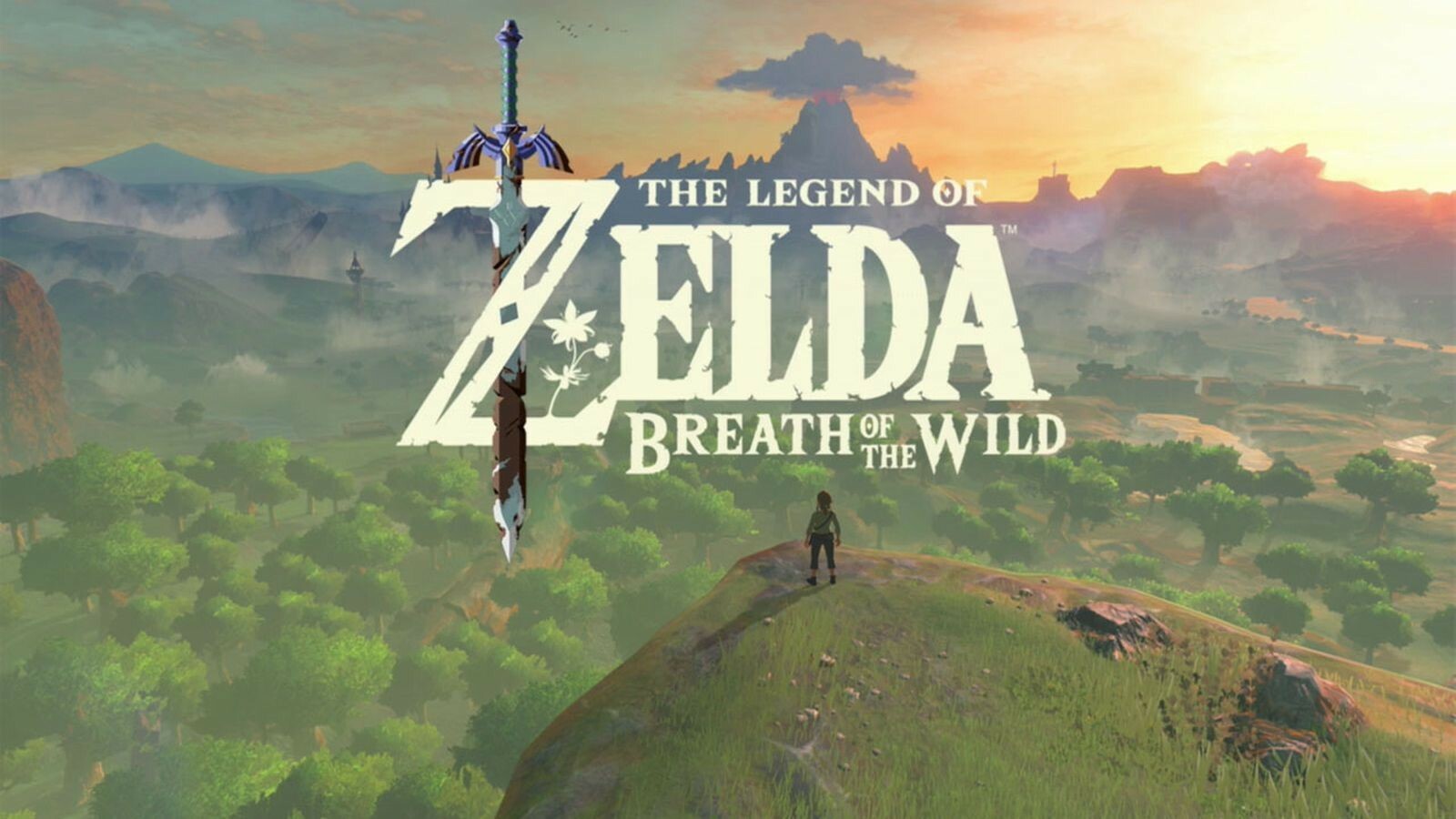 (Mostly) Anthropocentric
Developed in Poland
Western Capitalism
(Mostly) Ecocentric
Developed in Japan
Japanese Shintoism
Increasing Health
The Witcher 3: Anthropocentric
Breath of the Wild: Ecocentric
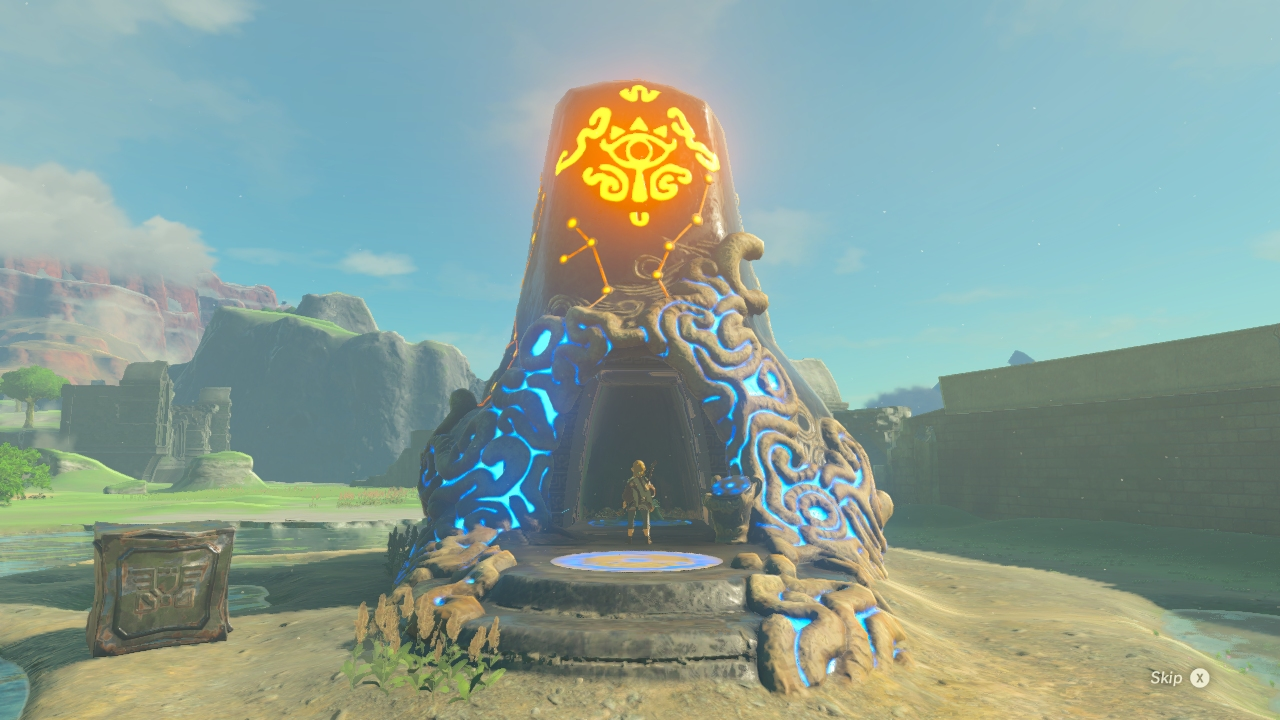 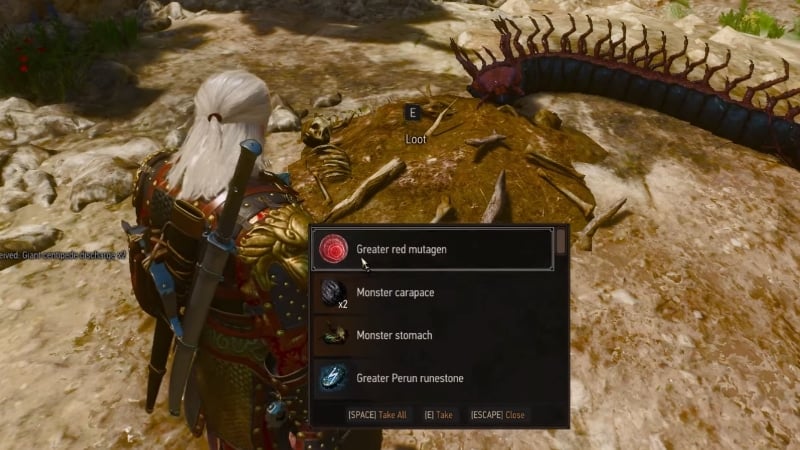 Q: Are Japanese Games more Ecocentric than Western Games?
Images via Polygon and IGN
Image via NerdStash
Our Case Study
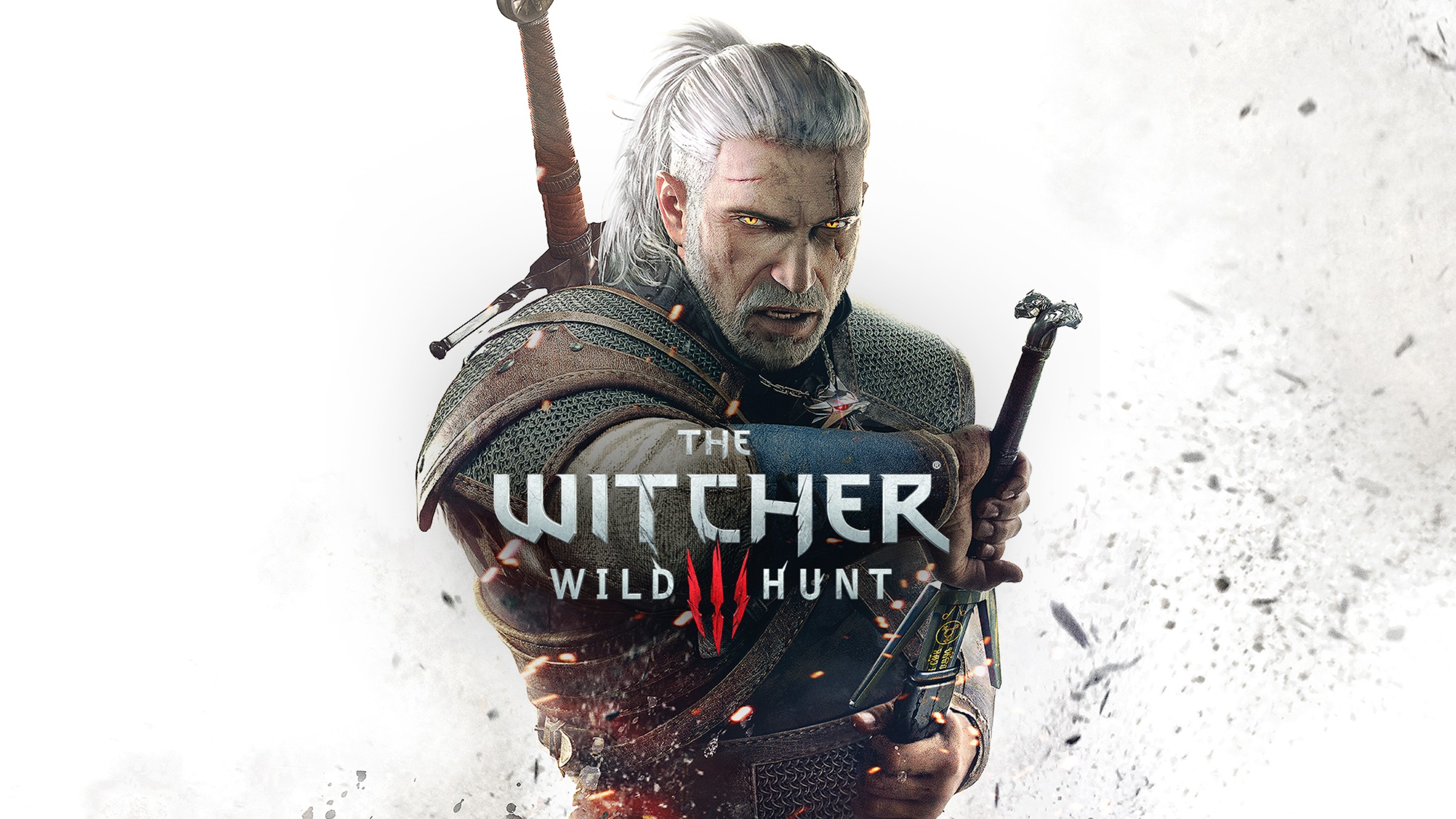 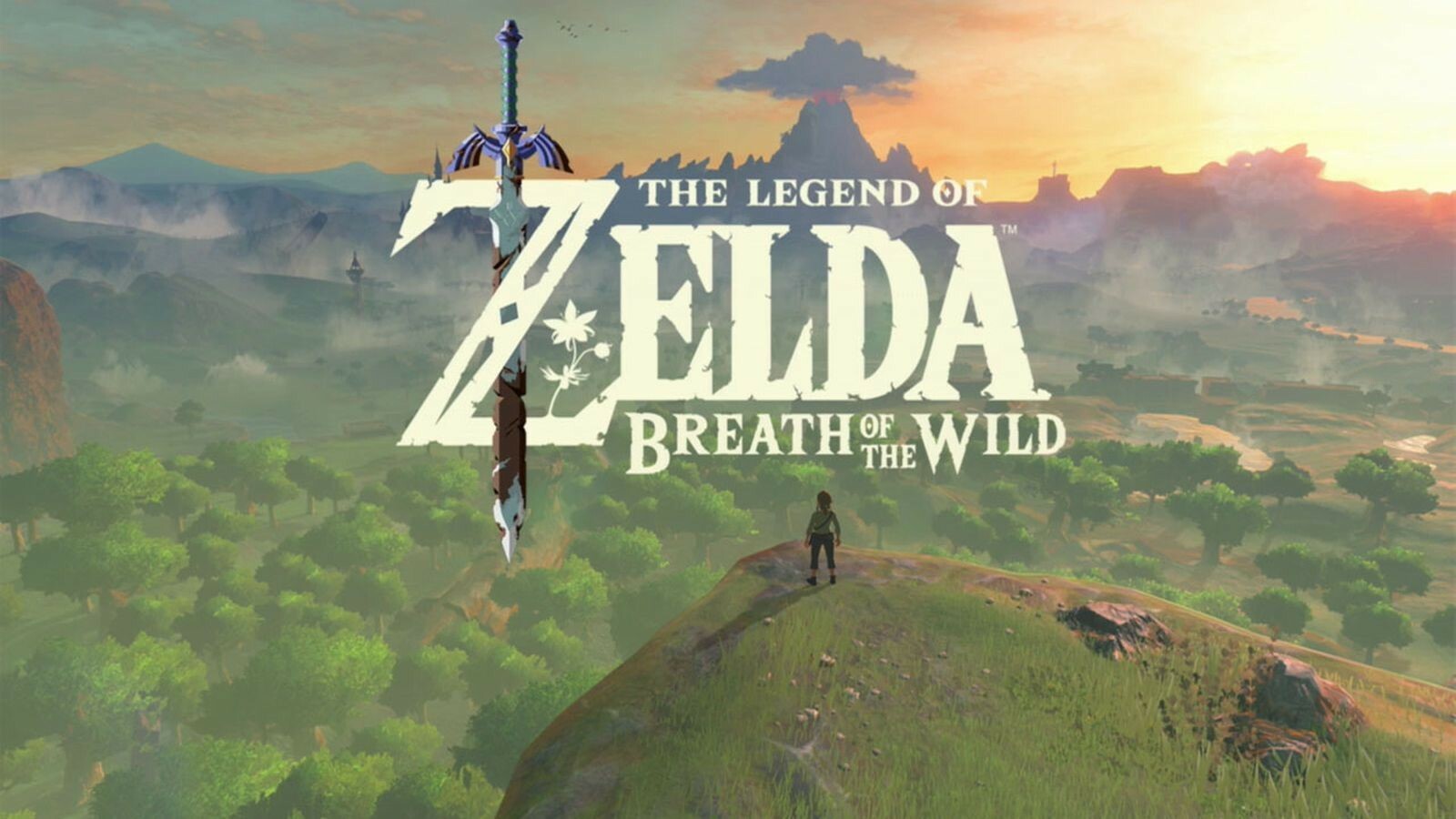 (Mostly) Anthropocentric
Developed in Poland
Western Capitalism
(Mostly) Ecocentric
Developed in Japan
Japanese Shintoism
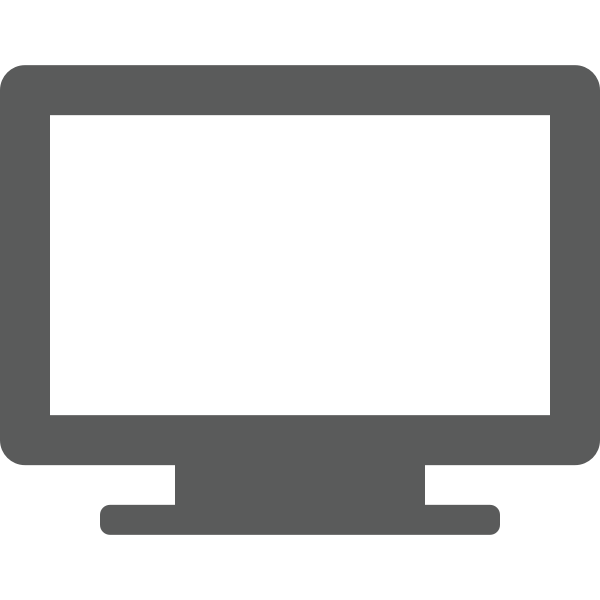 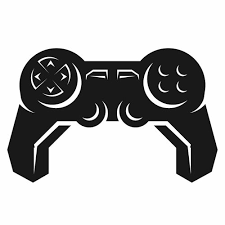 Image via Nintendo
Image via Ganker
Q: Are Japanese Games more Ecocentric than Western Games?
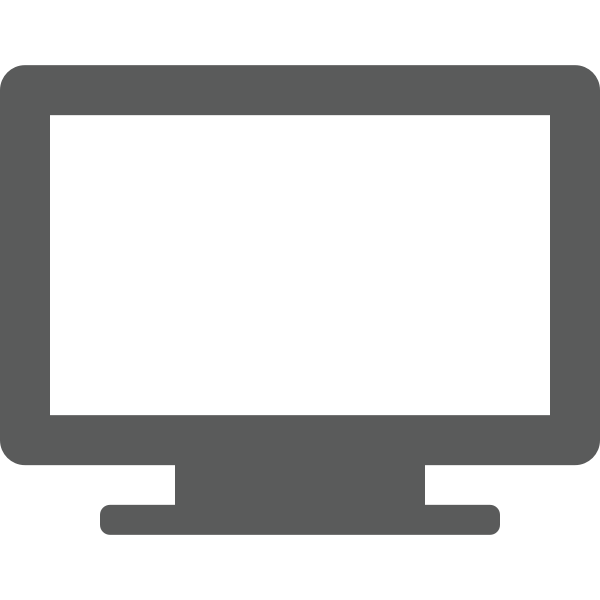 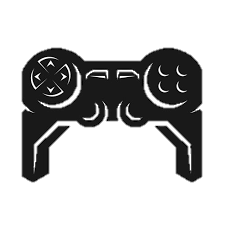 Q: Are Japanese Games more Ecocentric than Western Games?
Analyze These Components: On-Screen Space; Inventory; Stats; Animals; Exploration of Nature; Enemies; Soundscape; Narrative Themes; “Slow-Gaming”; (Navarro-Remesal 2019)

Across These Games (Top 50 Best-Sellers and GOTY Winners)
Western: Minecraft, Read Dead Redemption 2, Terraria, Witcher 3, Skryim, God of War, Dragon Age
Japanese: Pokémon (6 games), Animal Crossing, Breath of the Wild, Elden Ring

Determine (Broadly) Ecocentric or Anthropocentric (for each game)
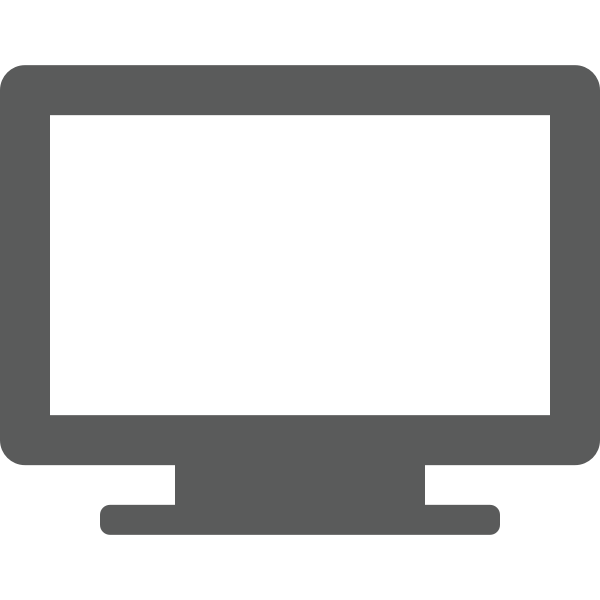 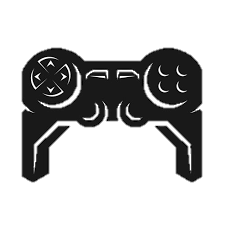 Results
Results
Conclusion: Popular Japanese games are more ecocentric; 
Popular Western games are more anthropocentric
“I think inside every adult is the heart of a child, and we just gradually convince ourselves we have to act more like adults”
- Shigeru Miyamoto, creator of Zelda